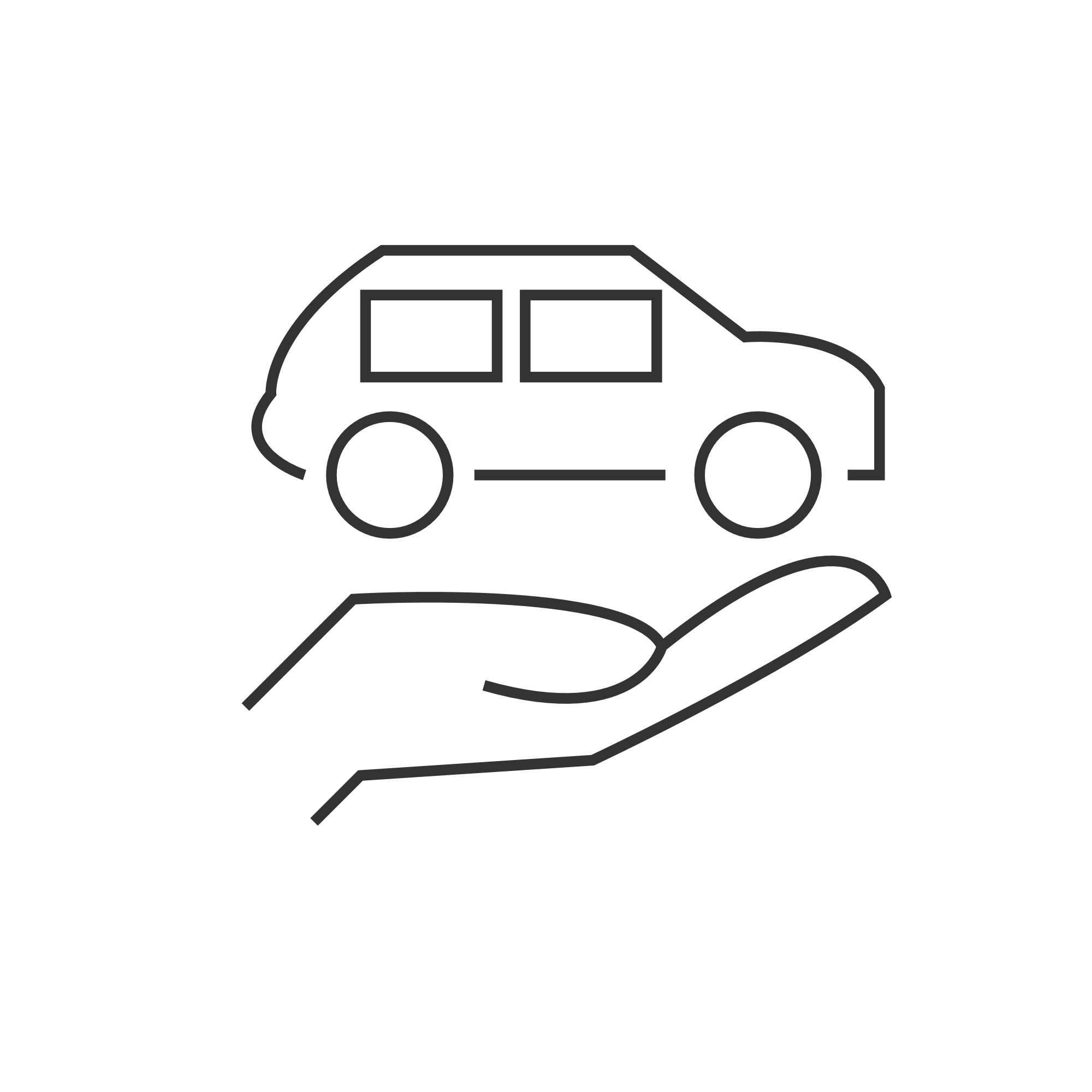 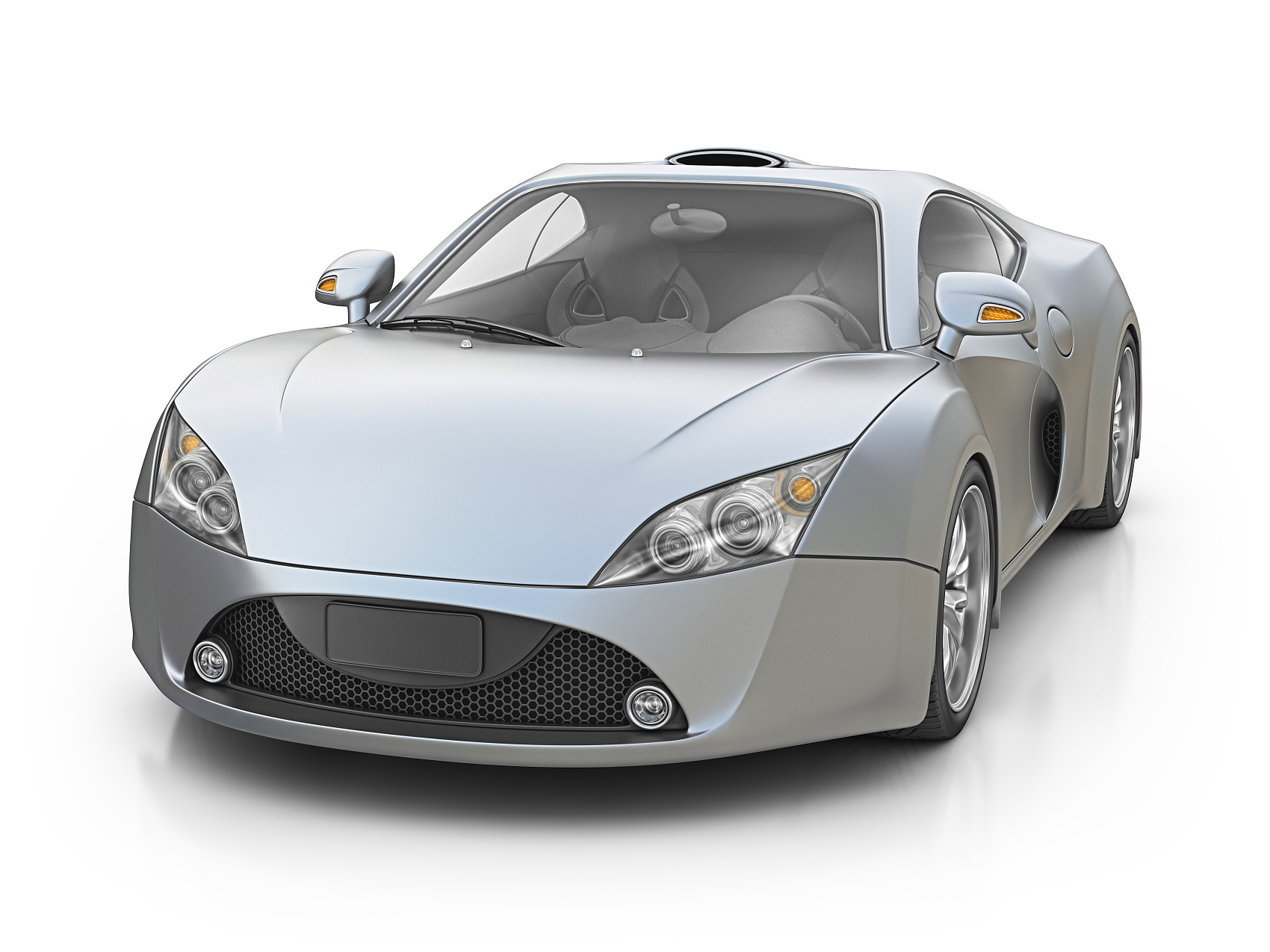 B E I C
广西贝驰汽车
科技有限公司
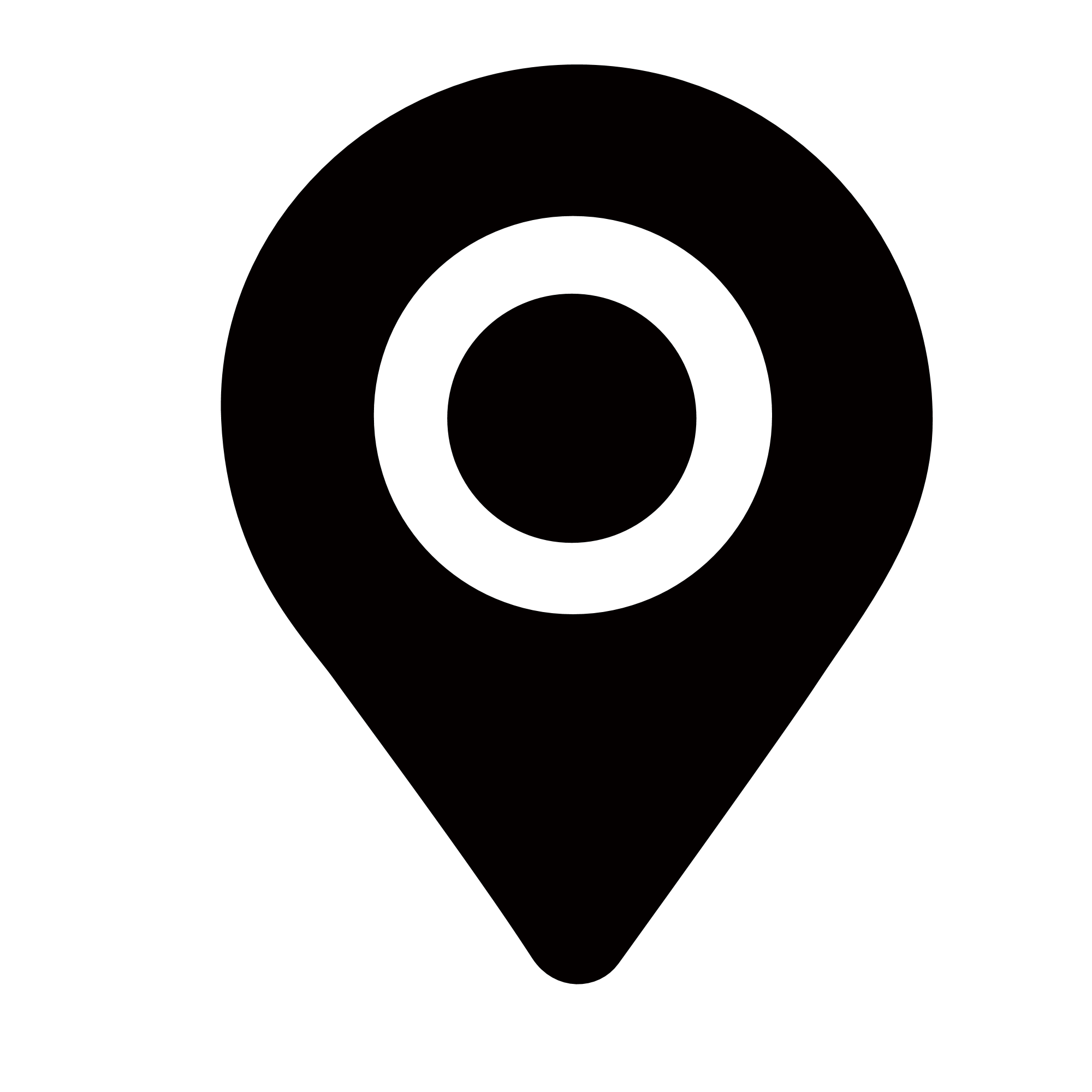 广西柳州市鱼峰区车园横六路7号
15973130778周赞鹏（总经理）；17754574507 黄立邦（业务）
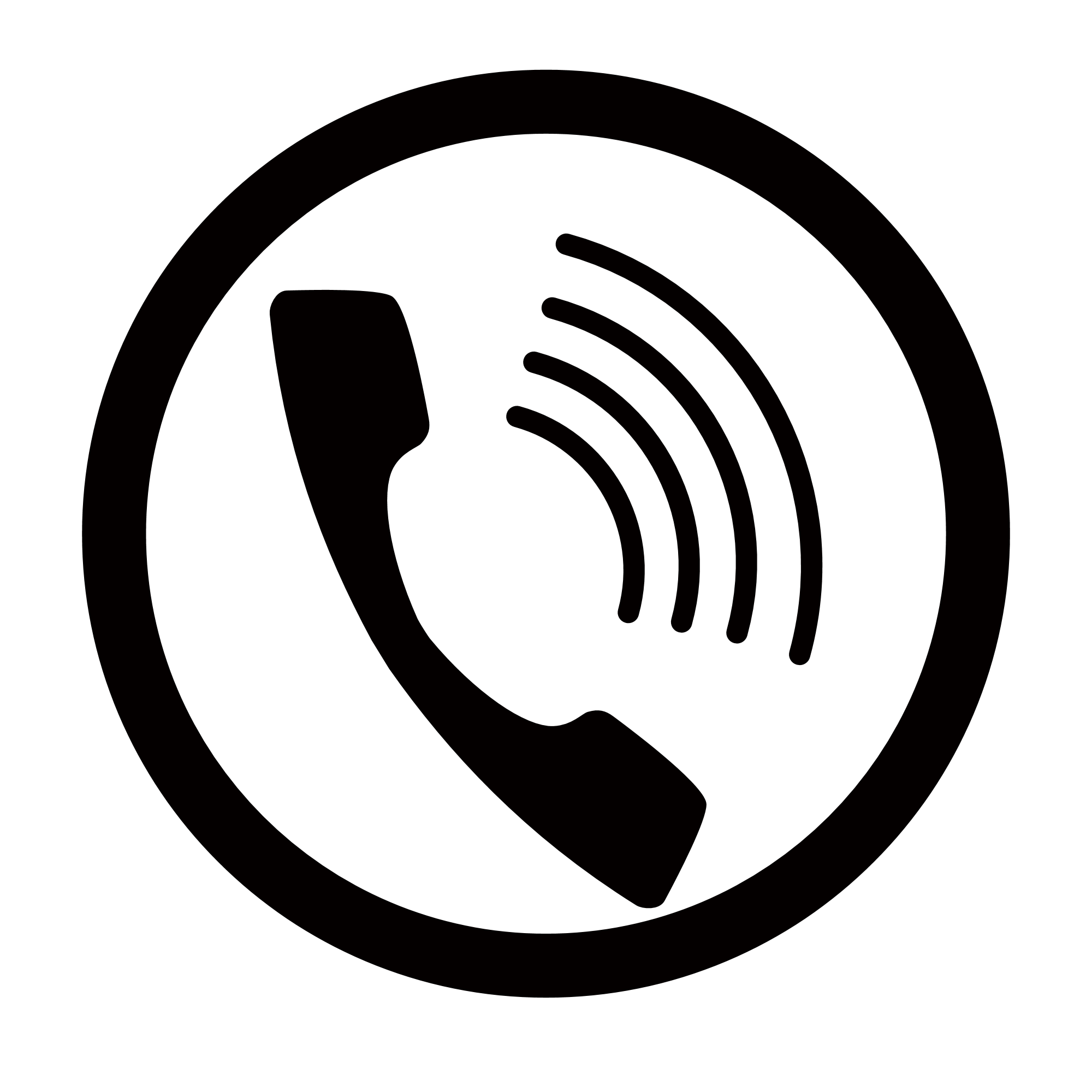 abel.zhou@sokan.com.cn
seven.huang@sokan.com.cn
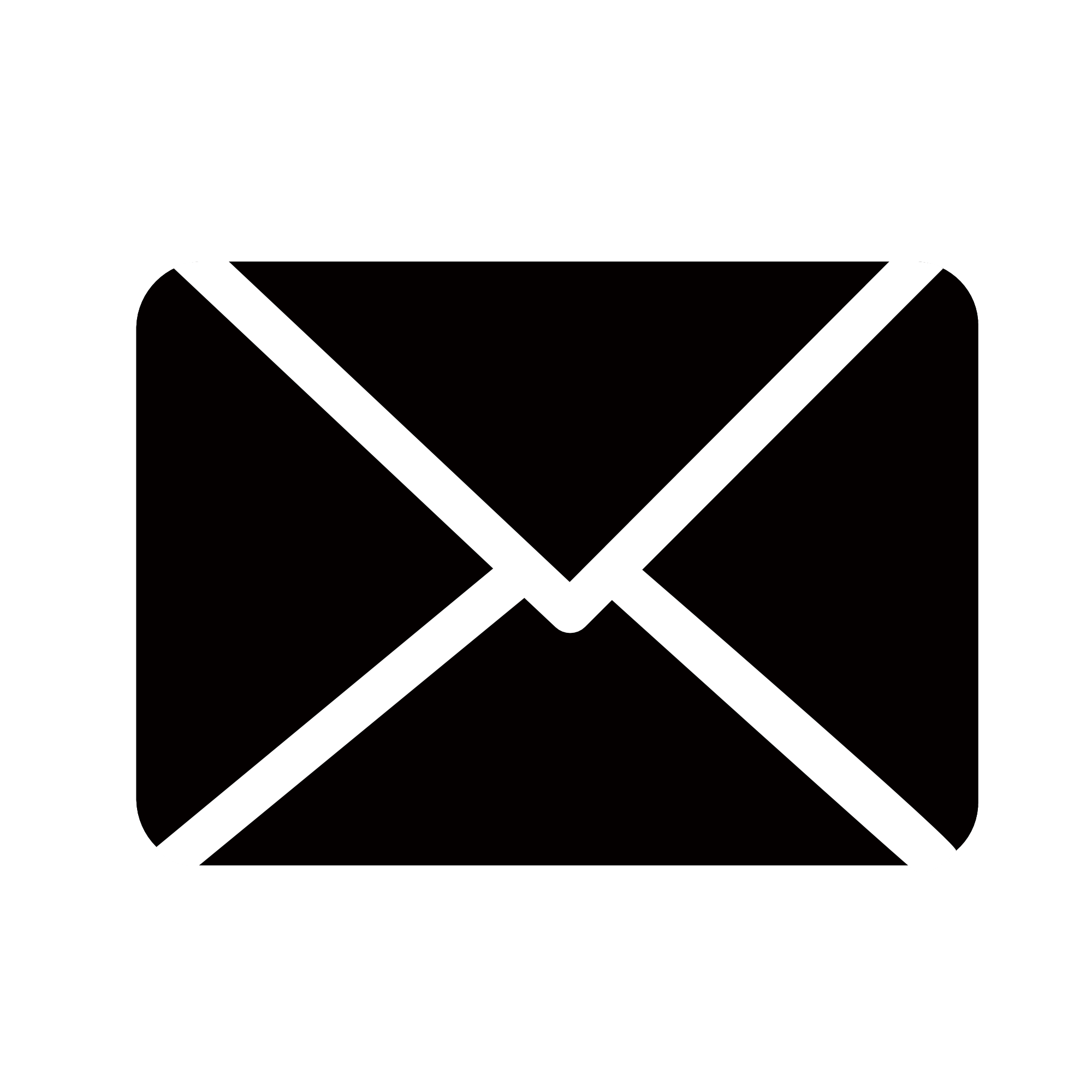 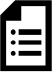 目 录
C O N T E N T S
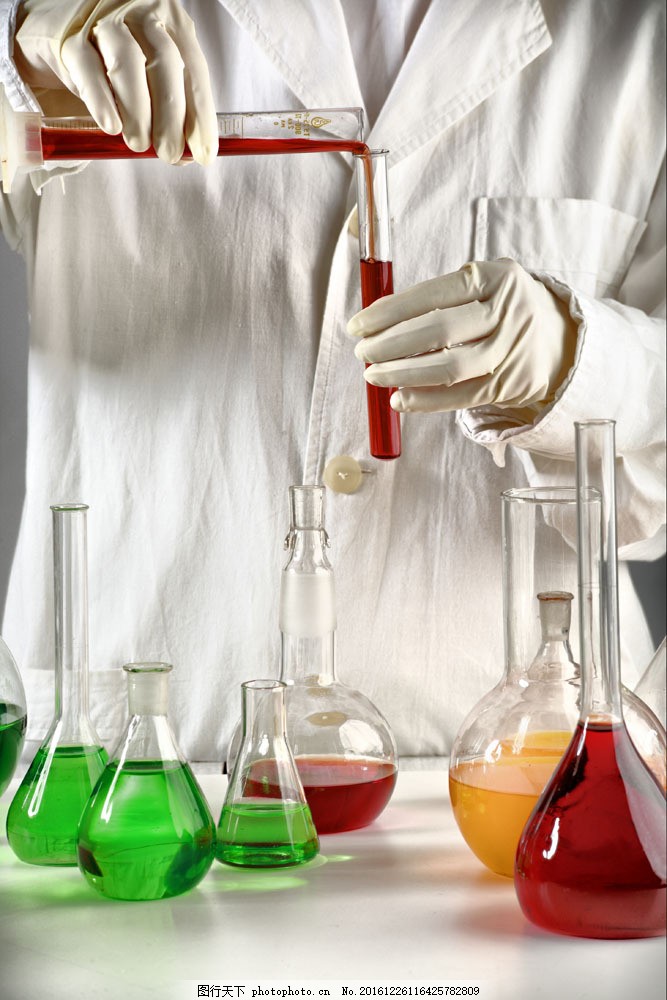 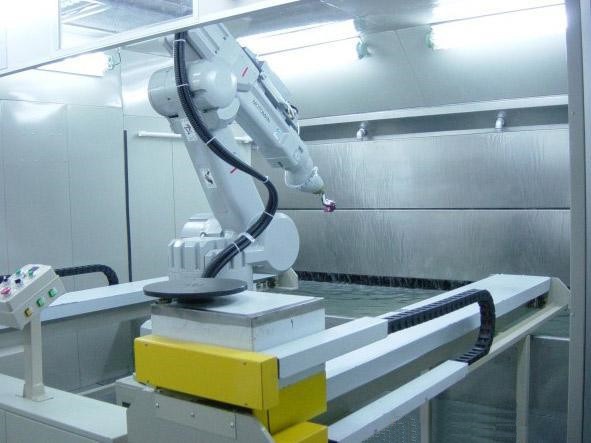 关于贝驰
01
文化及荣誉
02
工艺介绍
03
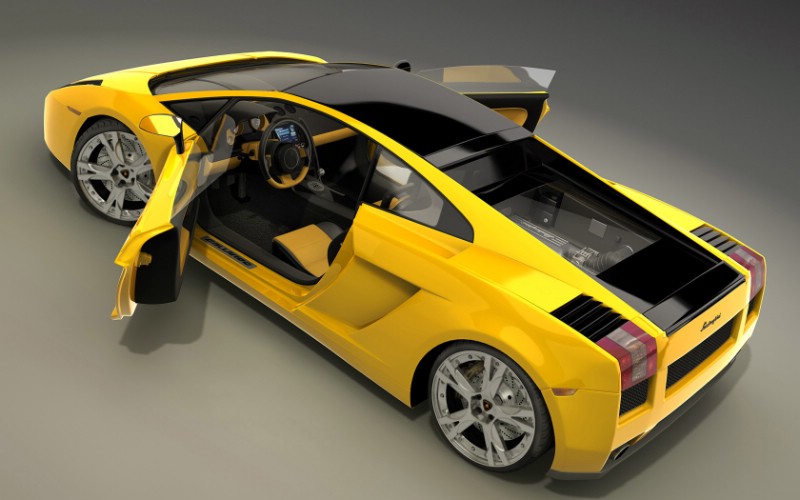 04
产品应用
扩展方向
05
关于贝驰
PART 1
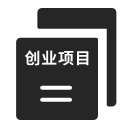 公 司 合作方
✱水 电 镀 污 染 严 重，关 停 不 断， 开 创 一 种 新 工 艺 迫 在 眉 睫
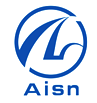 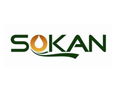 表面材料专家：松井股份
资深汽车人：艾盛汽车
强强联手
历时5年研发
汽车设计、模具开发
PVD环保镀膜工艺
自主专利
成立广西贝驰汽车科技有限公司
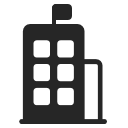 母公司---松井股份概述
成 为 全 球 高 端 消 费 品 涂 料 领 域 的 领 导 者
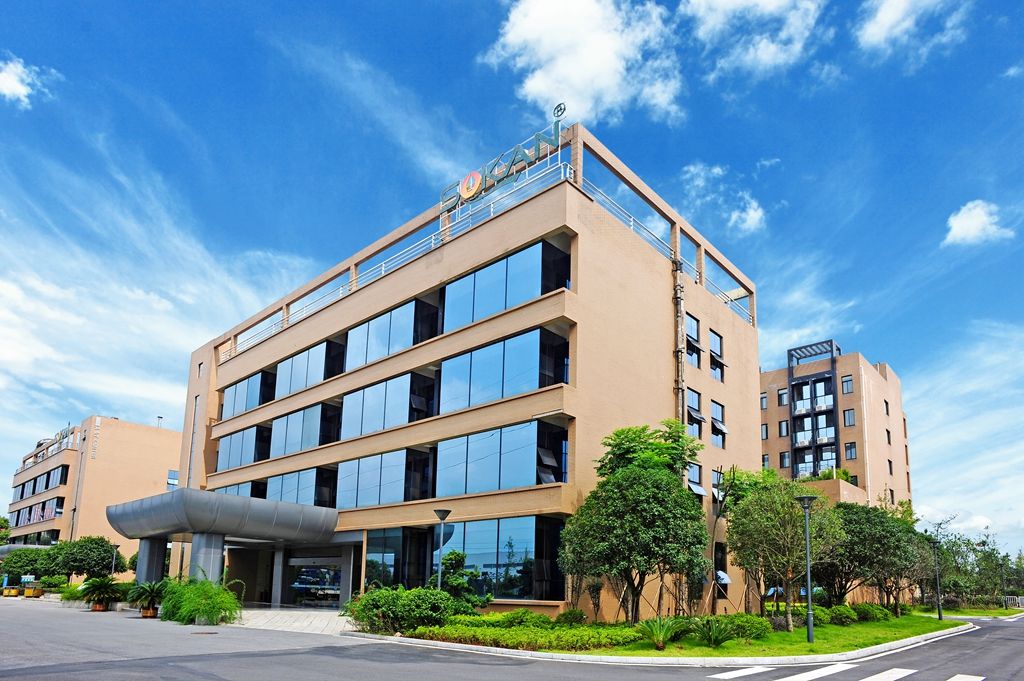 松井新材料有限公司总部座落在湖南长沙宁乡（国家级）高新园区，属国家高新技术企业，科技部技术创新基金重点扶持企业。2020年6月，公司成功IPO，是上海科创板第一家以先进新型功能涂层材料为主业的上市企业。公司自成立以来，一直致力于世界最前沿高端消费品涂料领域的研究，现已成为全球最具影响力的消费电子涂料品牌企业之一。
[Speaker Notes: 首先是公司简介，广西贝驰成立于2018年7月，注册资本1000万，主营业务分为两大块，PVD精镀产品研发制造，包含汽车内外饰装饰件和家电产品装饰件，另外一块是PVD精镀工艺装备开发。]
贝 驰 科 技
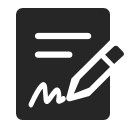 全   球   表   面   处   理   革   新   技   术   领    跑   者
公司概况：
成立时间：2018年；
公司地址：柳州市粤桂黔产业合作园8栋。
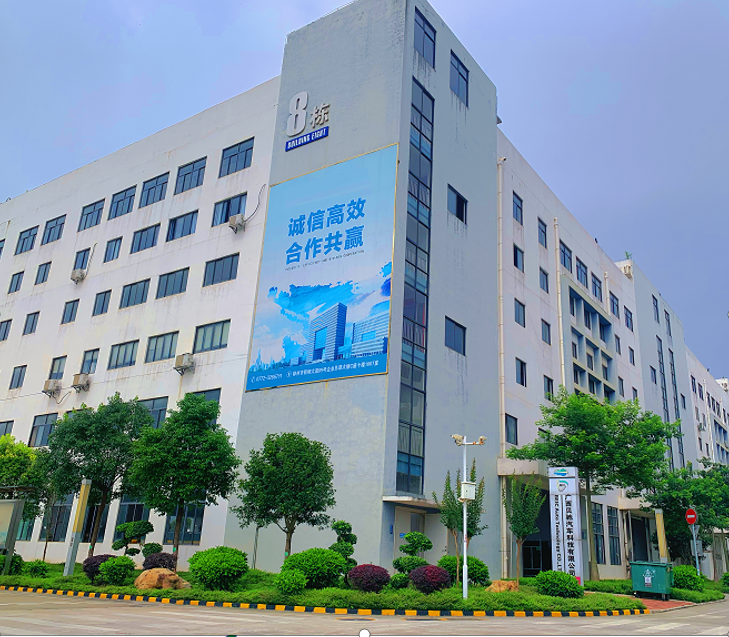 主营业务：
汽车内外饰件制作及表面PVD 镀加工。2021年销售额1600万到1800万。
内部资源：
核心技术专利4项；汽车零部件模具设计团队；
拥有PVD涂料研发、生产团队；
拥有国家级实验中心。
质量体系认证证书：
IATF16949；     
ISO 9001:2015；
[Speaker Notes: 首先是公司简介，广西贝驰成立于2018年7月，注册资本1000万，主营业务分为两大块，PVD精镀产品研发制造，包含汽车内外饰装饰件和家电产品装饰件，另外一块是PVD精镀工艺装备开发。]
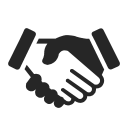 合作伙伴— 品牌
互    利    共    赢    创    未    来
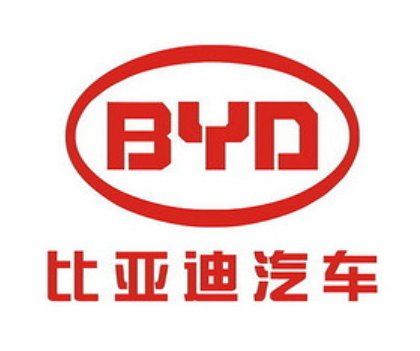 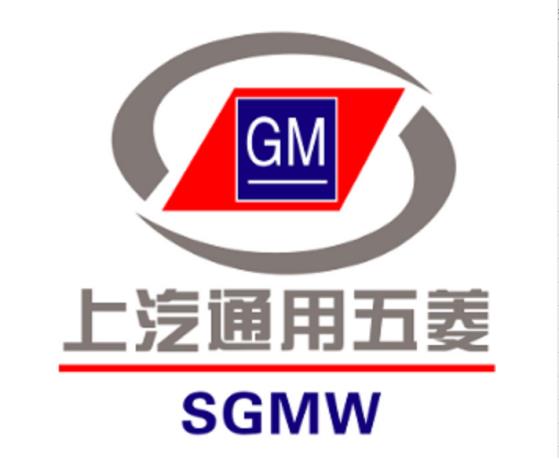 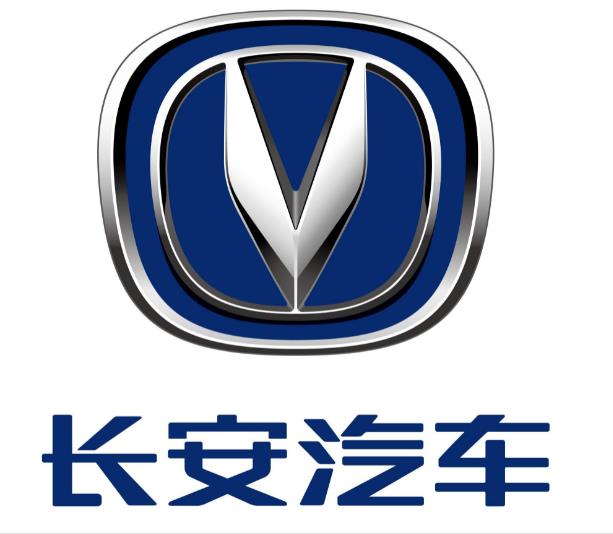 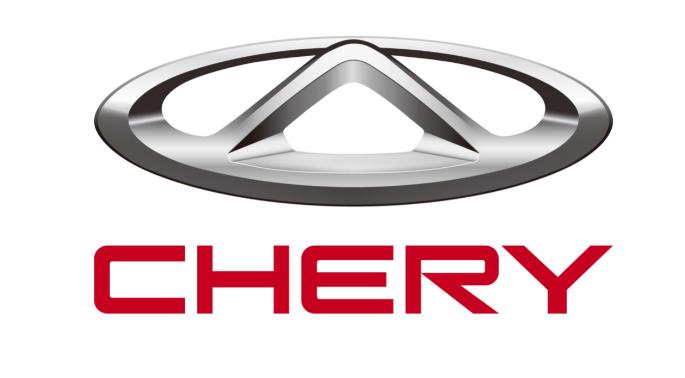 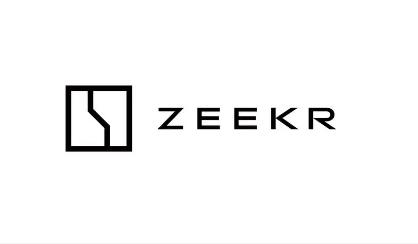 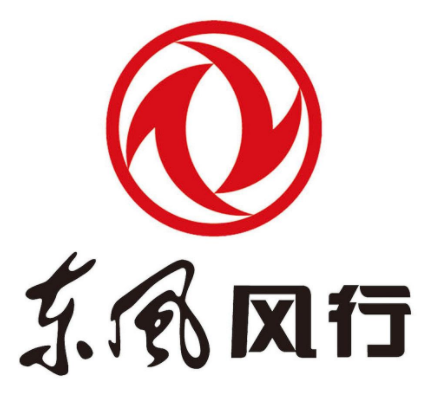 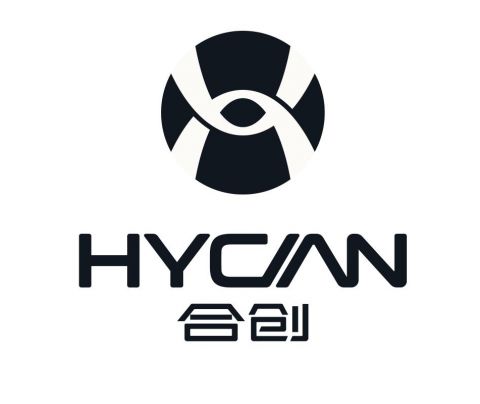 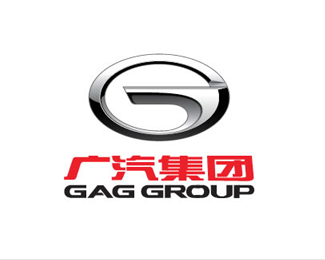 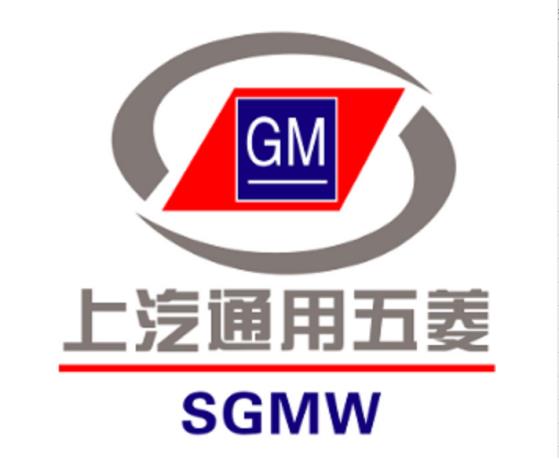 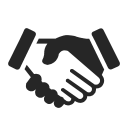 合作伙伴— 制造
互    利    共    赢    创    未    来
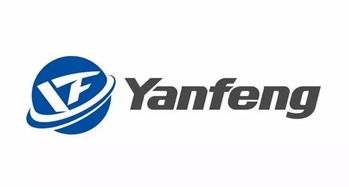 柳州裕信方盛汽车饰件有限公司
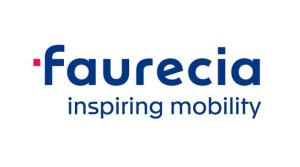 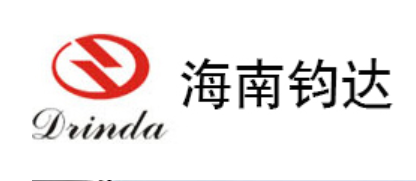 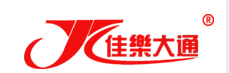 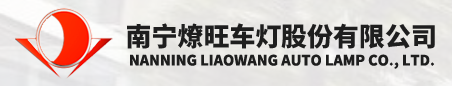 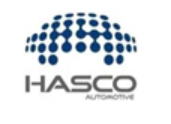 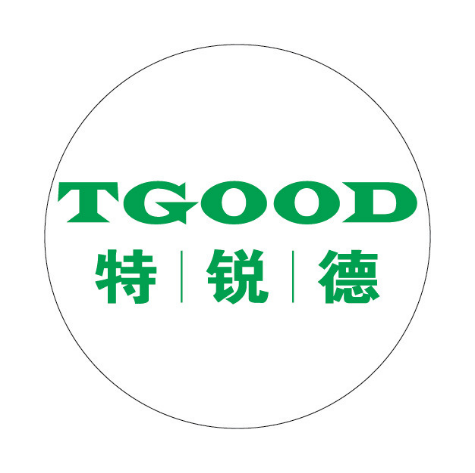 更新待续。。。
文化及荣誉
PART 2
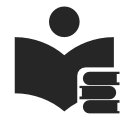 “锐”文化
凝 心 聚 力, 文 化 先 行
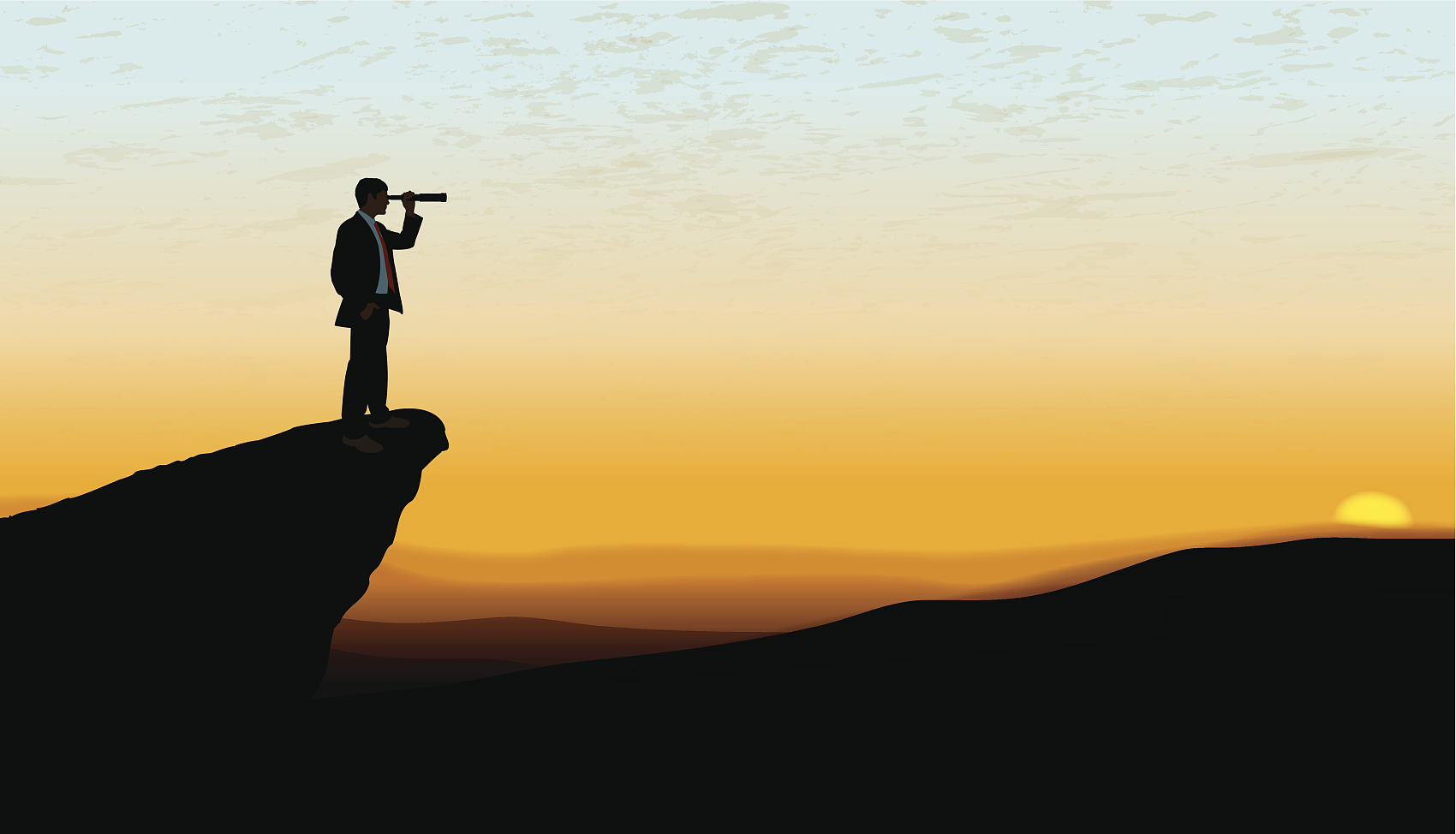 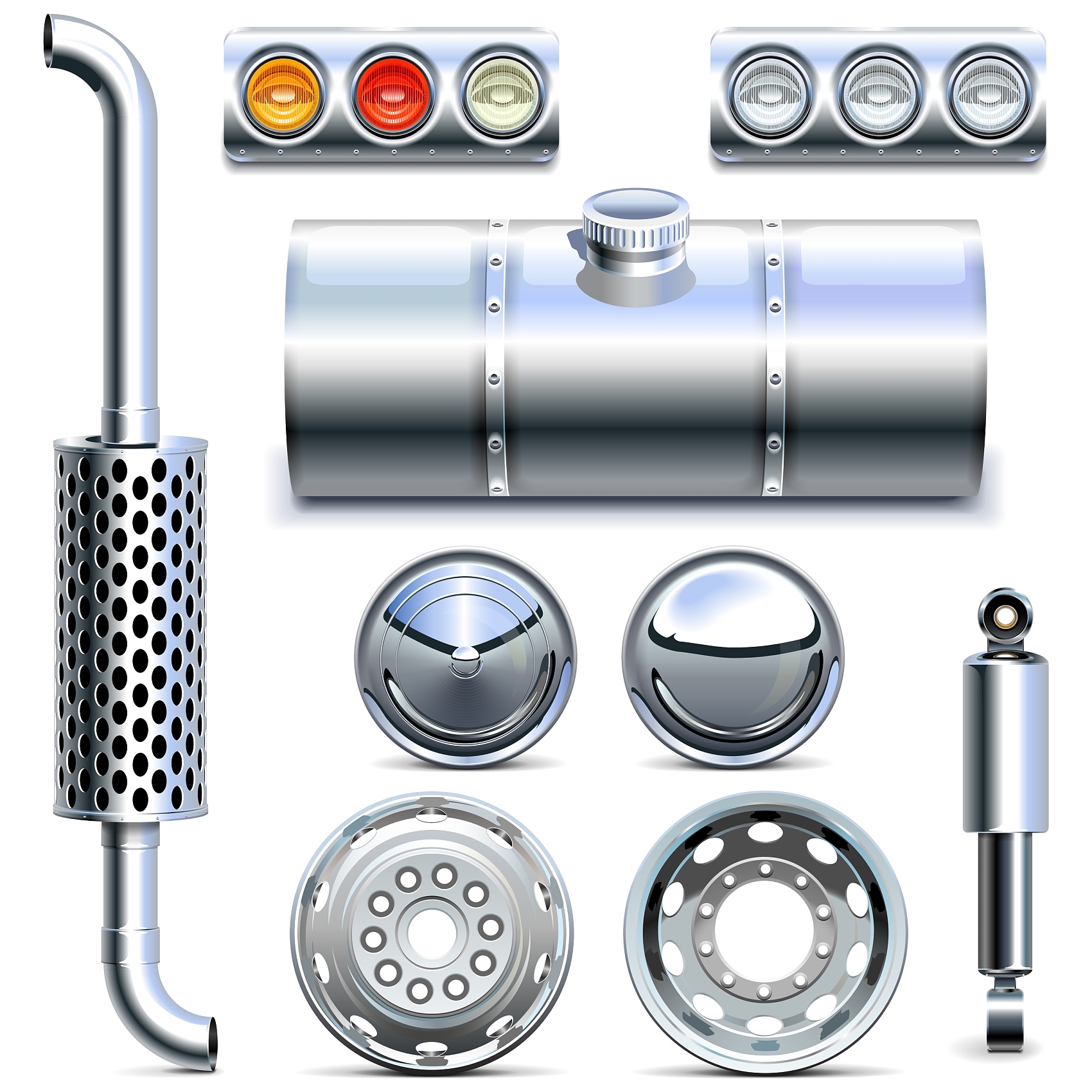 企业精神：感恩、团队、结果、负责、求精、务实
企业使命：
持续超越，共创汽车美好生态！
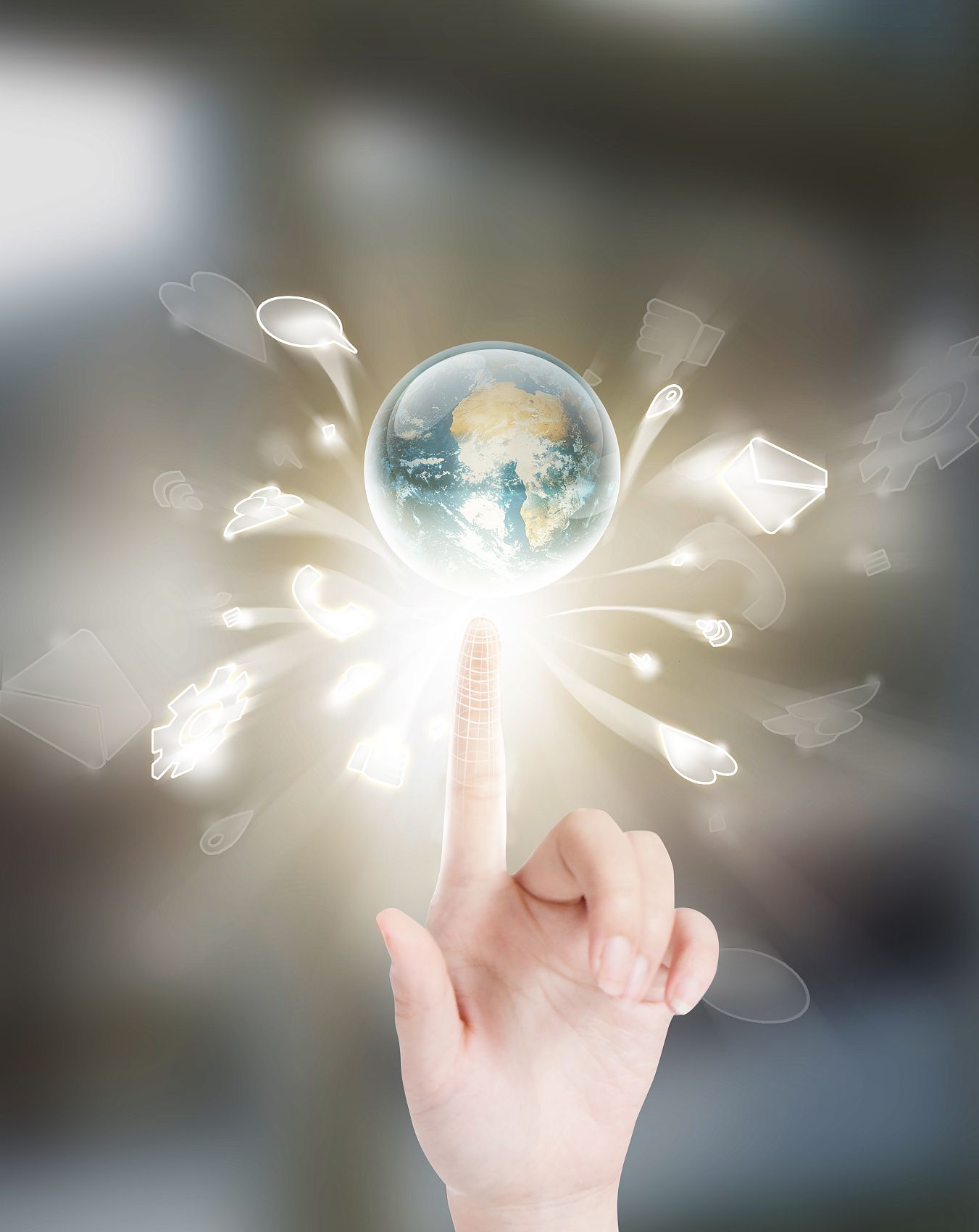 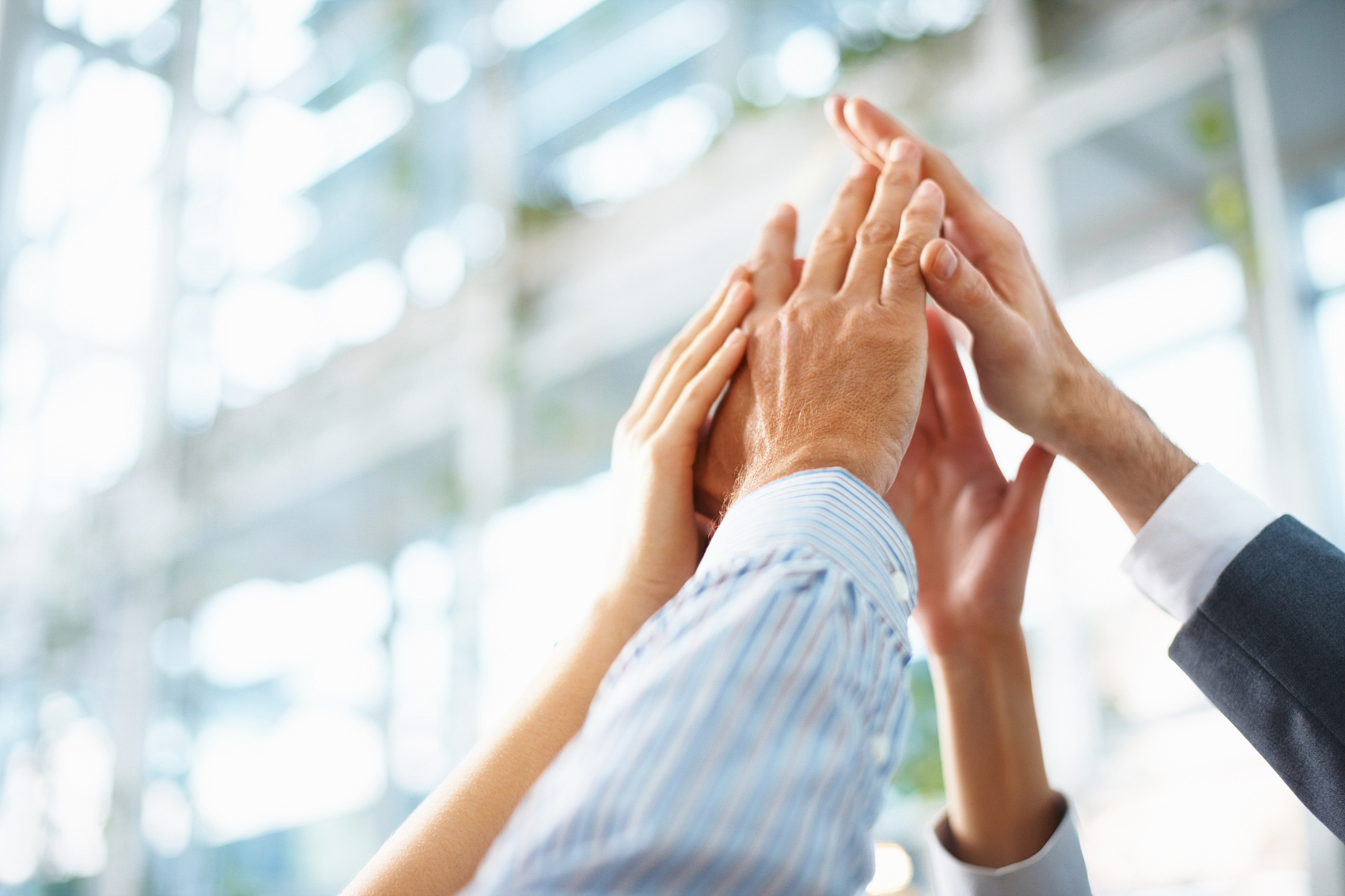 核心价值观：一切以客户为中心、与员工共成长、持续创新
企业愿景：
成为客户信赖、员工自豪、社会尊重、具有全球竞争力的公司
公 司 荣 誉
面对荣誉，我们不骄不躁，努力沿着以人为本，全面发展的方向稳步挺进，为企业的新飞跃，铸造新的辉煌。
Company Honor
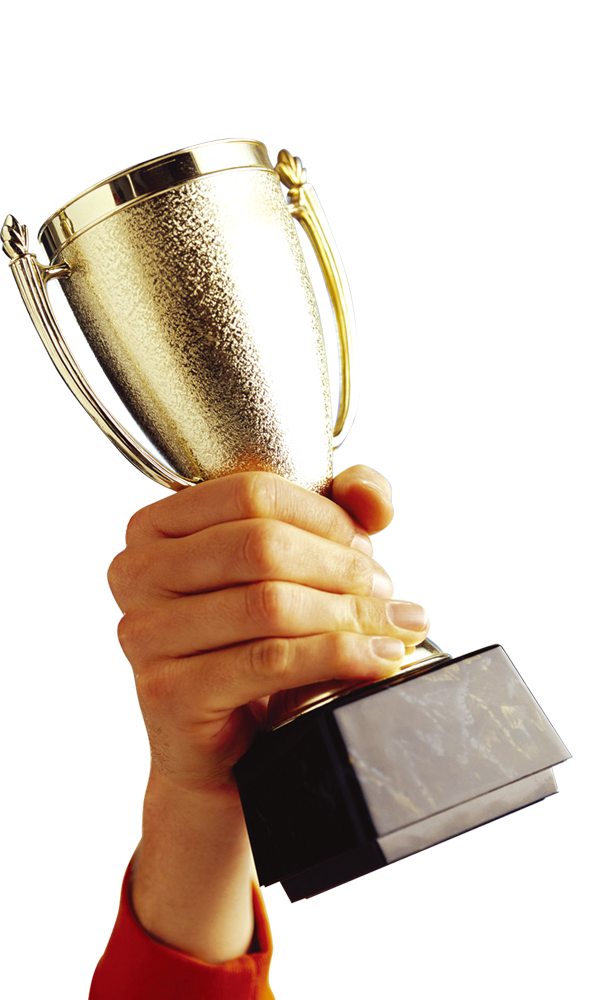 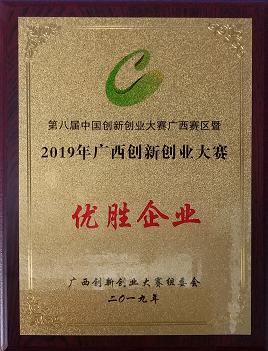 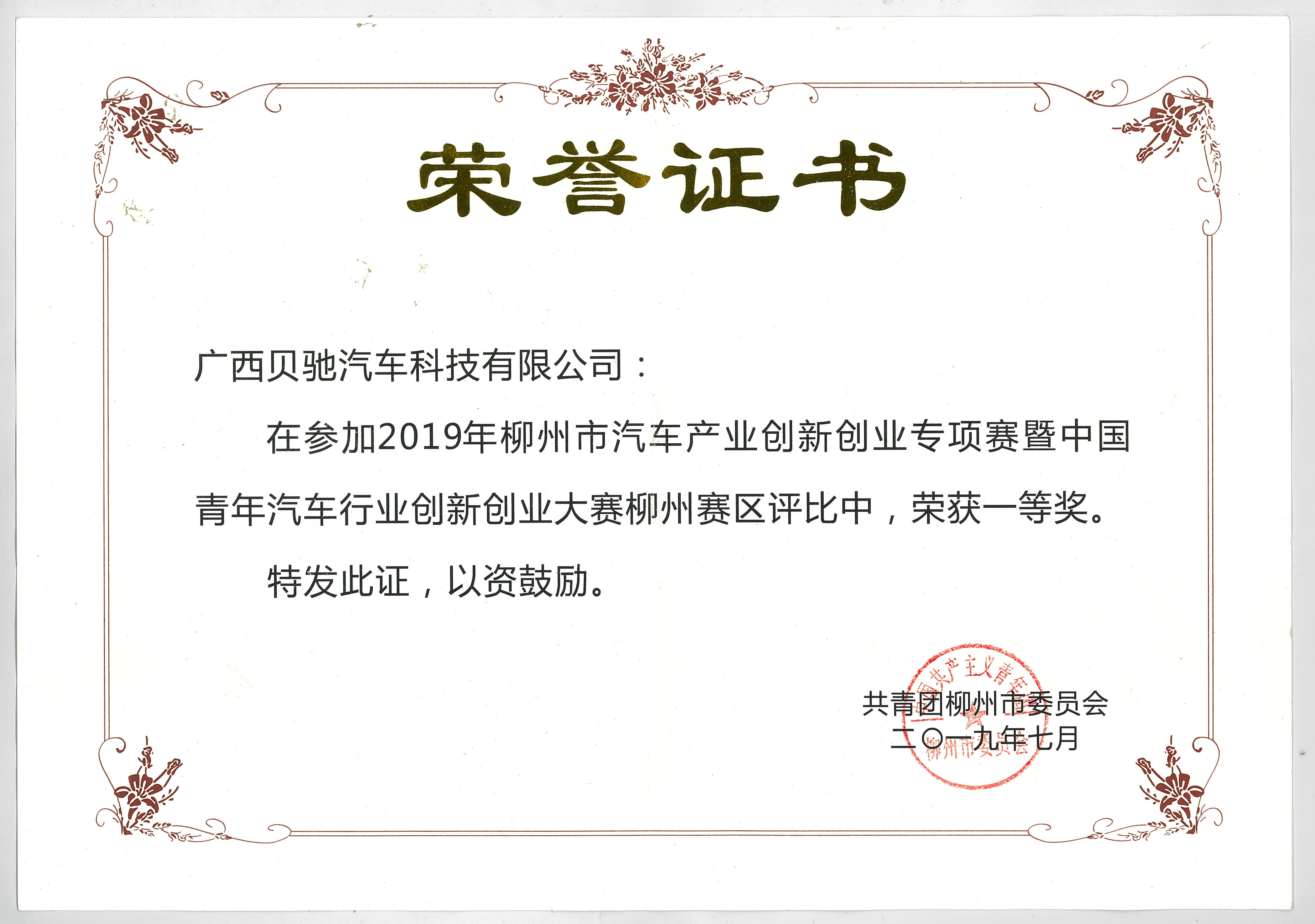 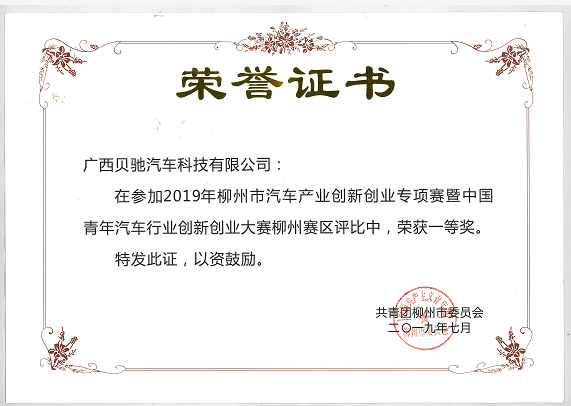 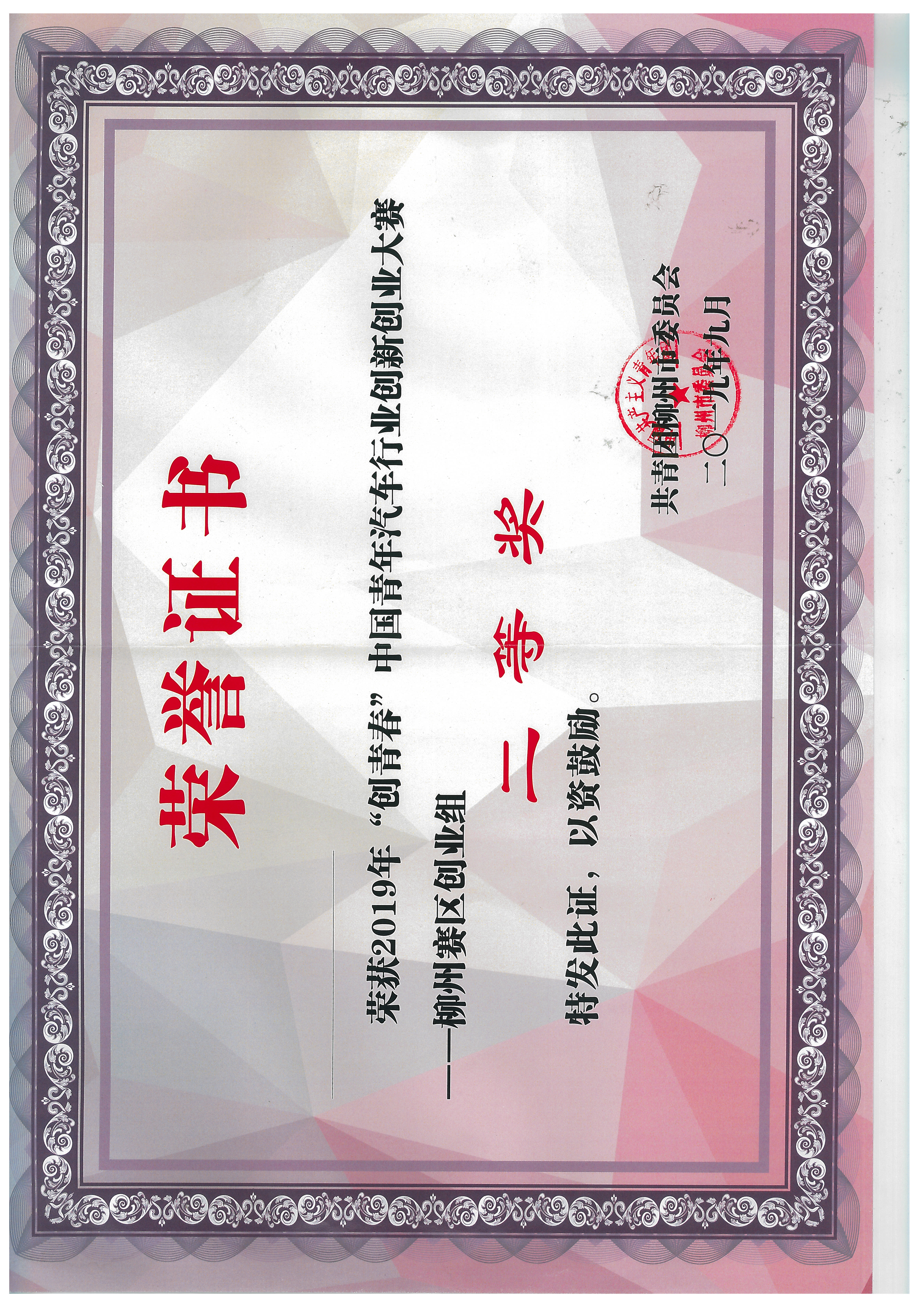 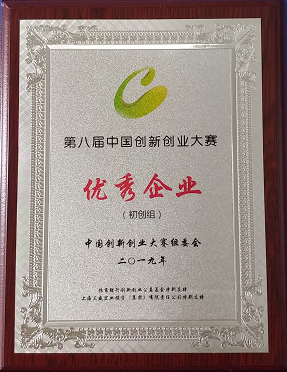 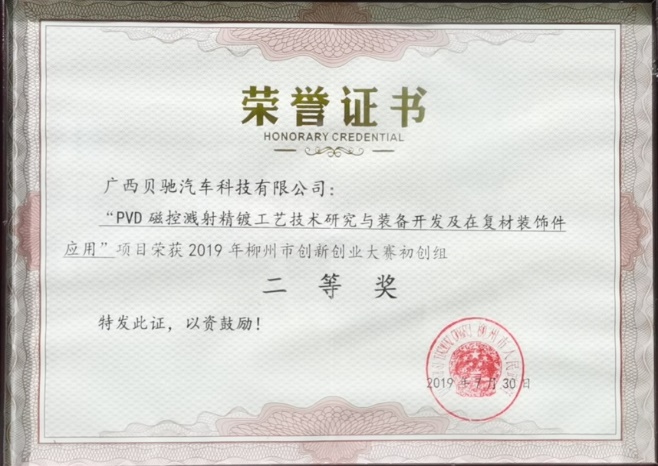 工艺介绍
PART 3
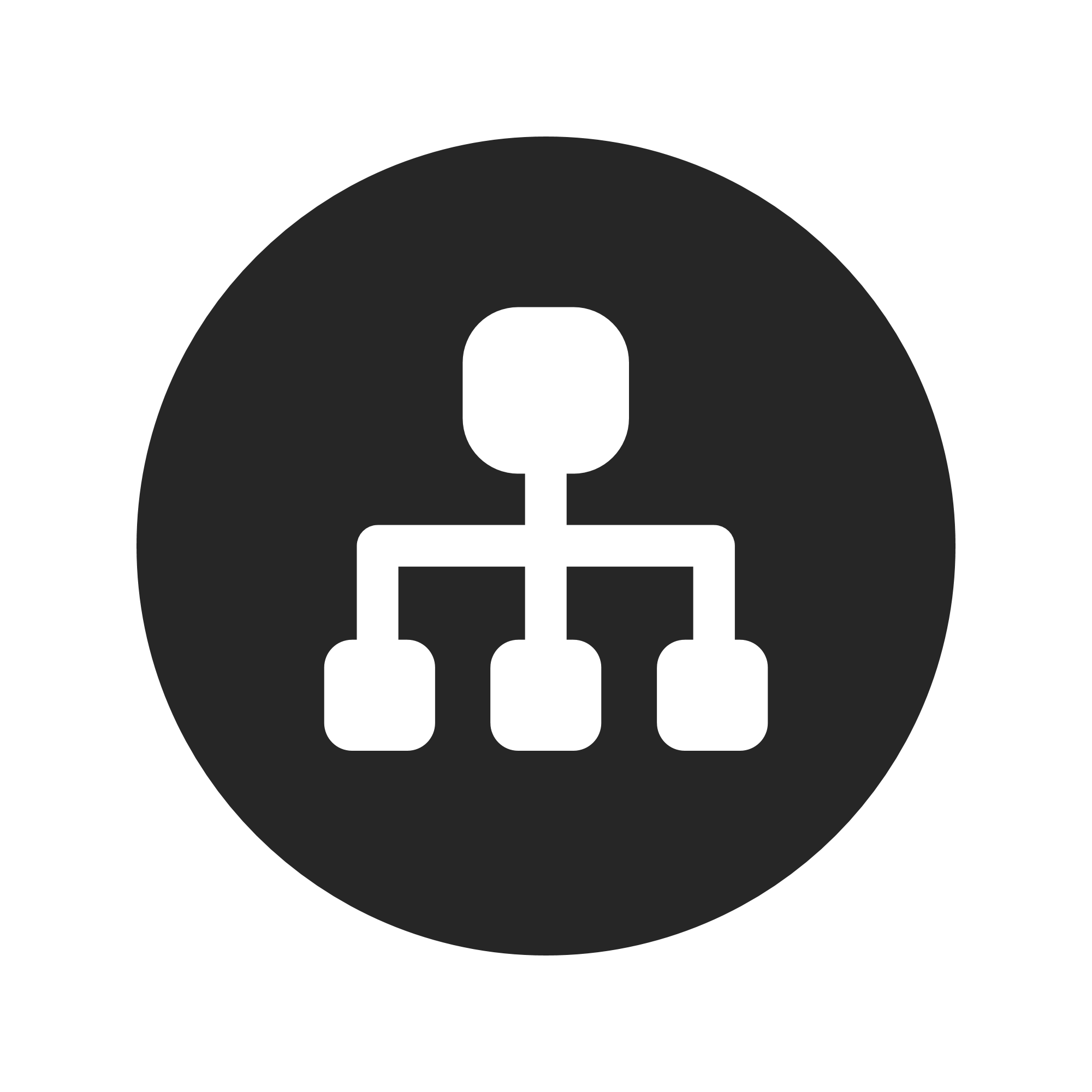 PVD环保镀工艺流程
Process   flow
前处理
产品
上件
中涂层
底涂层
镀金属
塑料复材
底涂层
烘烤      固化
烘烤
固化
面涂层喷涂
镭雕（部分产品）
金属镀层
中/面涂层
产品
下件
适用塑料复材范围：纯ABS、纯PC、PP、ABS+PC共混物、亚克力；
金属镀层通常采用镀铬，若有信号通过要求采用镀铟。
烘烤固化过程采用低温，不影响素材变形
贝驰科技
PVD环保镀原理
磁控溅射镀镀层特点：镀层厚度均匀、金属纯度高、致密性好、与基板材料的结合力强！
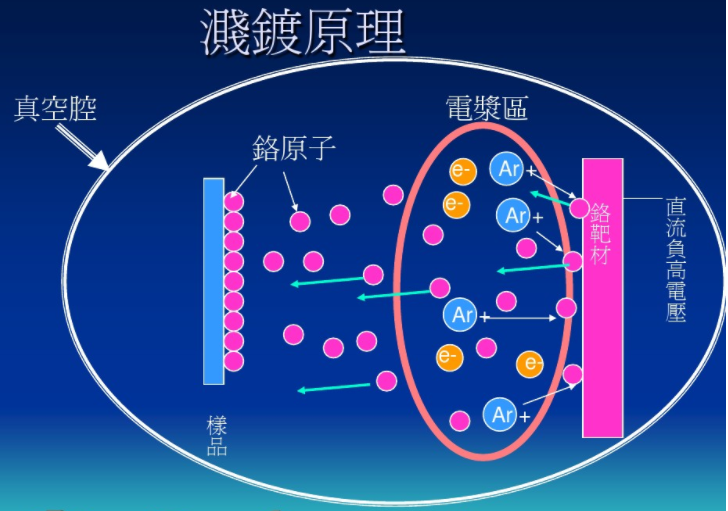 原理：在充有惰性气体(氩气)的真空系统中, 通过高压电场的作用, 使得氩气因电离产生氩离子流, 轰击靶材, 被溅出的靶材原子沉积在被镀物如玻璃, 陶瓷, 塑料上而形成薄膜之过程。

通常汽车领域以铬、铟、铝为靶材成份。
PVD环保镀与水电镀工艺对比
水电镀工艺：镀多种金属，超23道工序，产生铬、镍、镉、汞等重金属和氰化物
基材
除油
纯水洗
化学除油
二次纯水洗
粗化
三次纯水洗
敏化
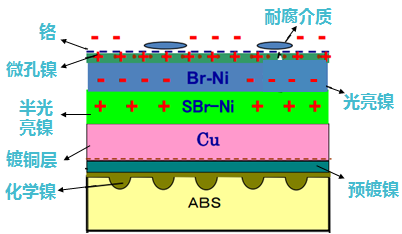 酸性镀铜
三次纯水洗
回收
无电解镀铜
三次纯水洗
活化
三次纯水洗
三次纯水洗
镀镍
回收
三次纯水洗
镀铬
回收
三次纯水洗
烘干
PVD精镀工艺：镀纯度99.8%以上单种金属，9道工序，生产过程无重金属和氰化物
产品下件
烘烤固化
面涂层
基材
前处理
底涂层
镀金属
中涂处层
烘烤固化
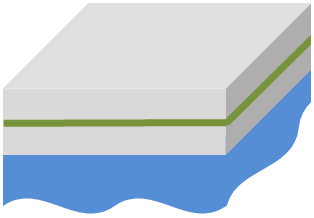 中/面涂层
镀金属层
底面处理层
ABS/PC或ABS与PC混合
环保优势：
PVD环保镀工艺符合国家政策，是持续稳定量产的基础。
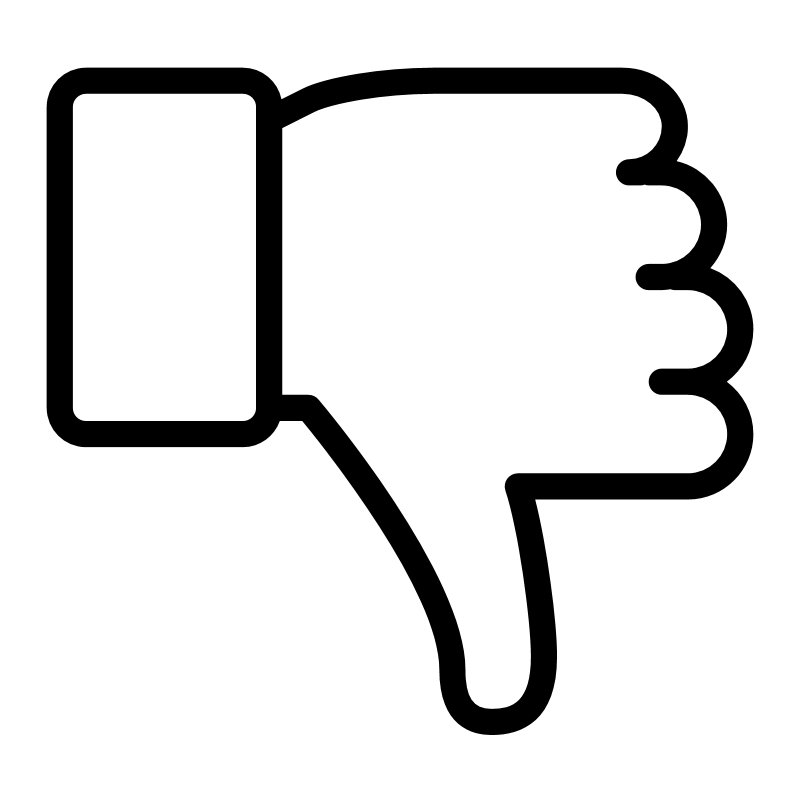 水电镀工艺产品常见缺陷
Common defects
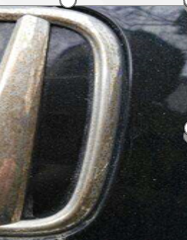 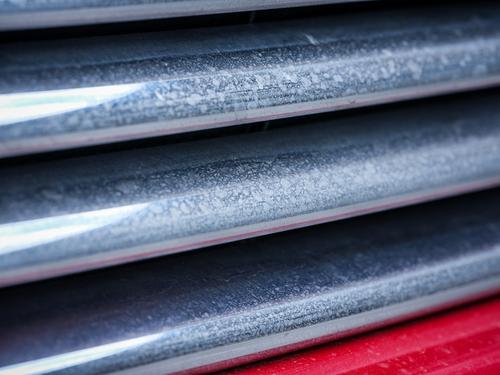 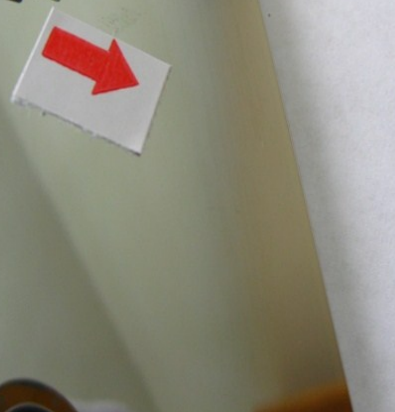 易脏污，难清洁
易产生颜色、光泽差异
表面发雾、光泽变哑、有氧化斑
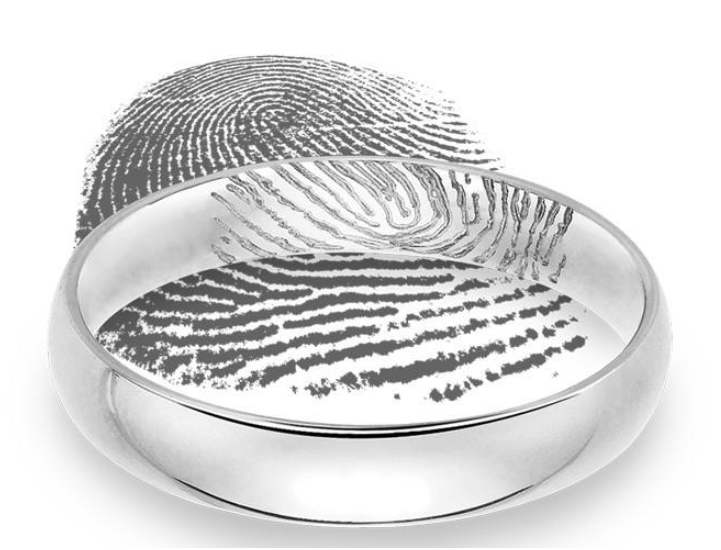 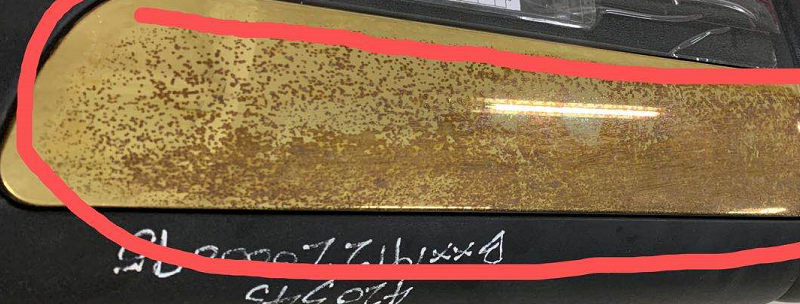 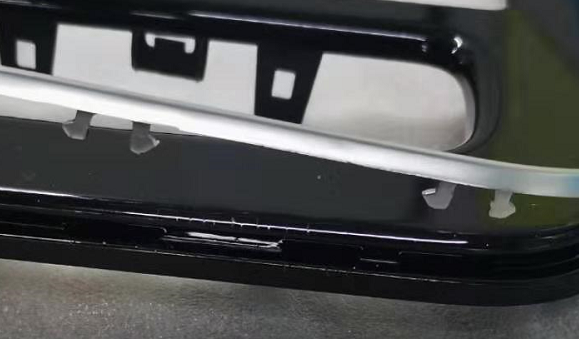 易腐蚀、生锈
易产生指纹印
细卡扣装配易断裂
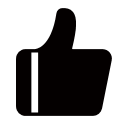 PVD环保镀性能优势
Performance advantages
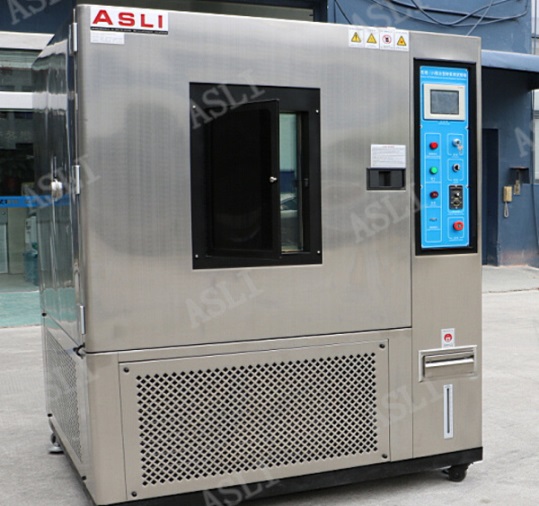 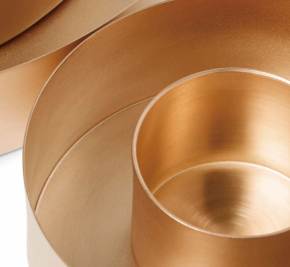 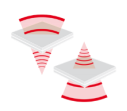 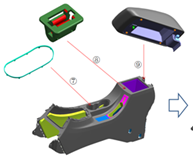 抗指纹性、耐候性、
耐弯折、尺寸稳定性、装配性好
耐腐蚀性优秀
信号可通过性
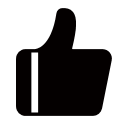 PVD环保镀工艺外观优势
Appearance advantage
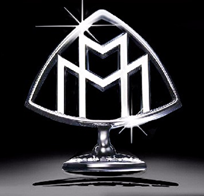 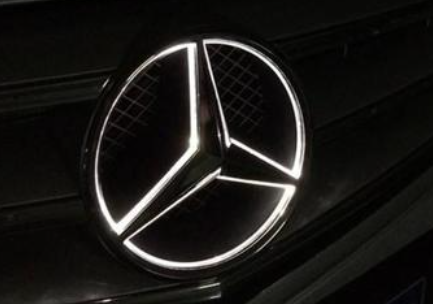 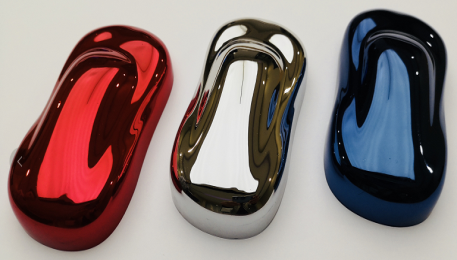 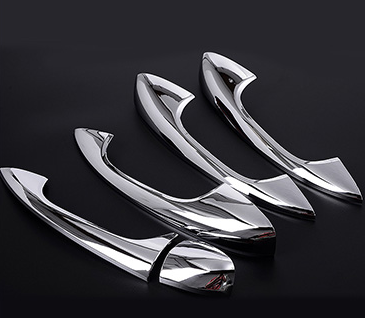 高贵的金属质感
纯正的色泽
优秀的透光性
支持颜色设计
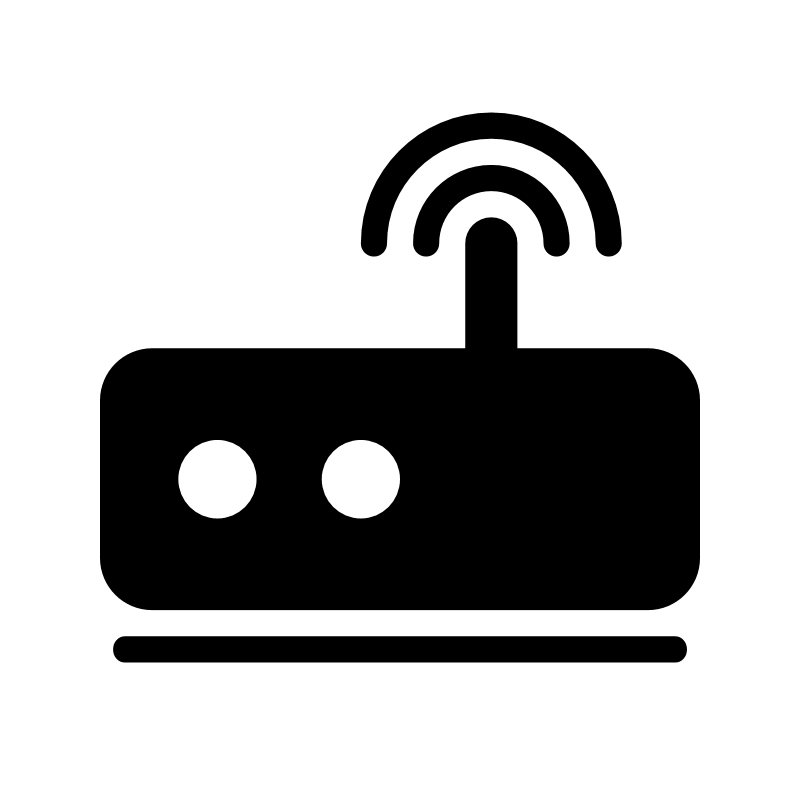 工 艺 设 备
Equipment
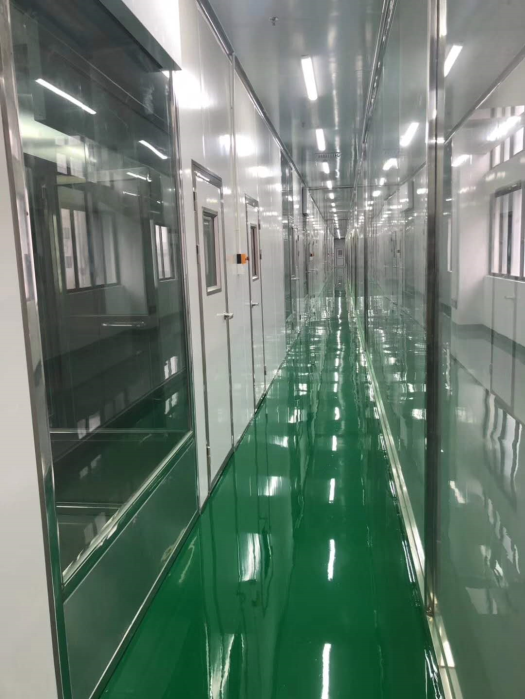 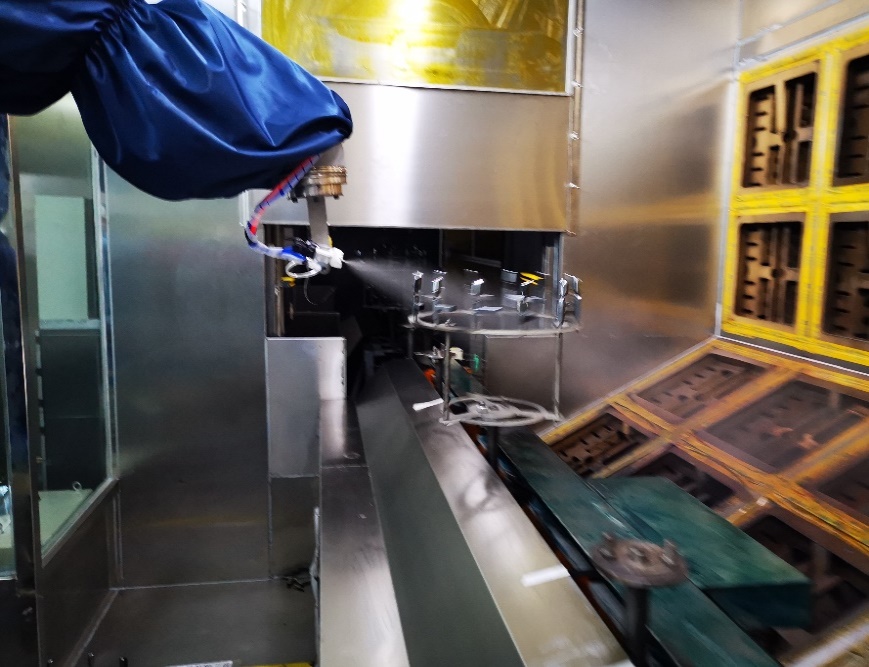 完整的研发、生产、检测设备：最大月产能30-60万件，能生产的最大产品件长1100mm。

二期车间生产400mm以下产品，月产能60万件，预计2022年7月正式投产。
万级无尘生产车间
工业机器人涂装系统
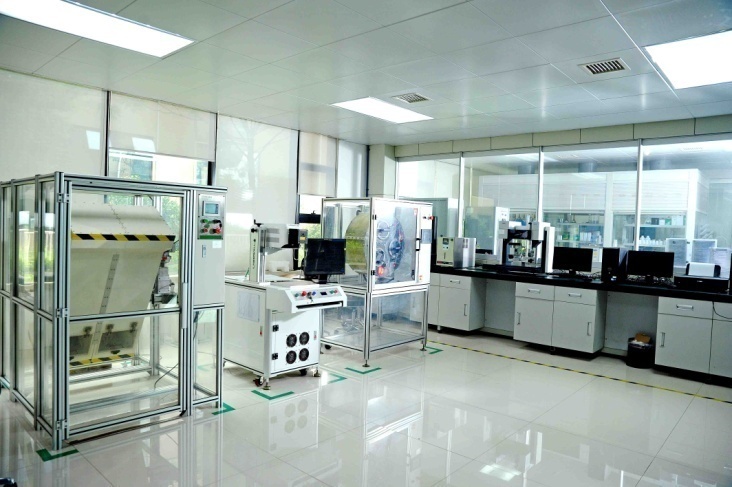 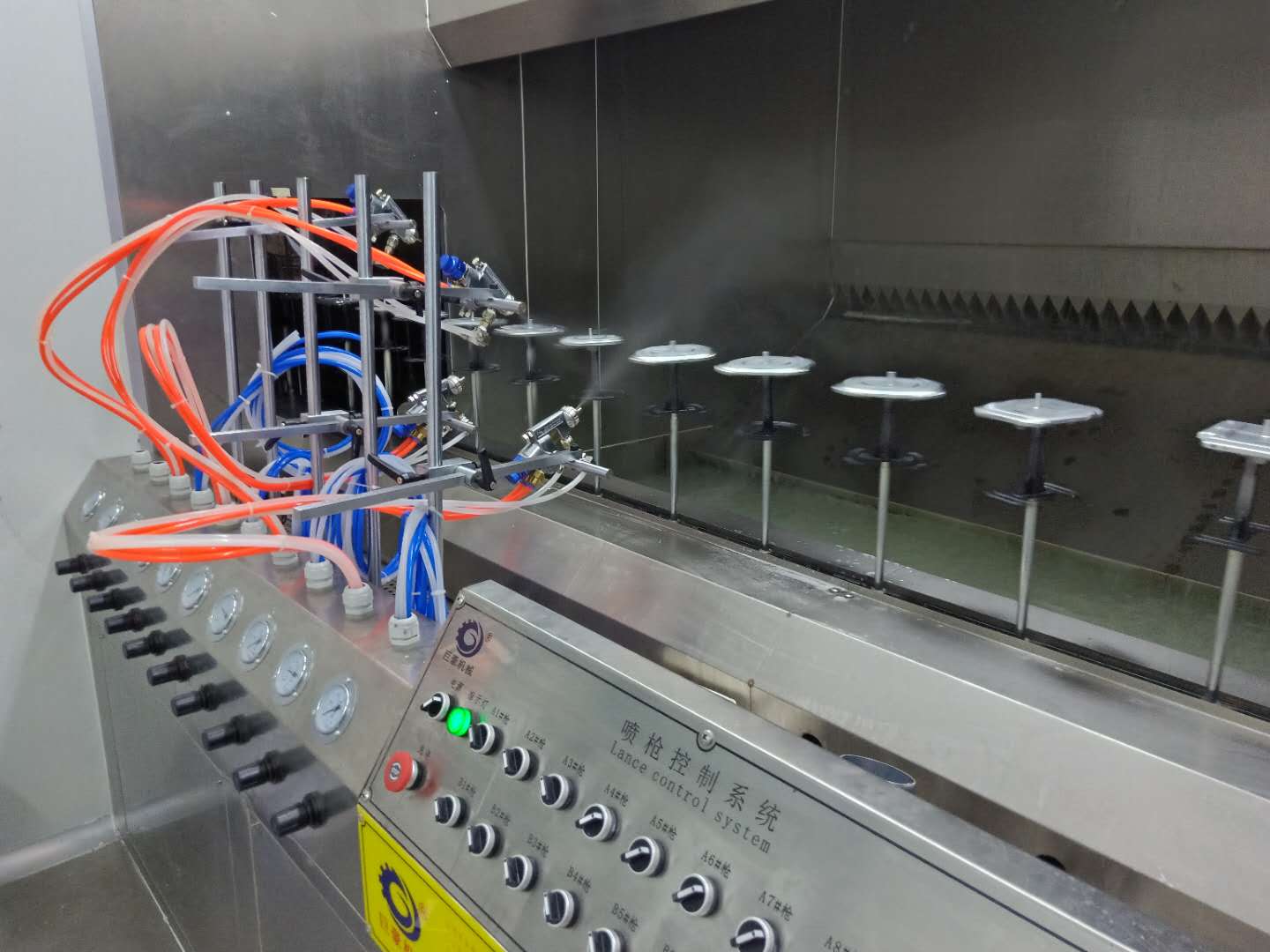 高精密自动化生产线
检验设备齐全的实验室
产品与应用
PART 3
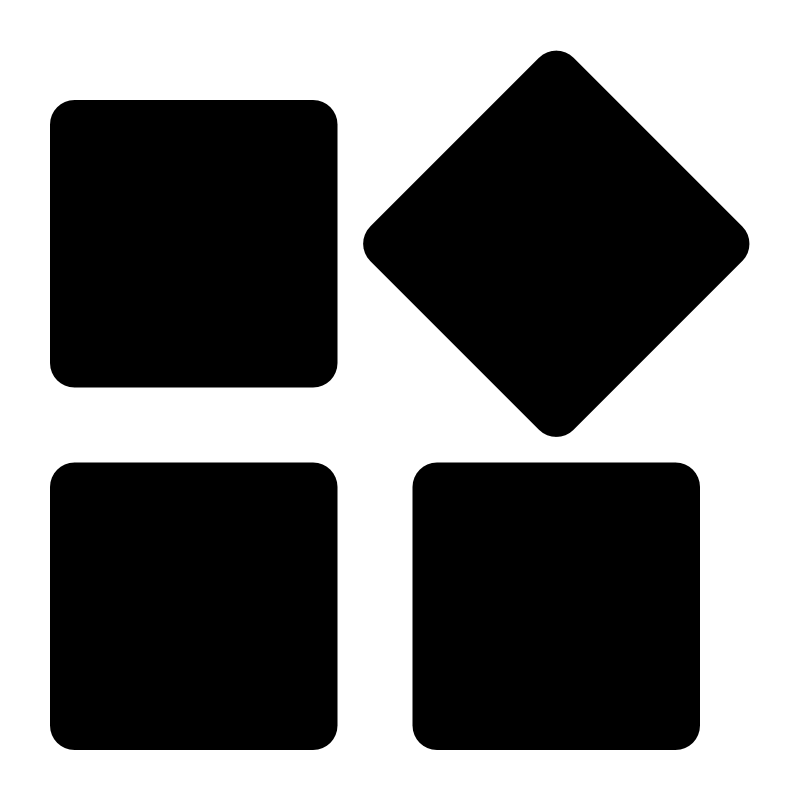 产 品 体 系
Product series
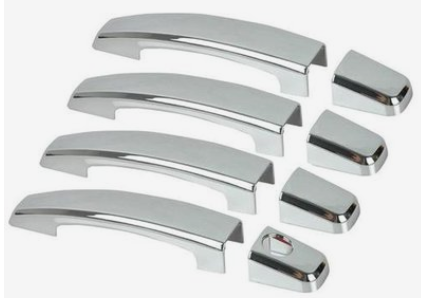 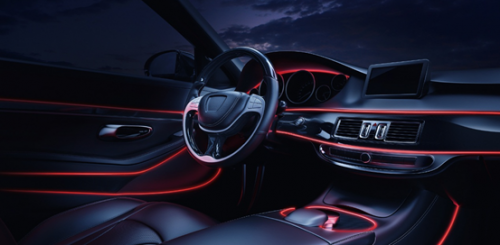 普通喷漆系列
PVD镀彩色、钨光系列
PVD镀银色系列
PVD镀透光系列
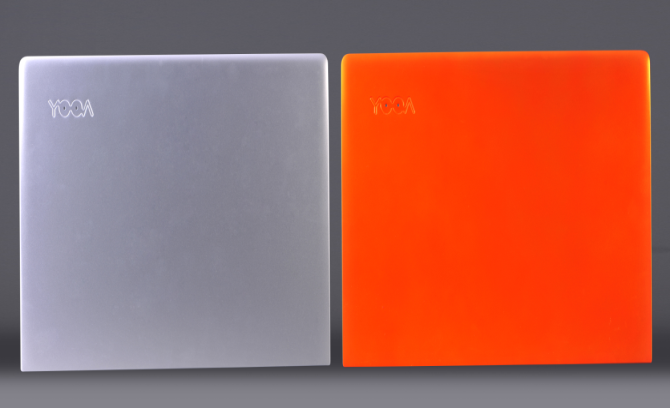 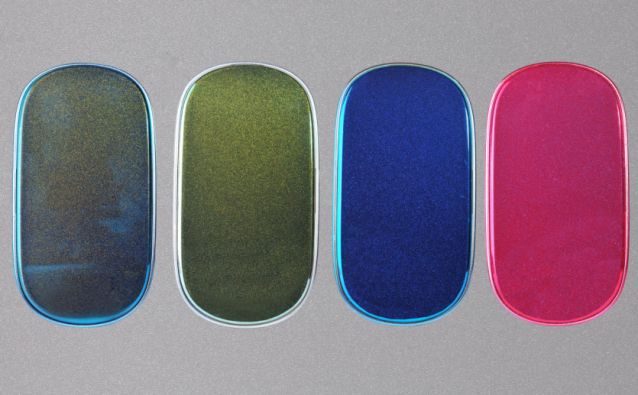 普通喷漆系列
PVD环保镀特殊的外观效果
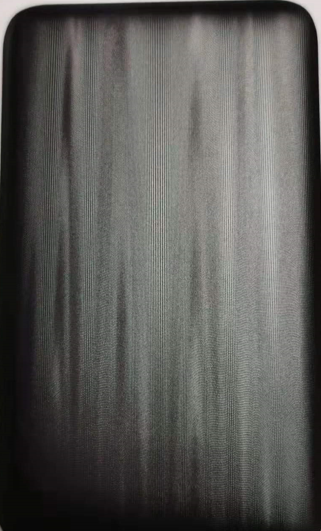 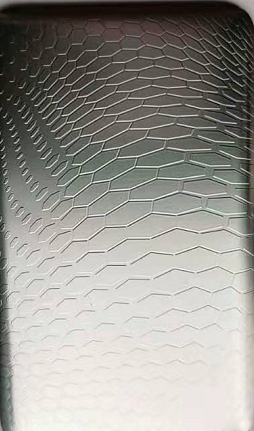 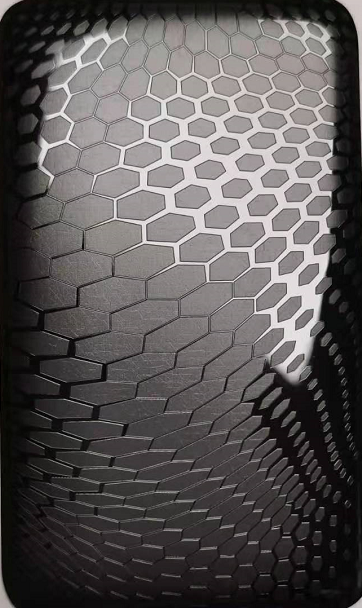 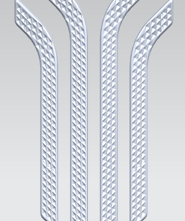 钻石纹、拉丝纹效果
龙鳞效果
PVD环保镀特殊的外观效果
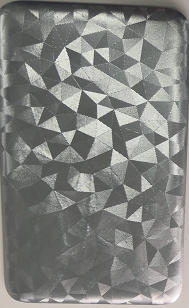 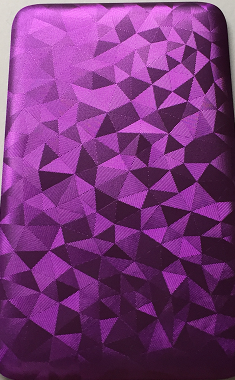 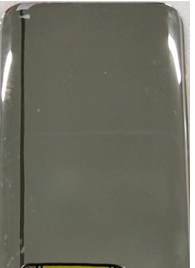 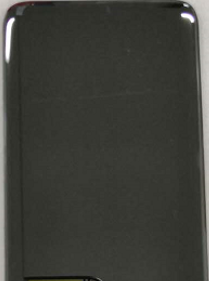 雪花效果
钨光效果
PVD环保镀特殊的外观效果
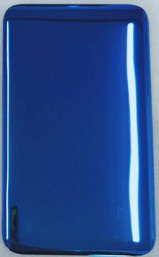 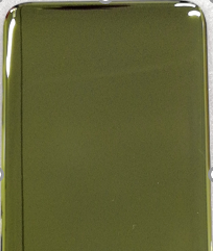 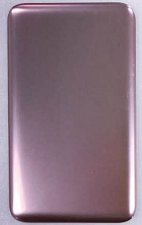 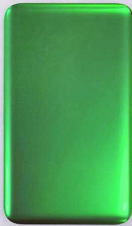 亮光蓝色、金色
哑光：香槟金、苹果绿
PVD环保镀工艺特殊的外观效果
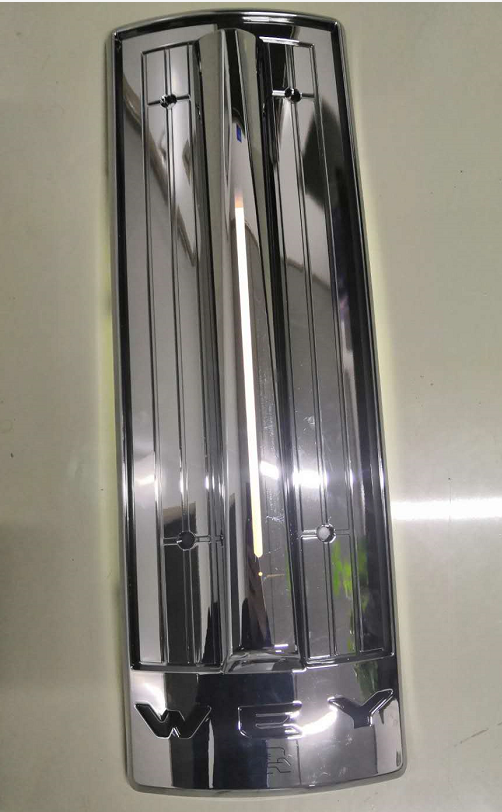 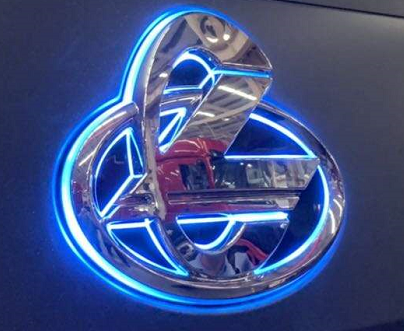 透光效果
其他金属装饰圈/条
各类金属化按键
车门装饰条及防擦条
方向盘装饰件
车标、前格栅、前保险杠
空调出风口装饰件
车门把手装饰件
中控面板装饰件
车门外把手装饰条
换挡杆
装饰条
车灯
装饰条
后视镜金属装饰条
副仪表
饰件
车轮饰盖
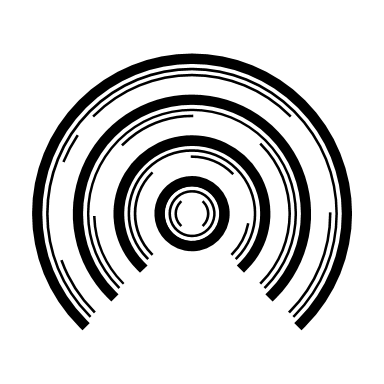 PVD镀应用范围
内 外 饰 金 属 效 果 件、透 光 件
PART 3
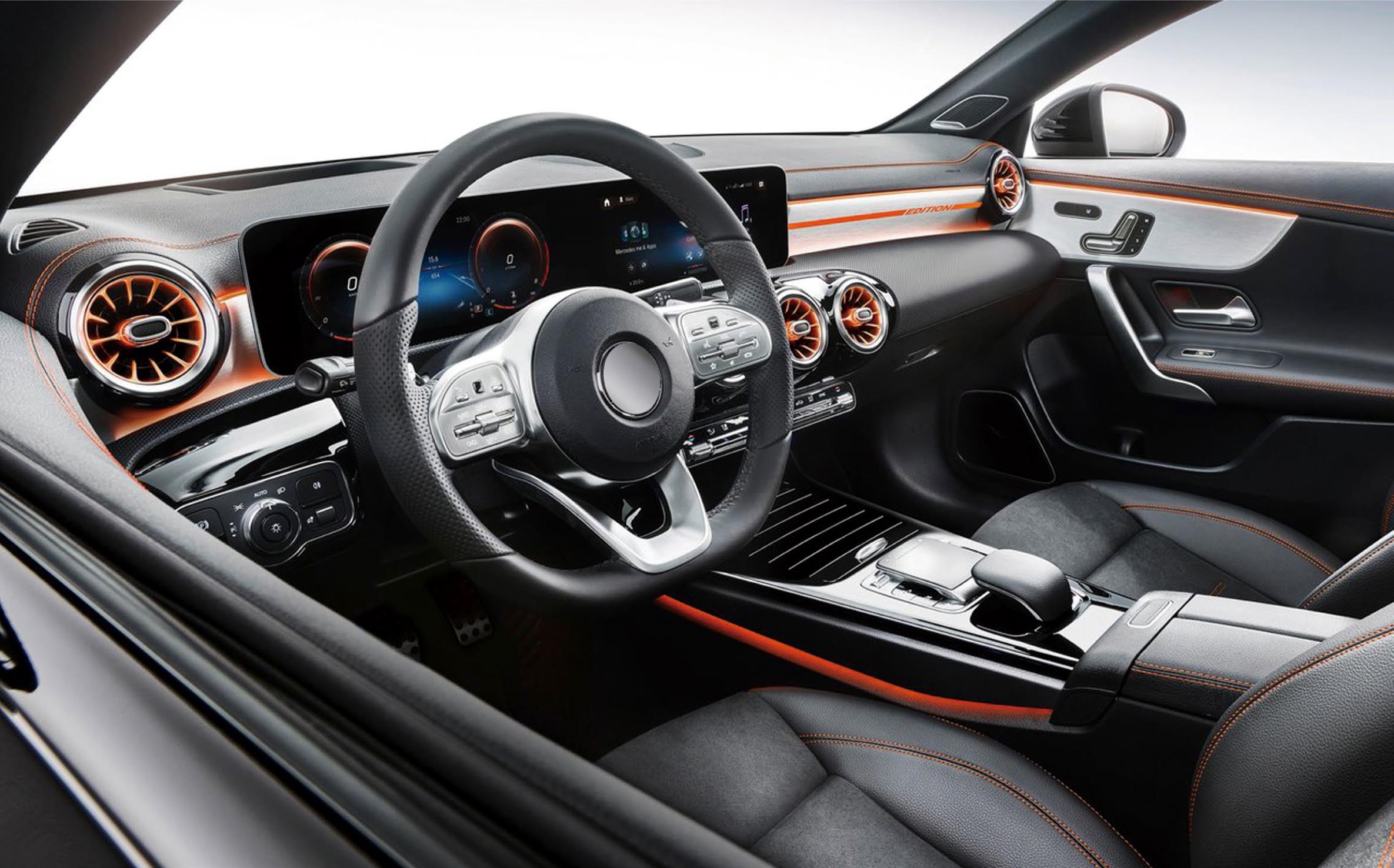 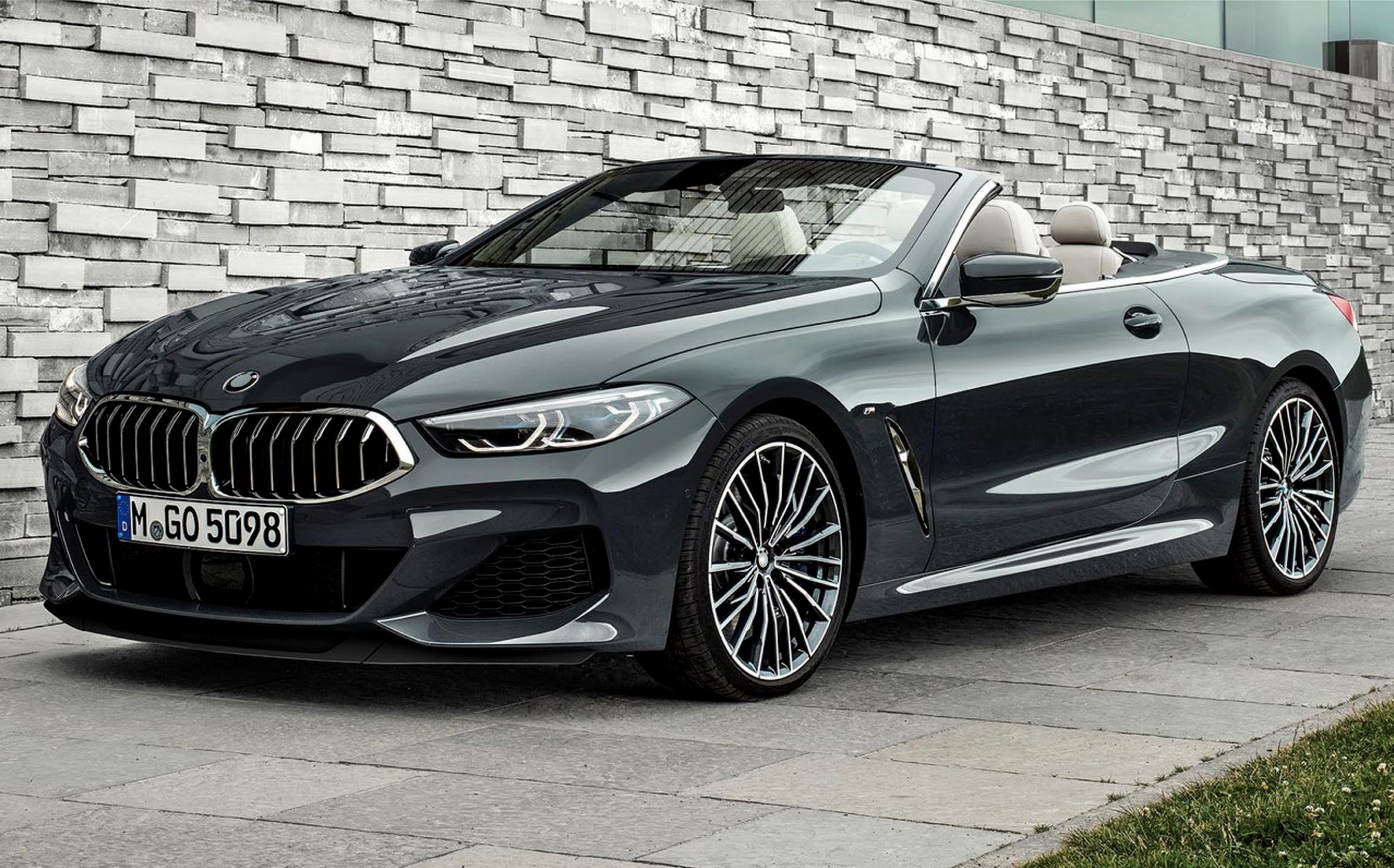 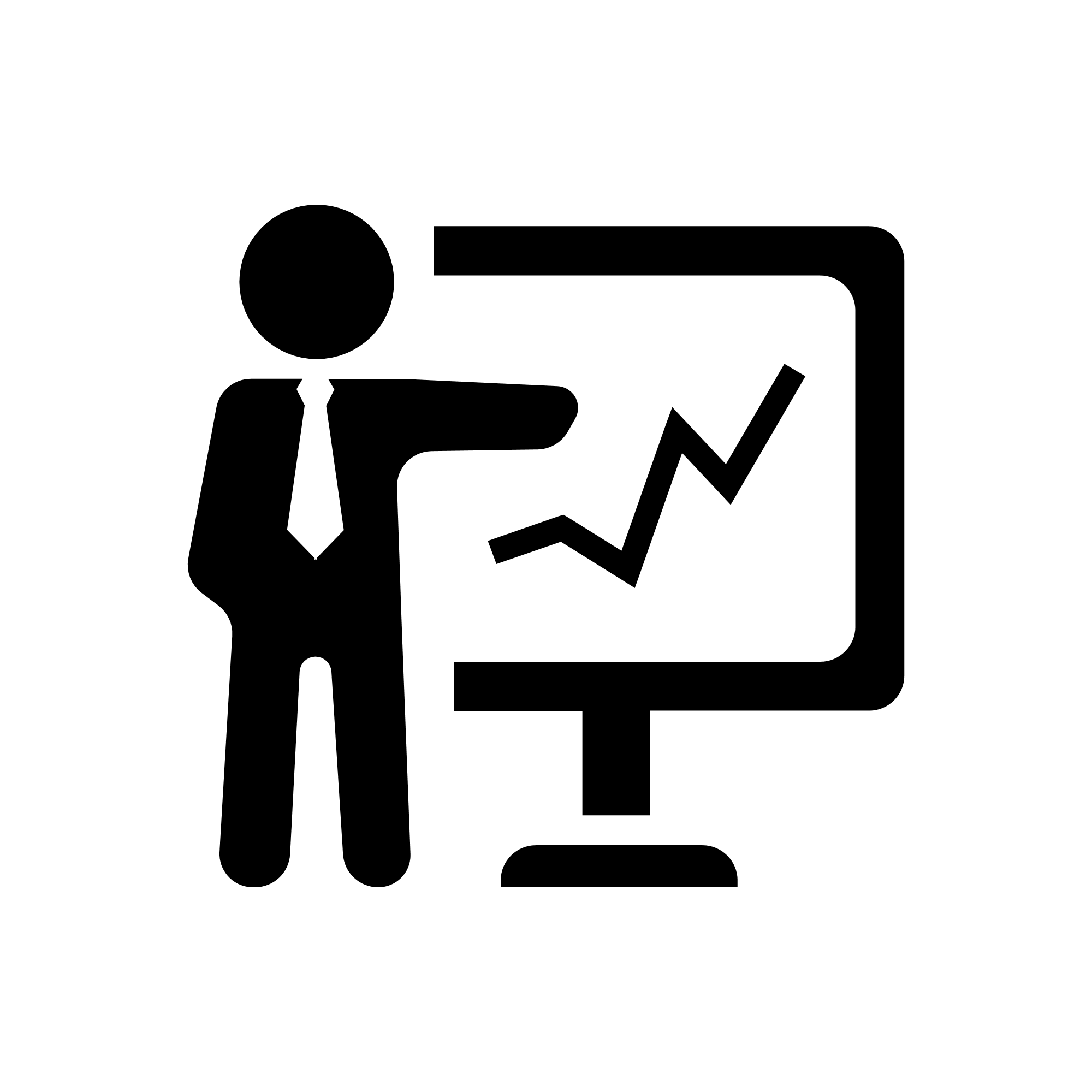 量产案列——佛吉亚
Mass production examples
应用车型图片
产品图片
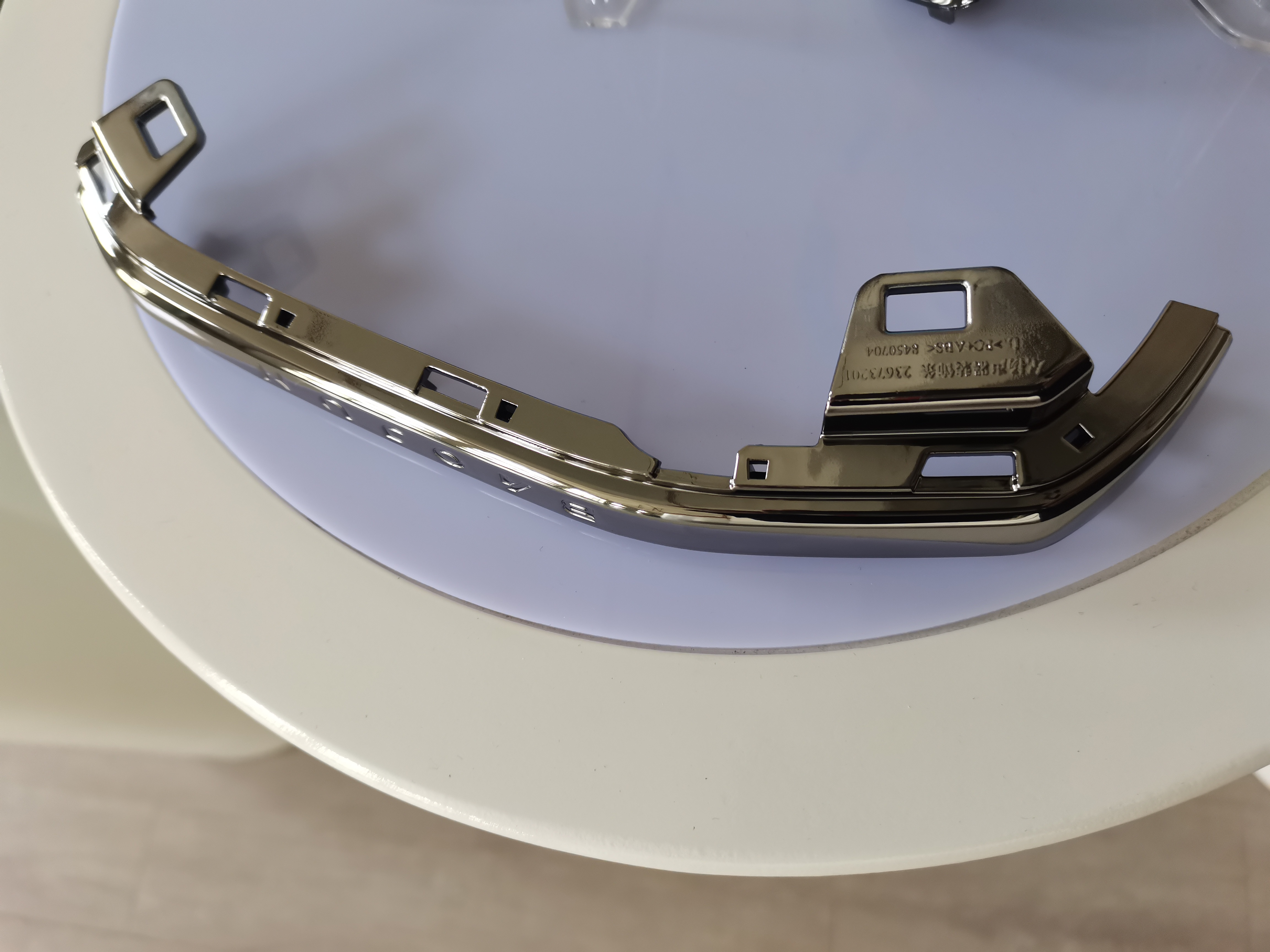 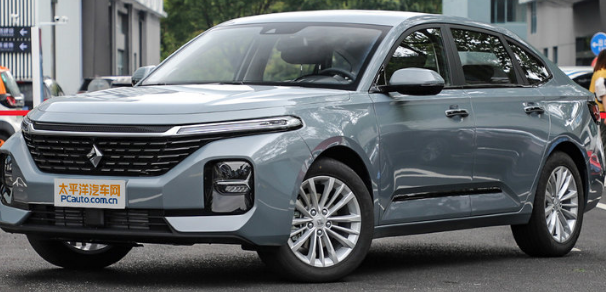 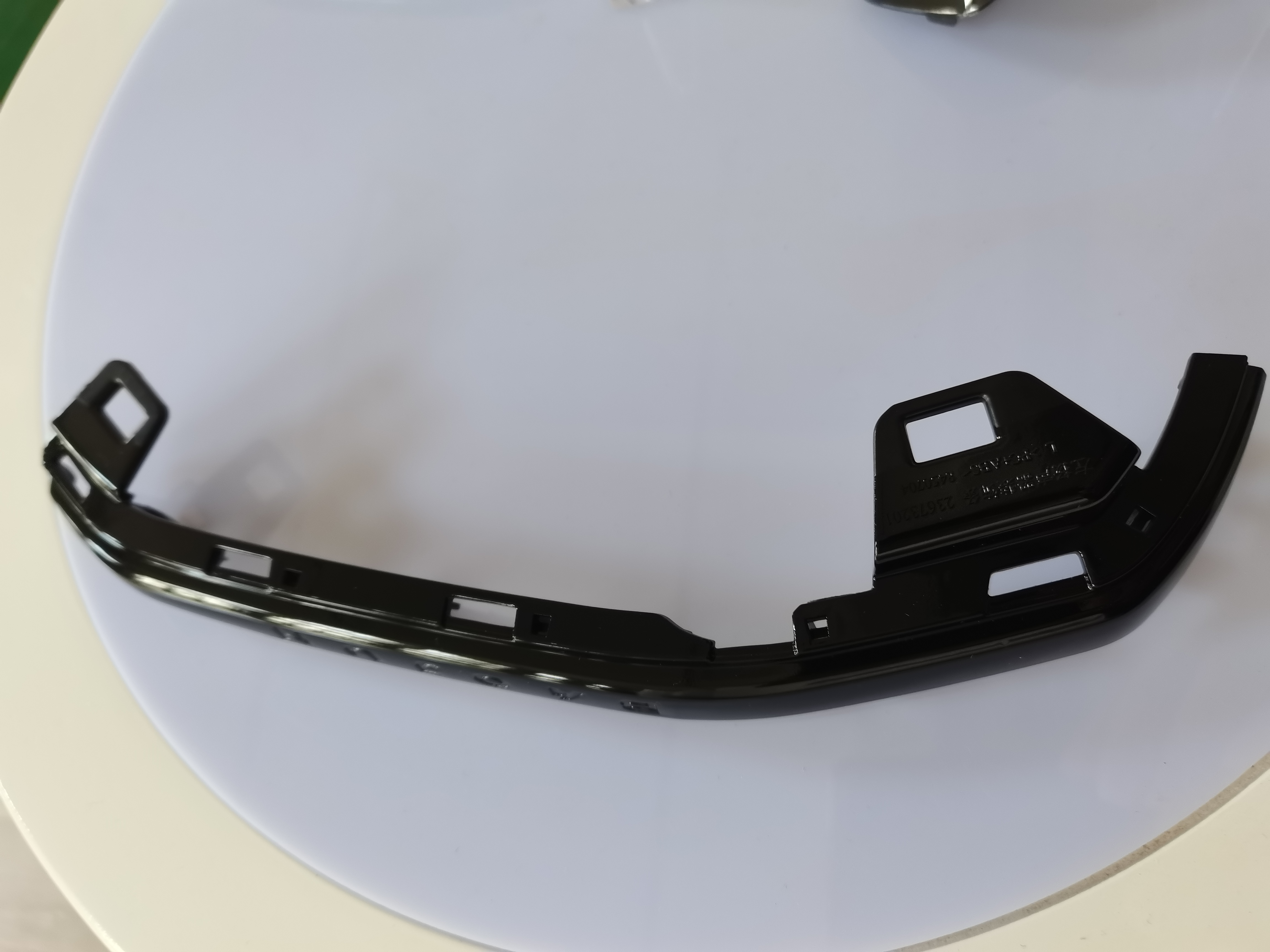 CN202C
扬声器装饰条（钨光镀/喷漆）
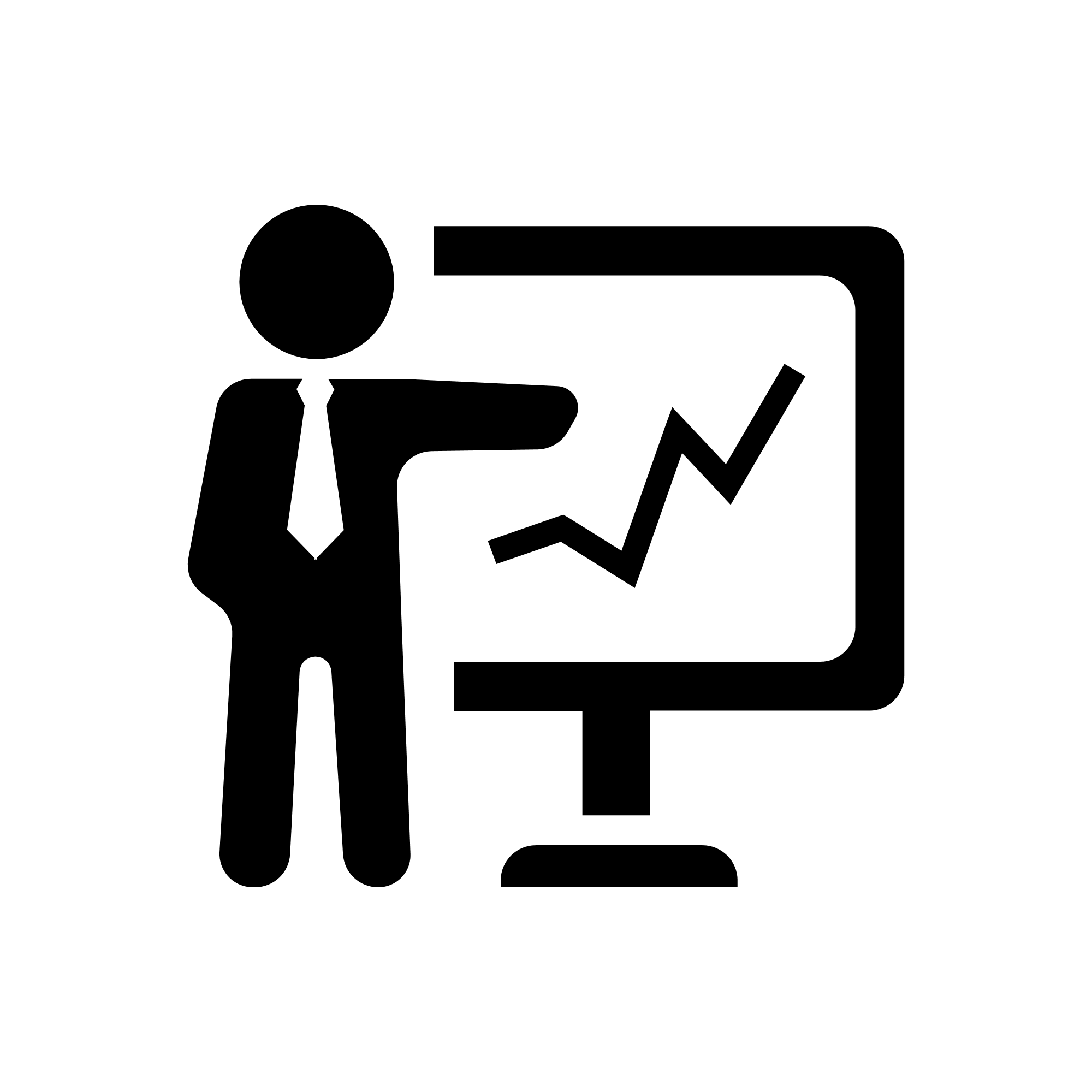 量产案列——佛吉亚
Mass production examples
应用车型图片
产品图片
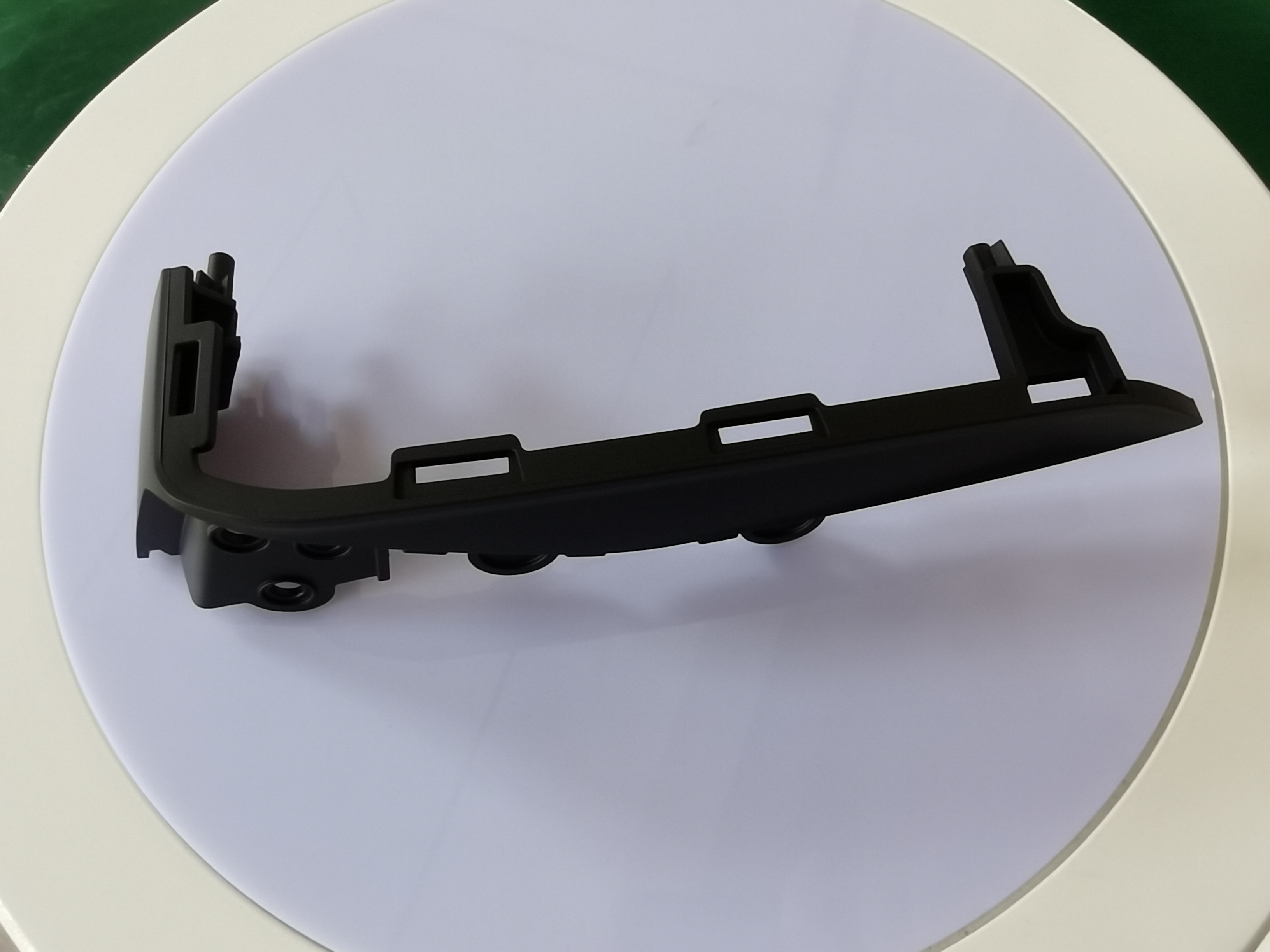 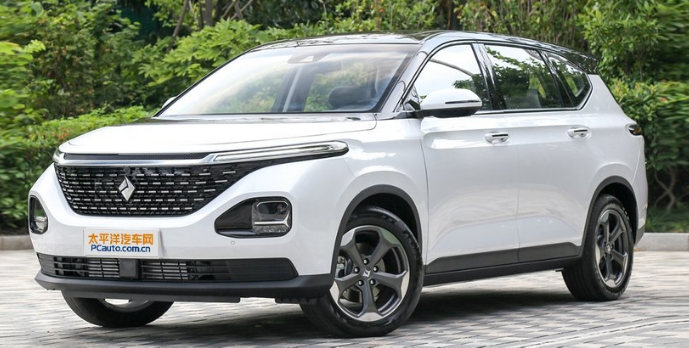 扶手装饰板
CN220M
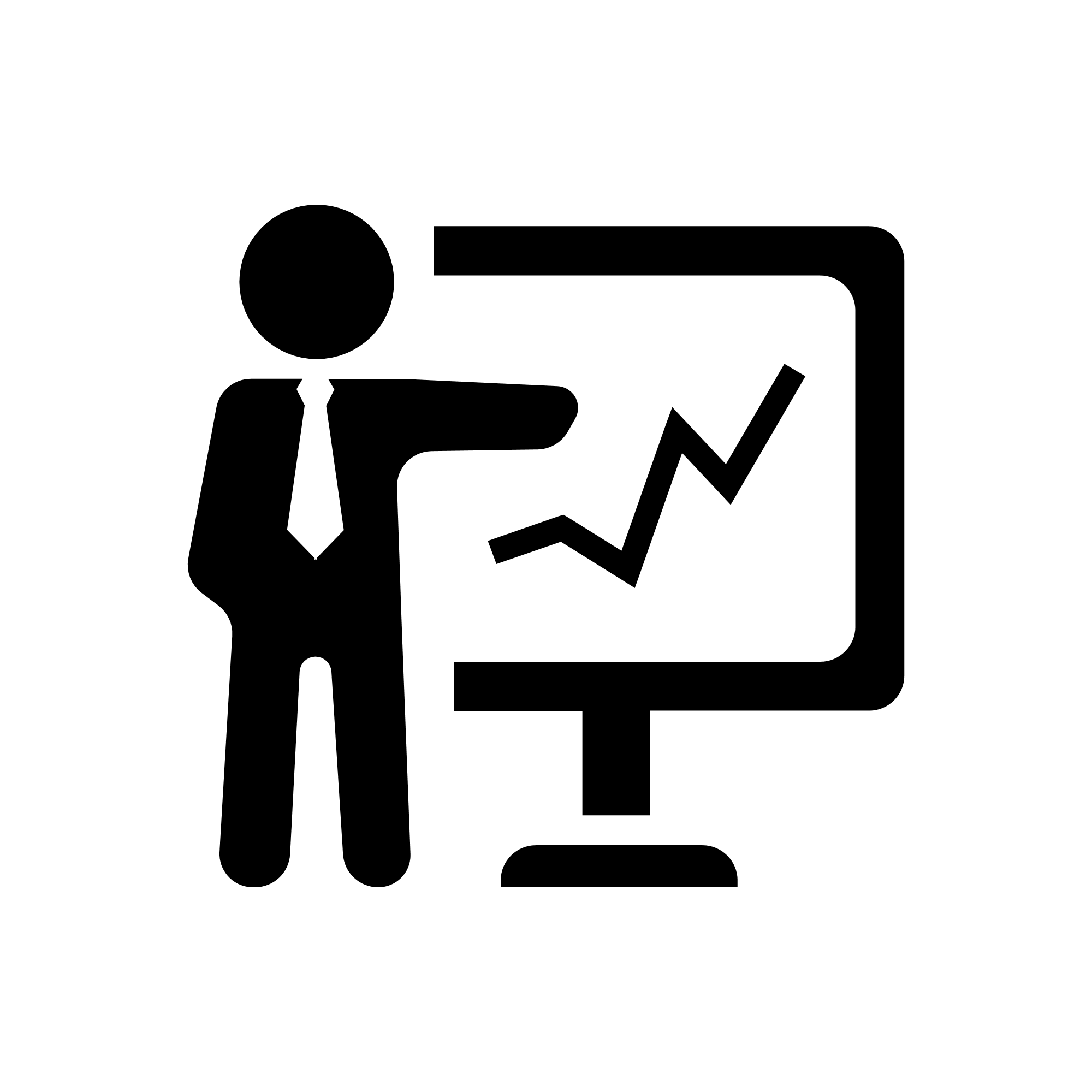 量产案列——佛吉亚
Mass production examples
应用车型图片
产品图片
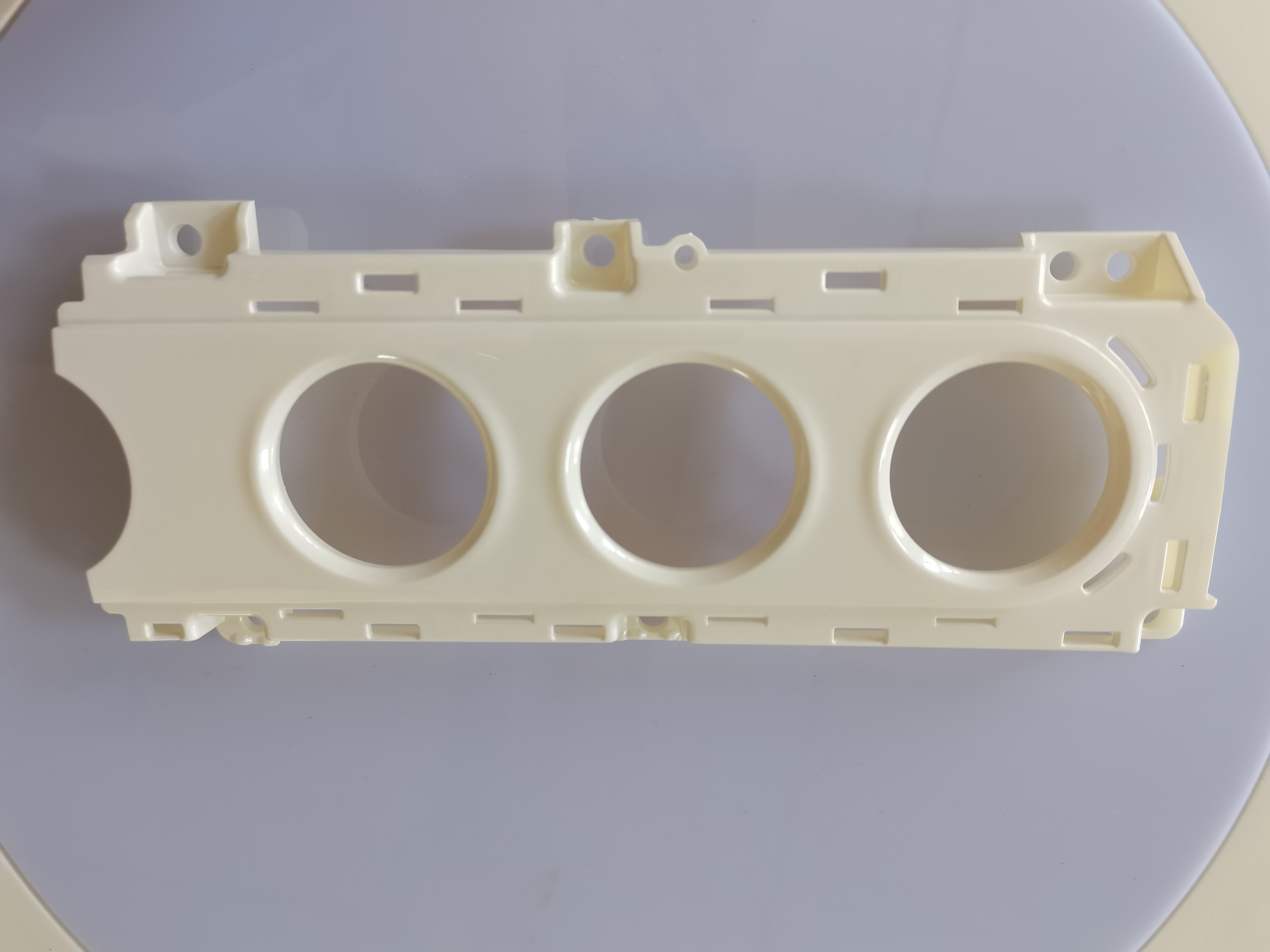 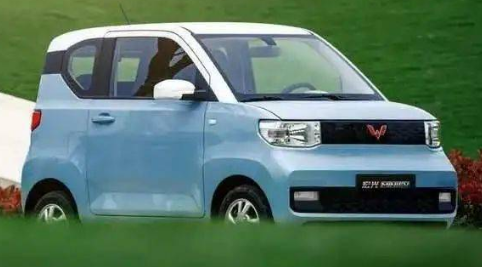 E50
空调控制面板
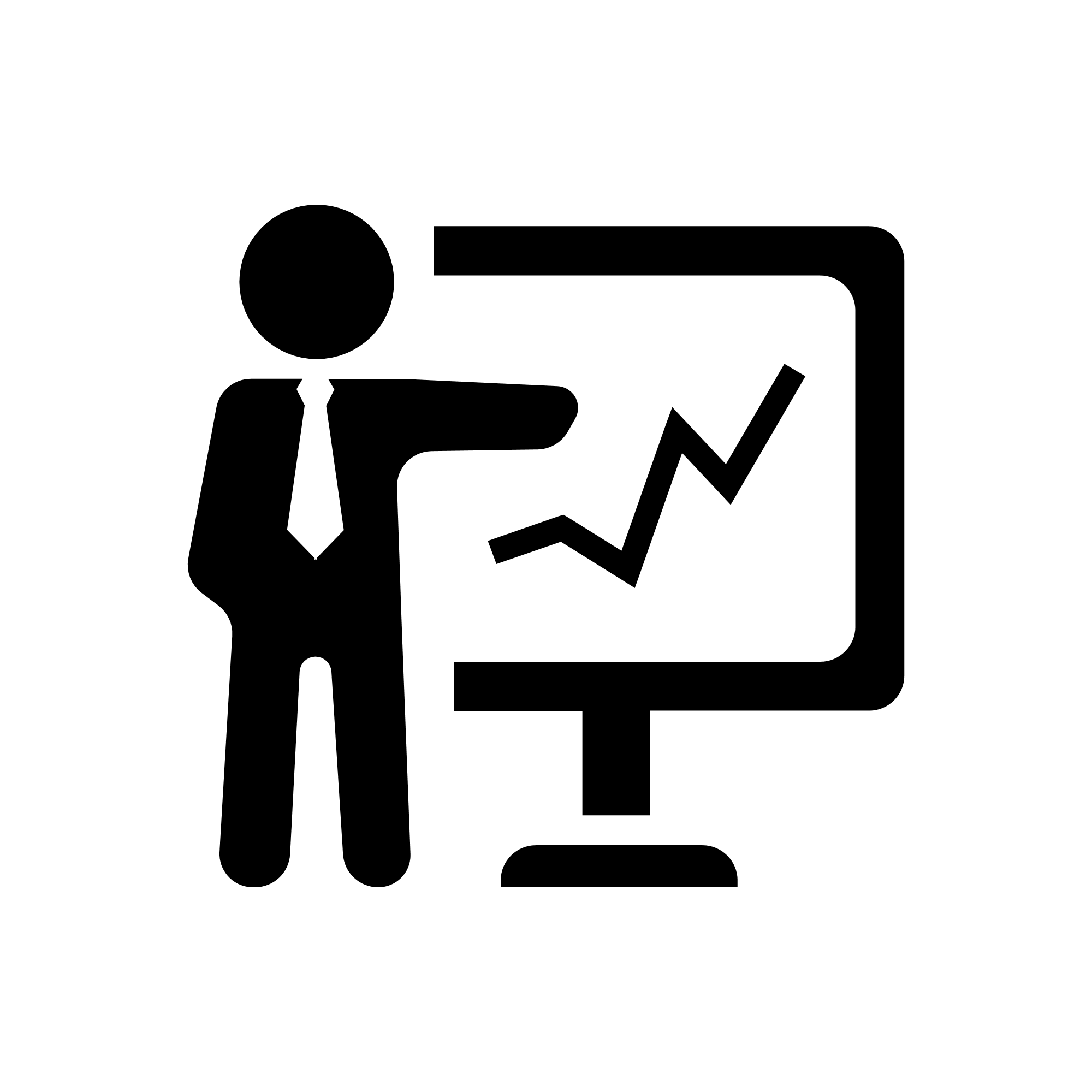 量产案列——东风柳汽
Mass production examples
产品图片
应用车型图片
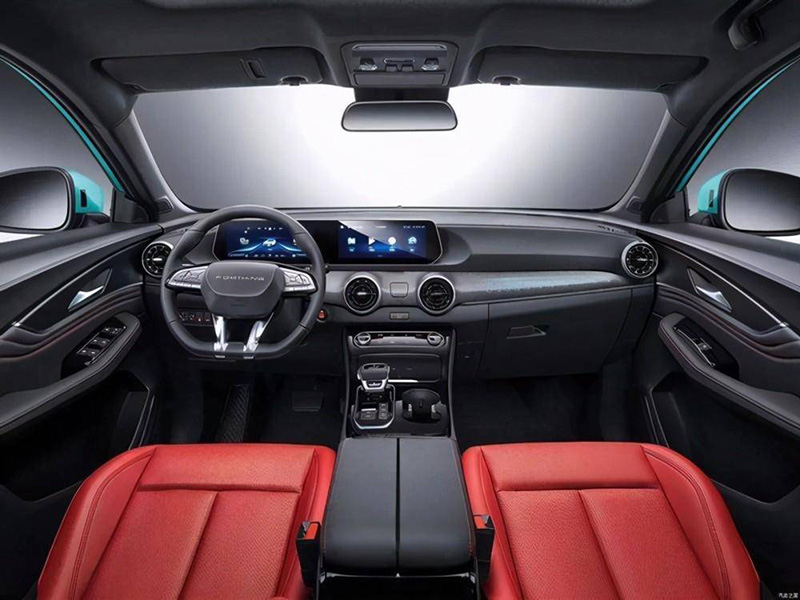 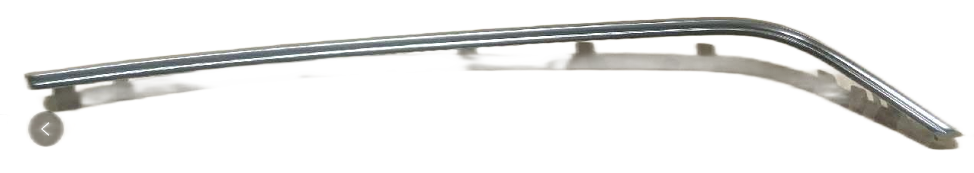 车门装饰条
风行T5EVO
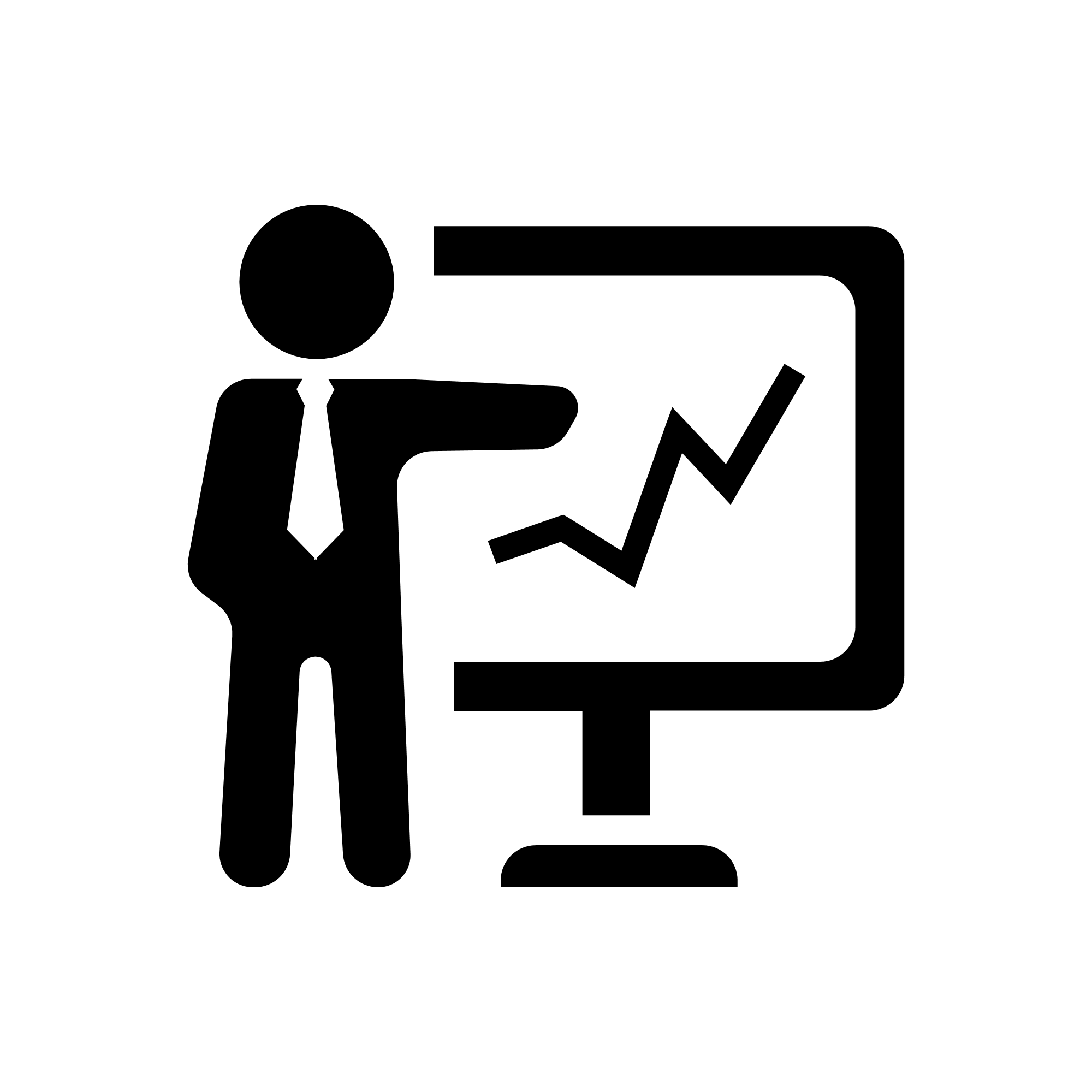 量产案列——东风柳汽
Mass production examples
应用车型图片
产品图片
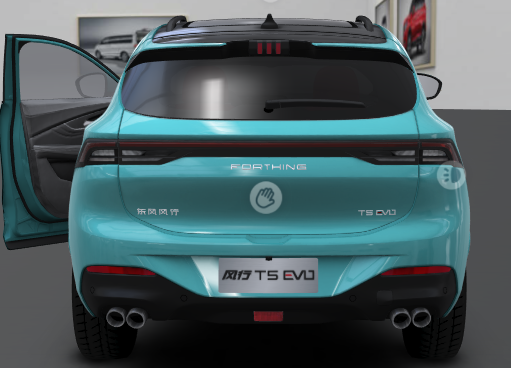 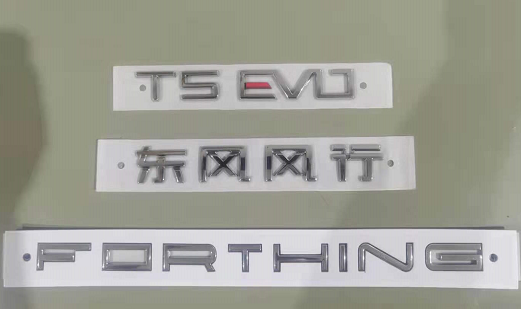 风行T5EVO
东风风行标识、T5EVO标识
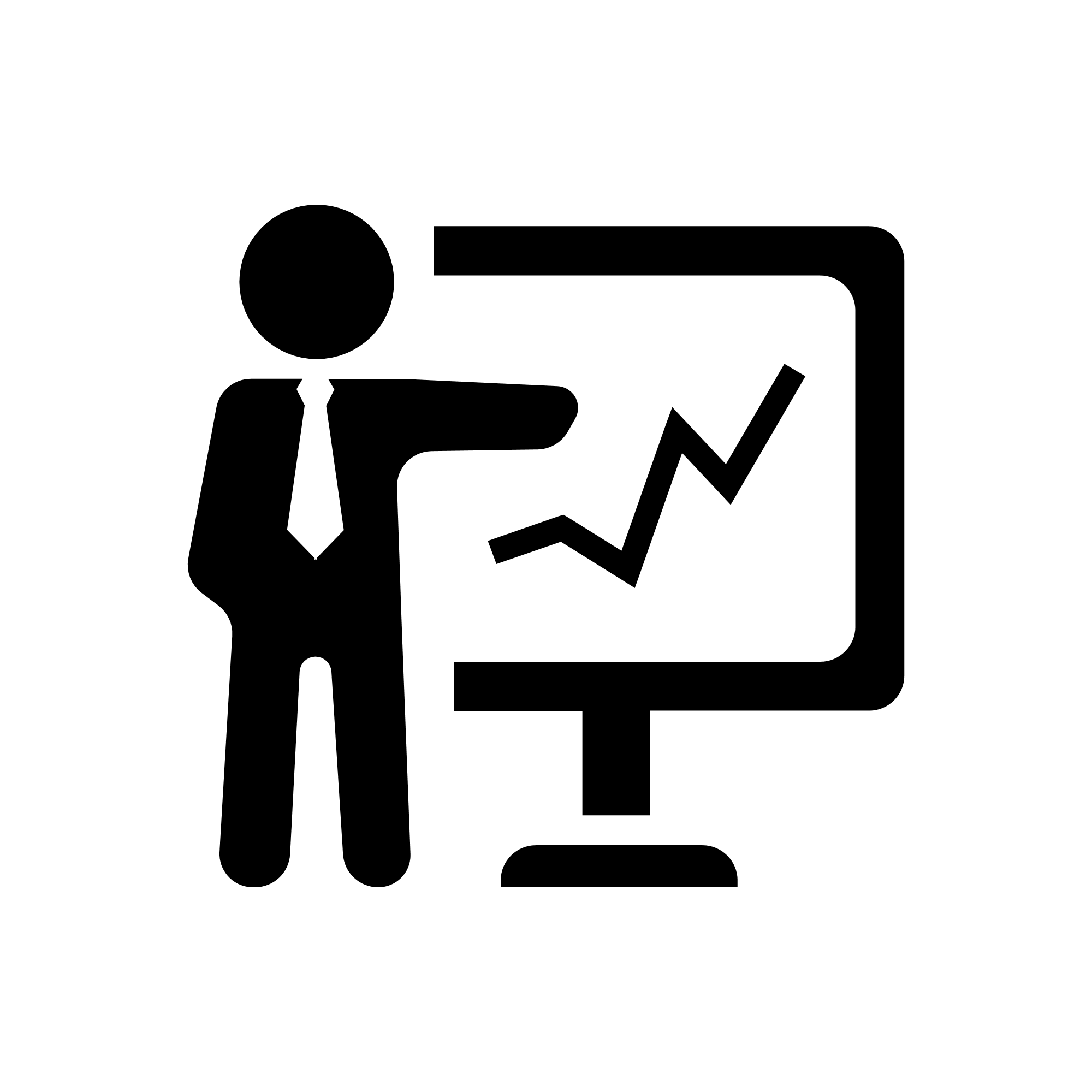 量产案列——东风柳汽
Mass production examples
应用车型图片
产品图片
产品图片
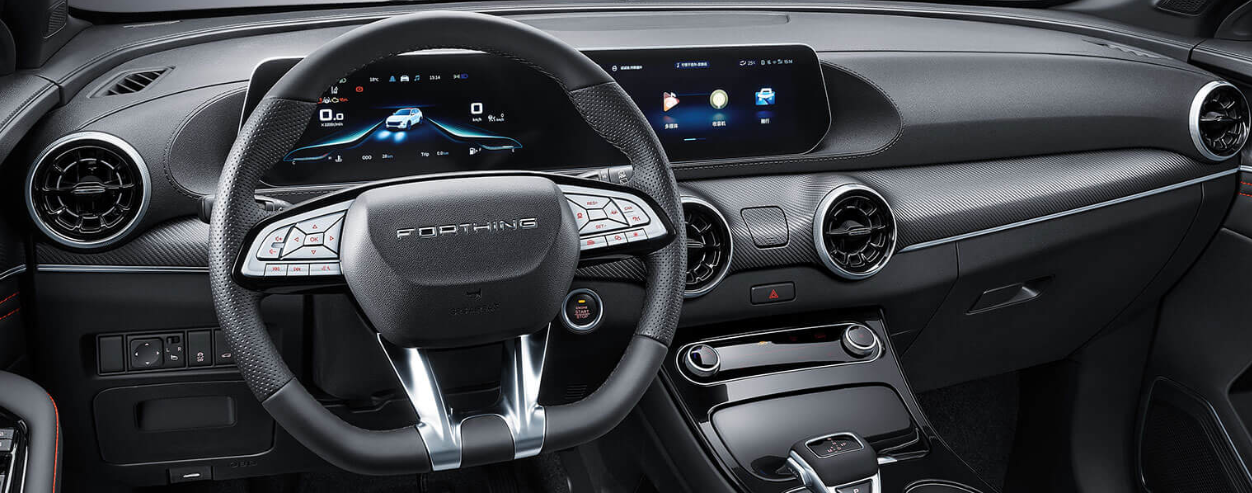 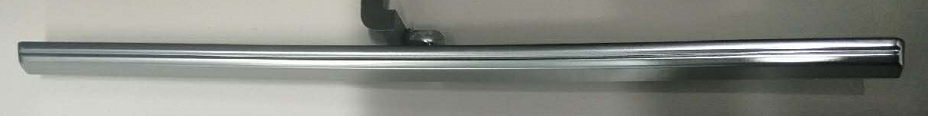 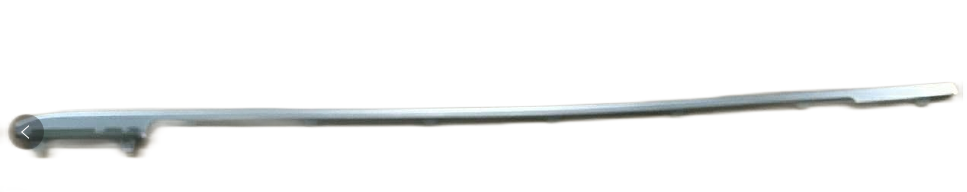 风行T5EVO
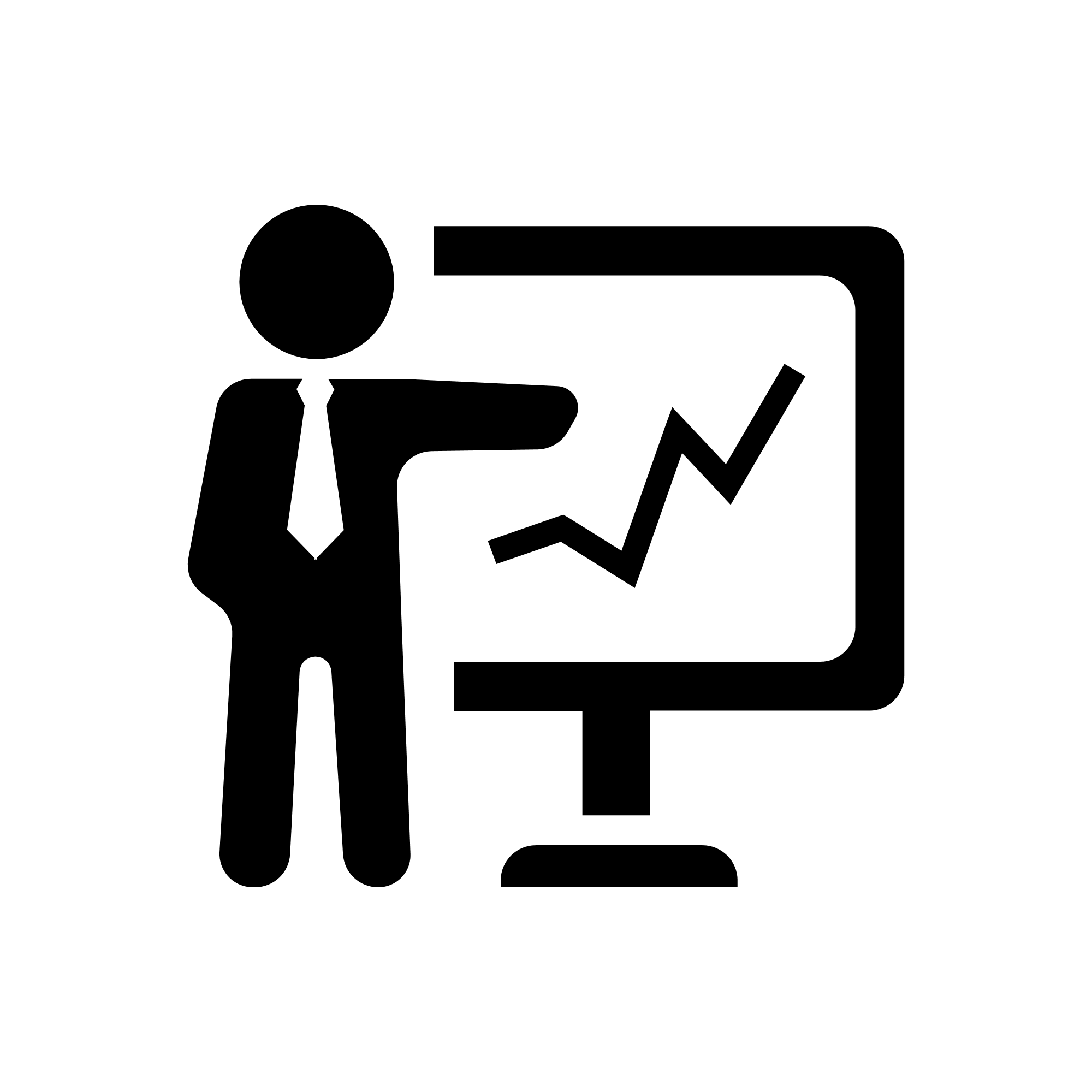 量产案例——东风柳汽
Mass production examples
应用车型图片
产品图片
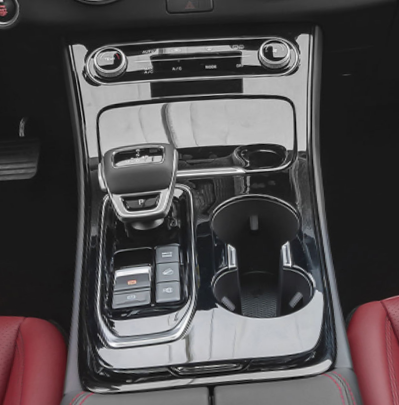 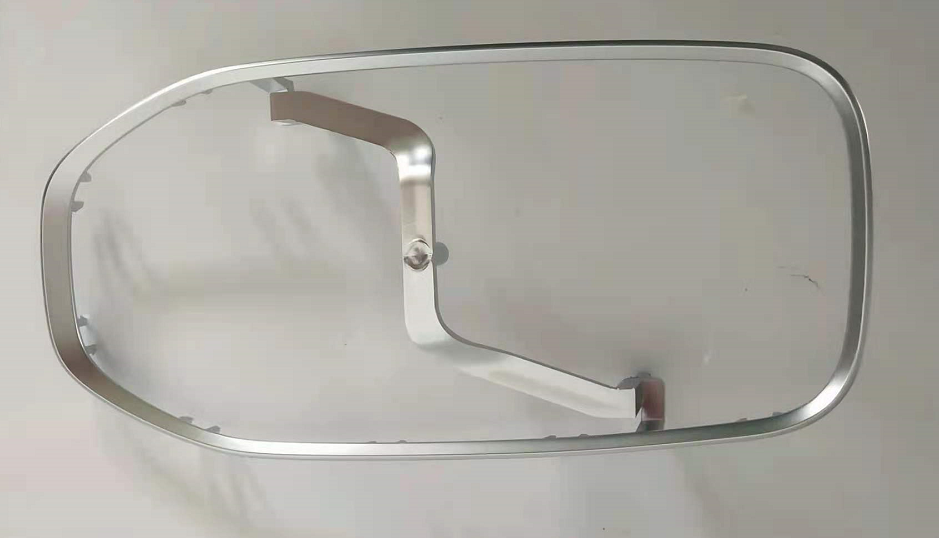 杯托装饰圈
风行T5EVO
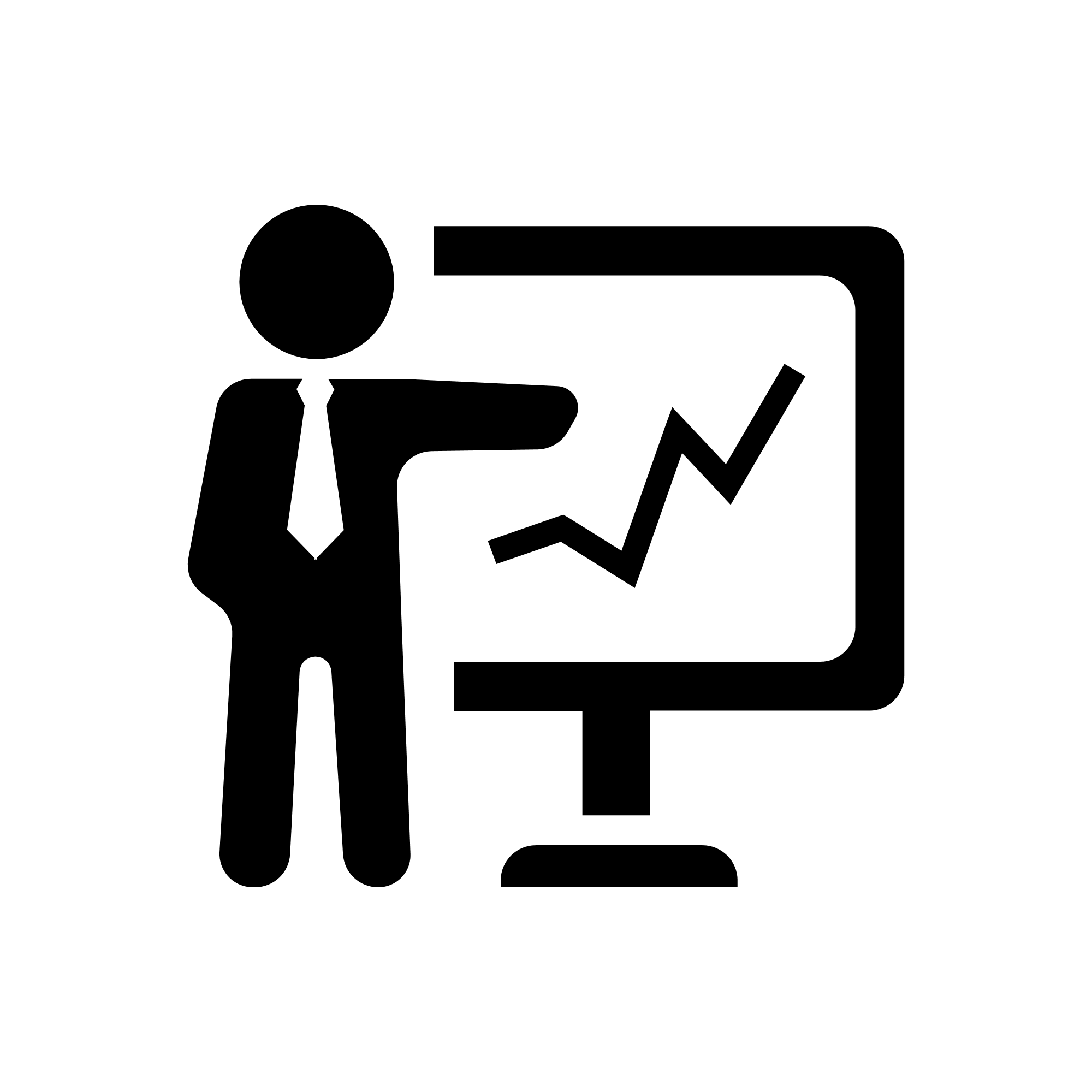 量产案例——东风柳汽
Mass production examples
产品图片
应用车型图片
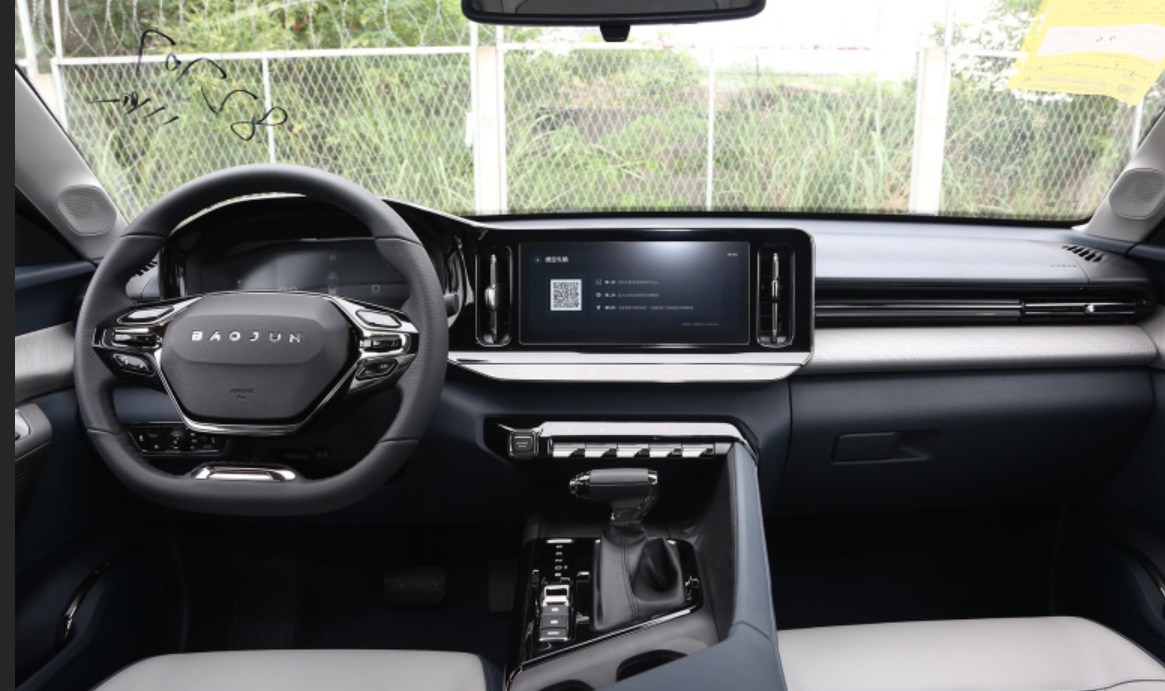 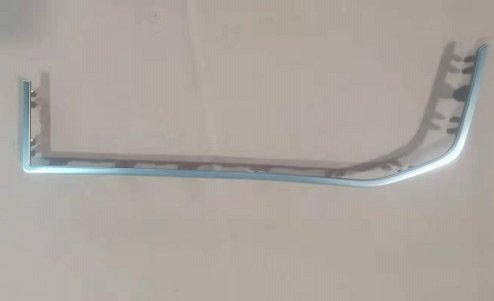 换挡盖板饰条
景逸S60
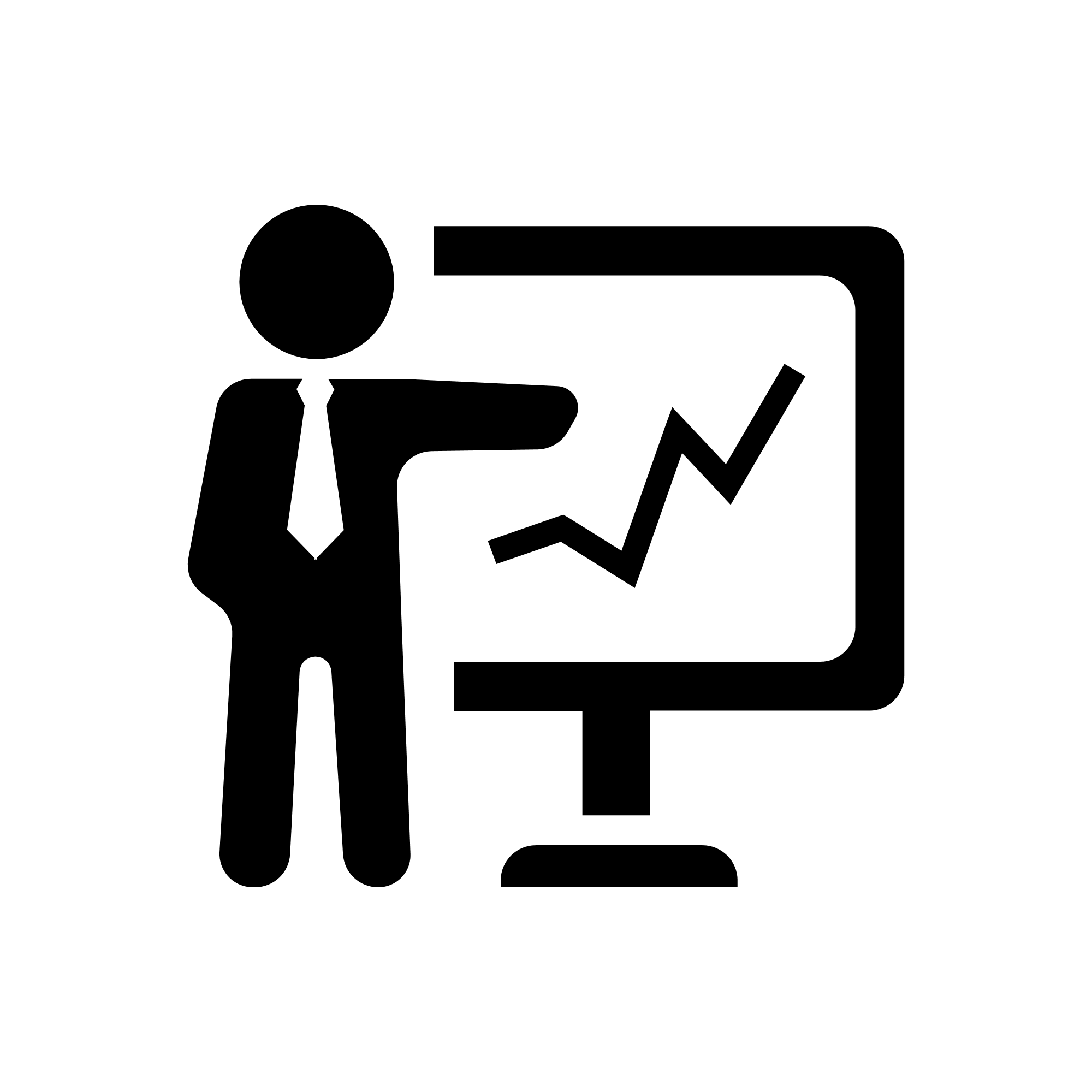 量产案例——东风柳汽
Mass production examples
应用车型图片
产品图片
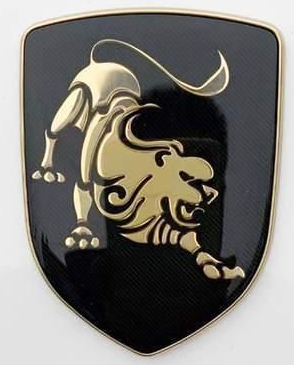 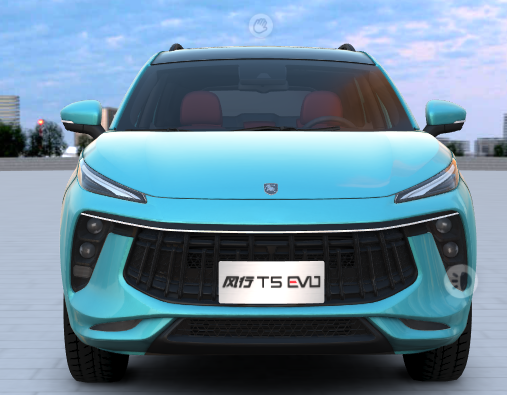 盾形狮标
风行T5EVO
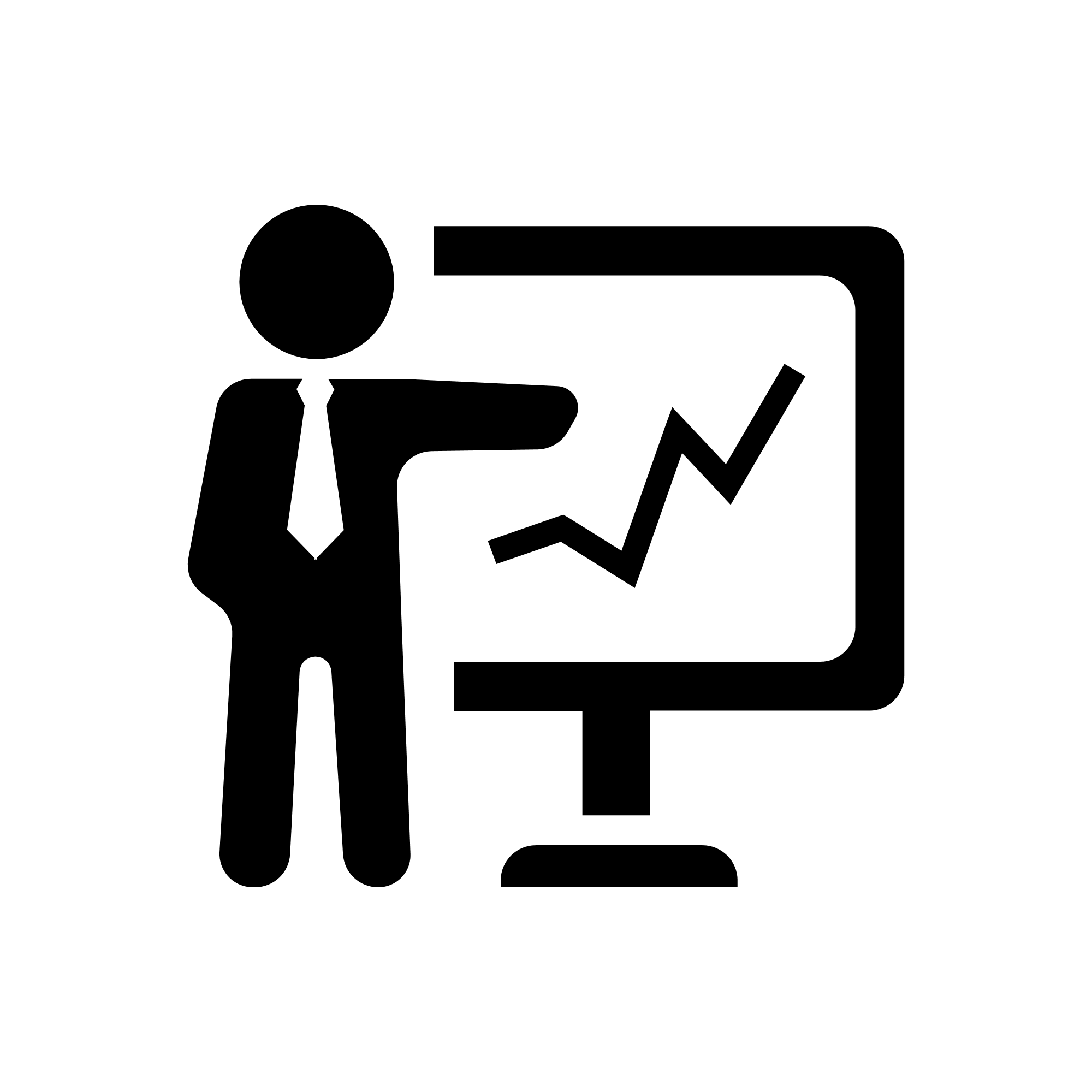 量产案例——东风柳汽-商用车
Mass production examples
应用车型图片
产品图片
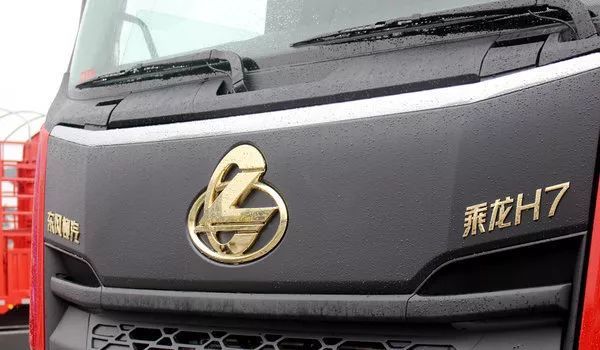 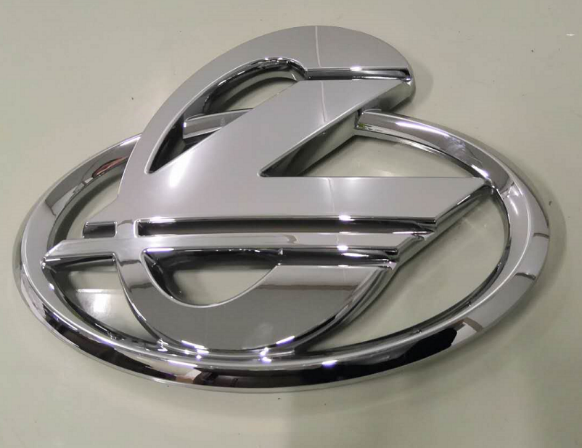 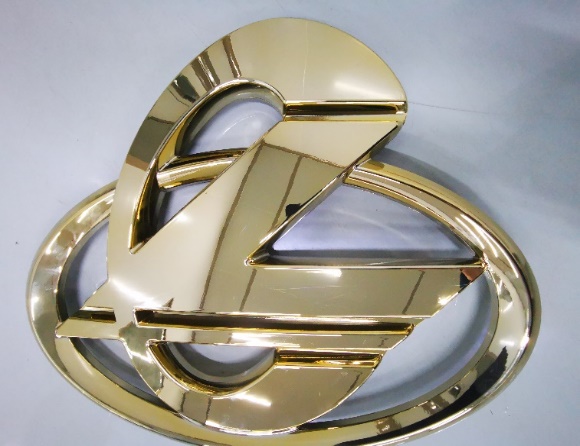 H7
乘龙车标
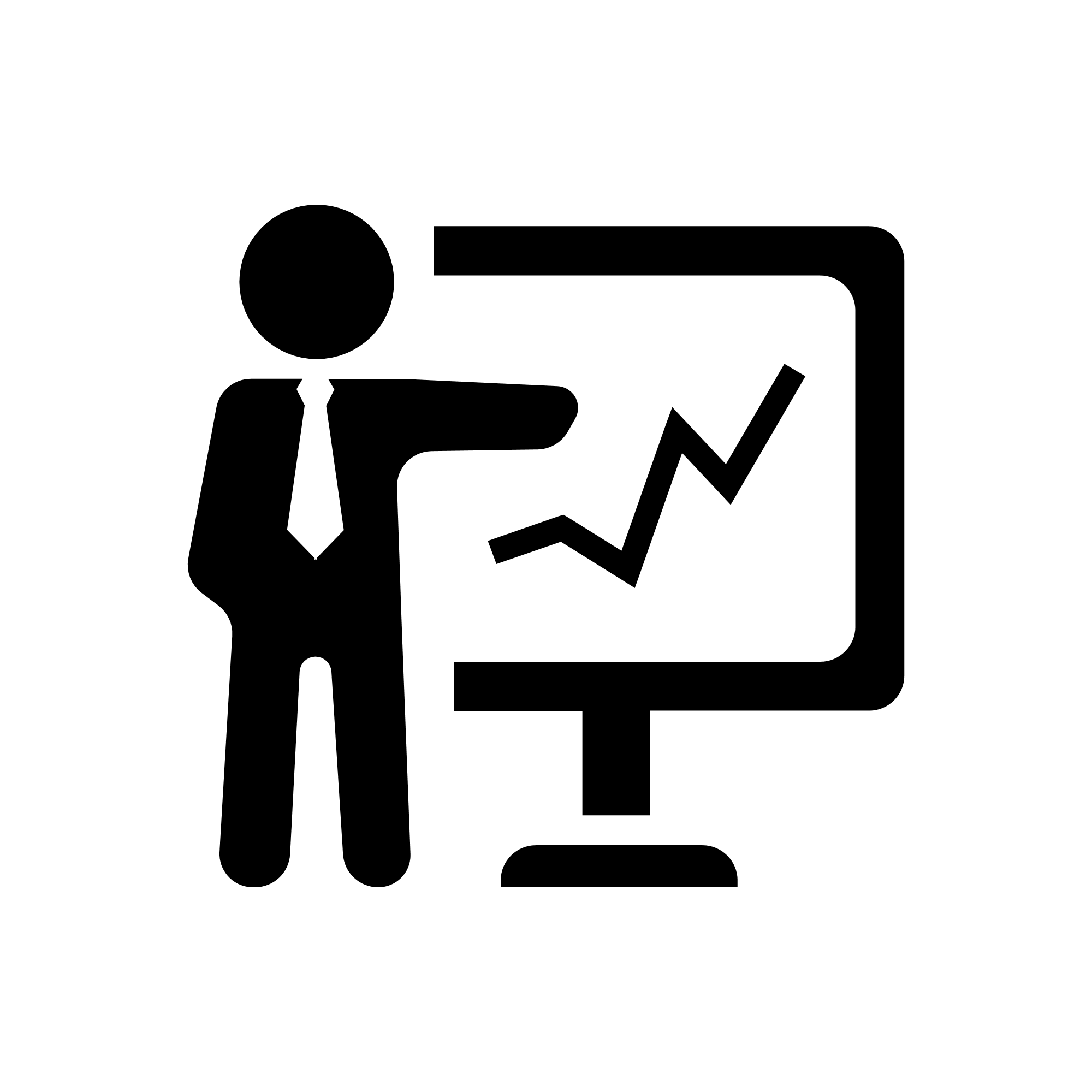 量产案例——东风柳汽-商用车
Mass production examples
应用车型图片
产品图片
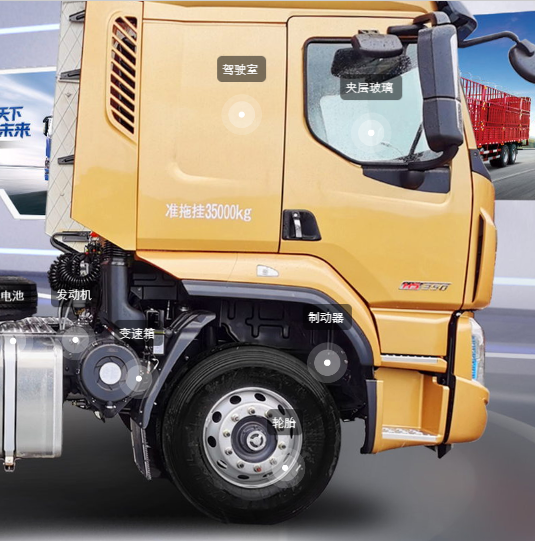 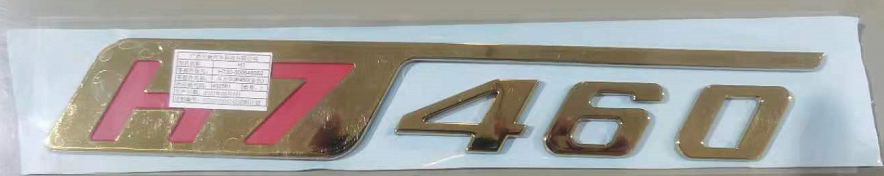 马力标
H7
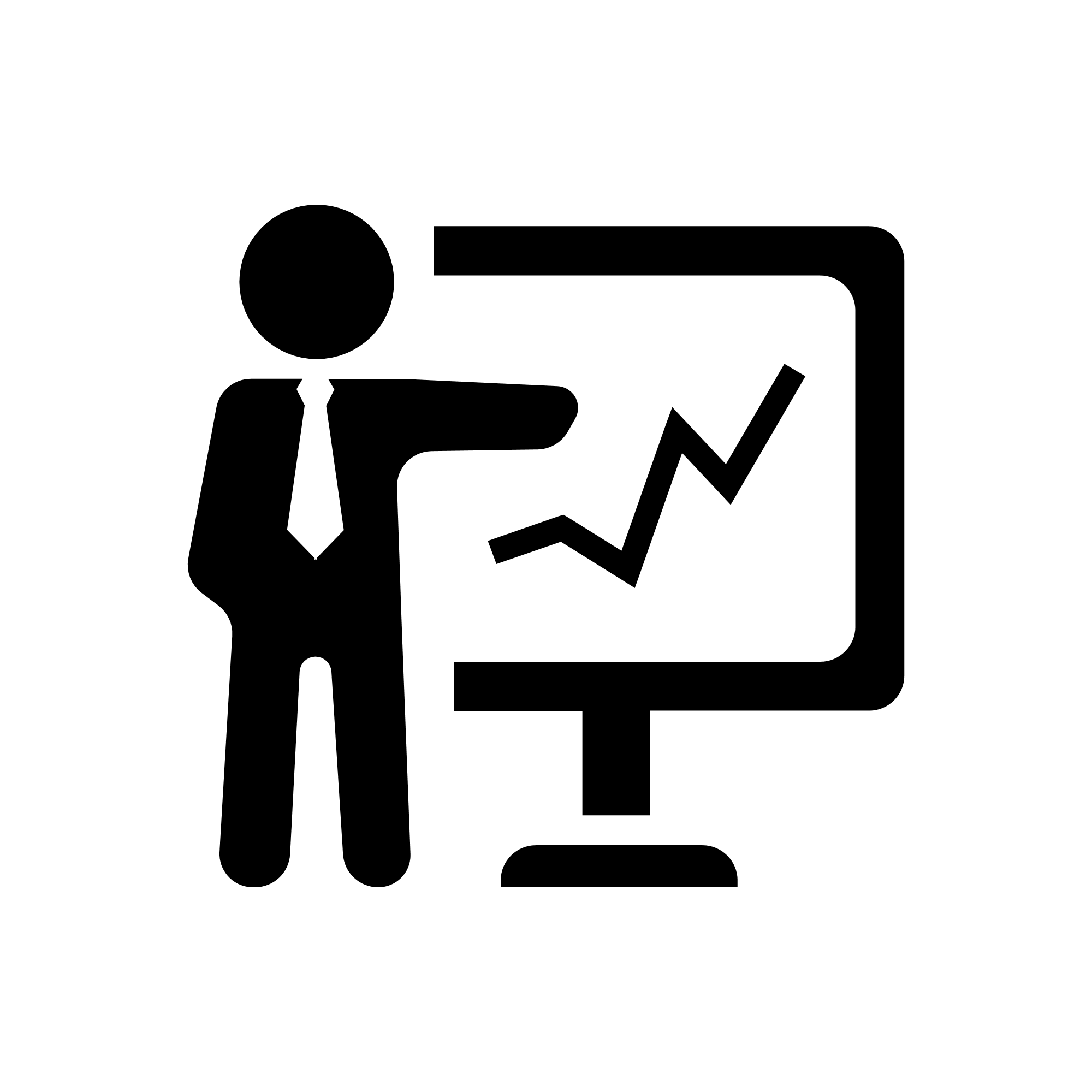 量产案例——上汽通用五菱-宝骏
Mass production examples
应用车型图片
产品图片
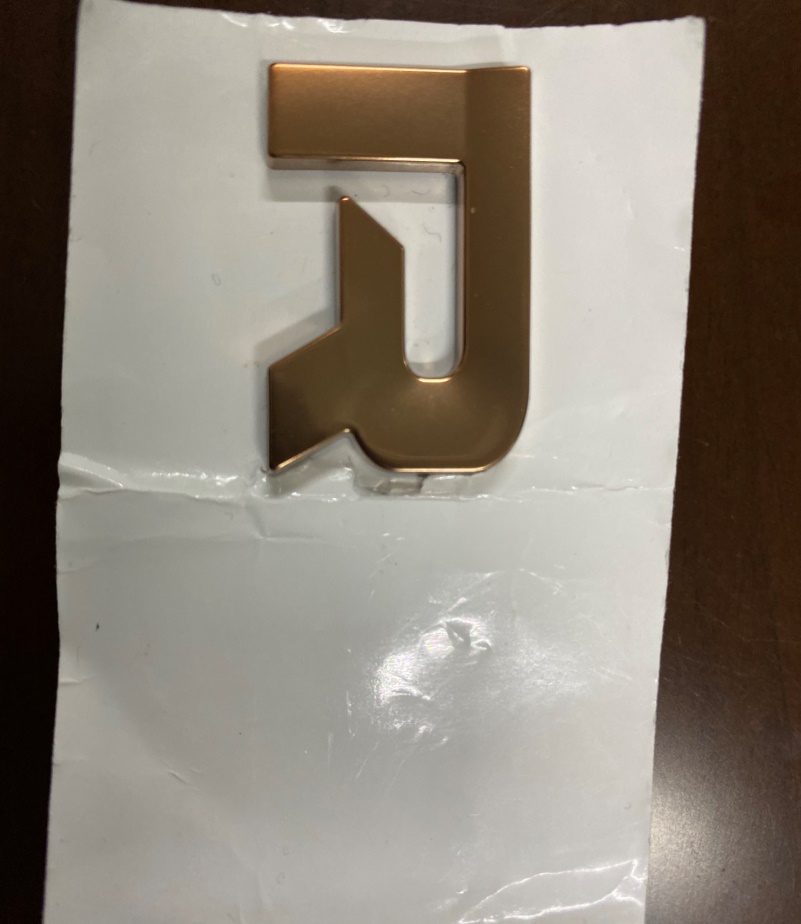 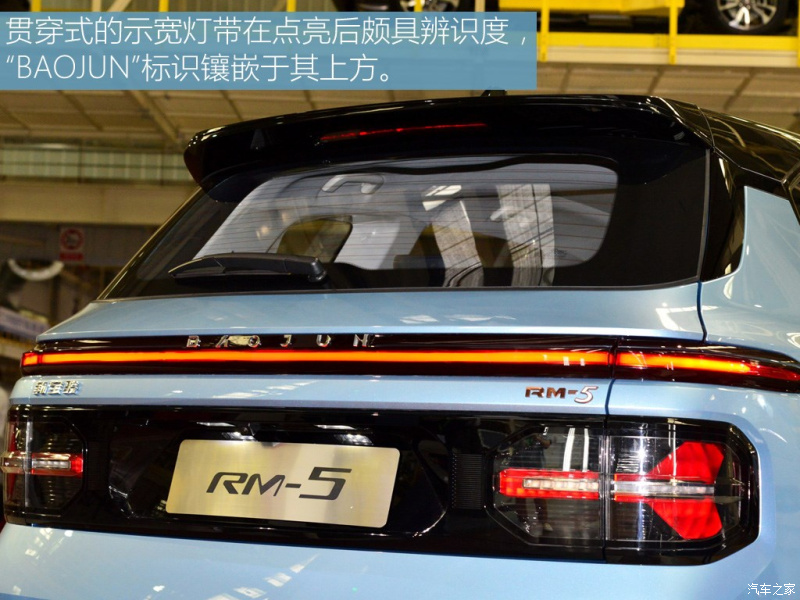 RM-5字标
宝骏RM-5
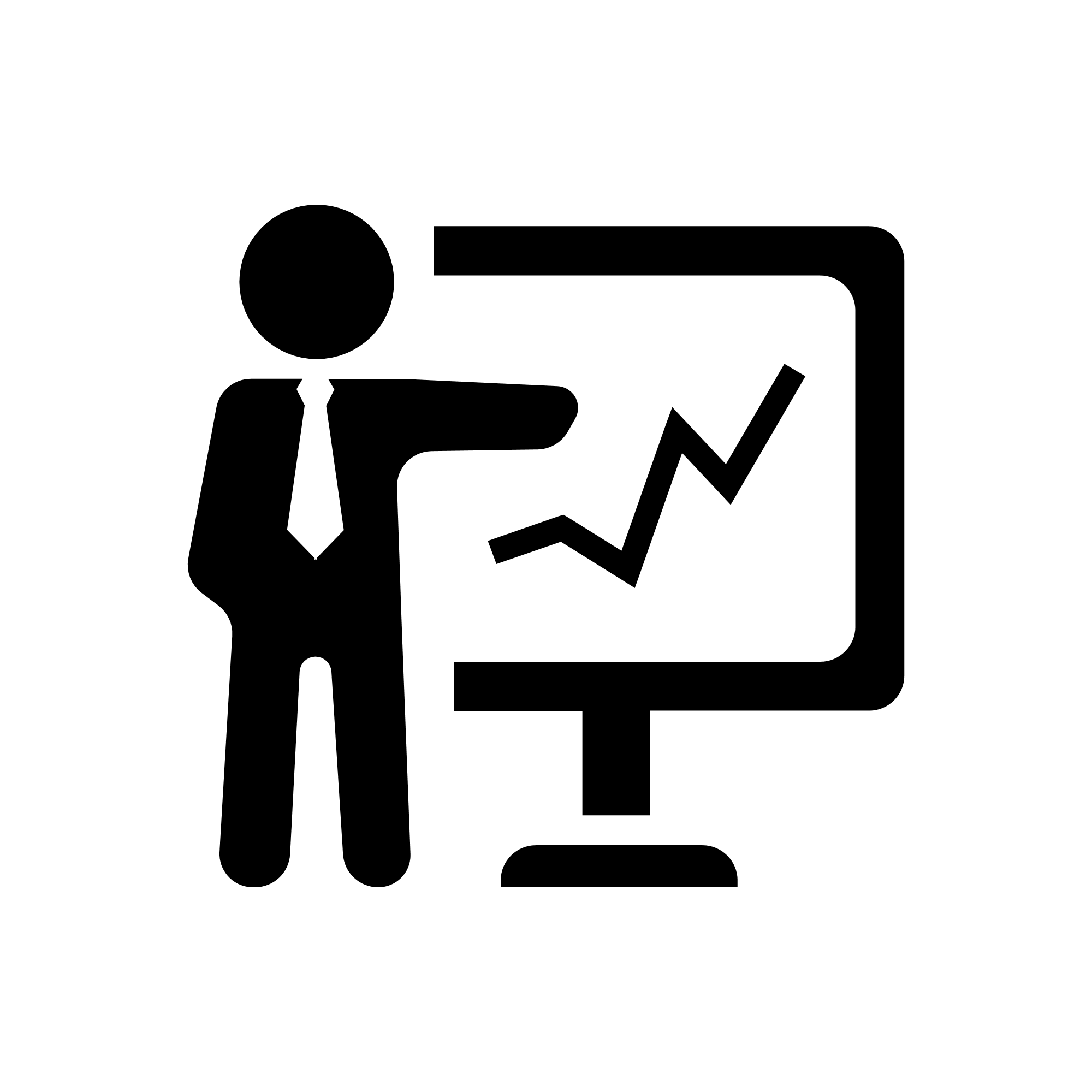 量产案例——上汽通用五菱-宝骏
Mass production examples
应用车型图片
产品图片
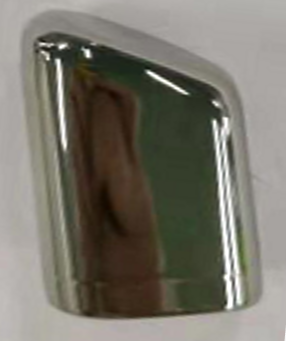 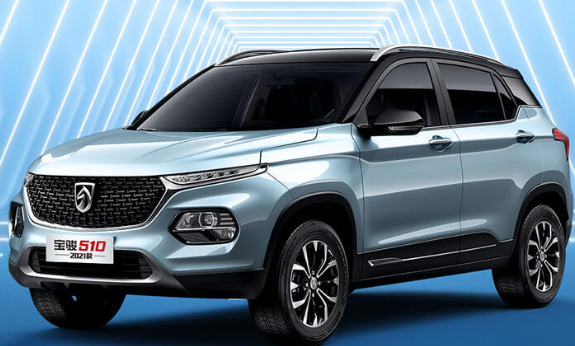 手捏手刹
宝骏510
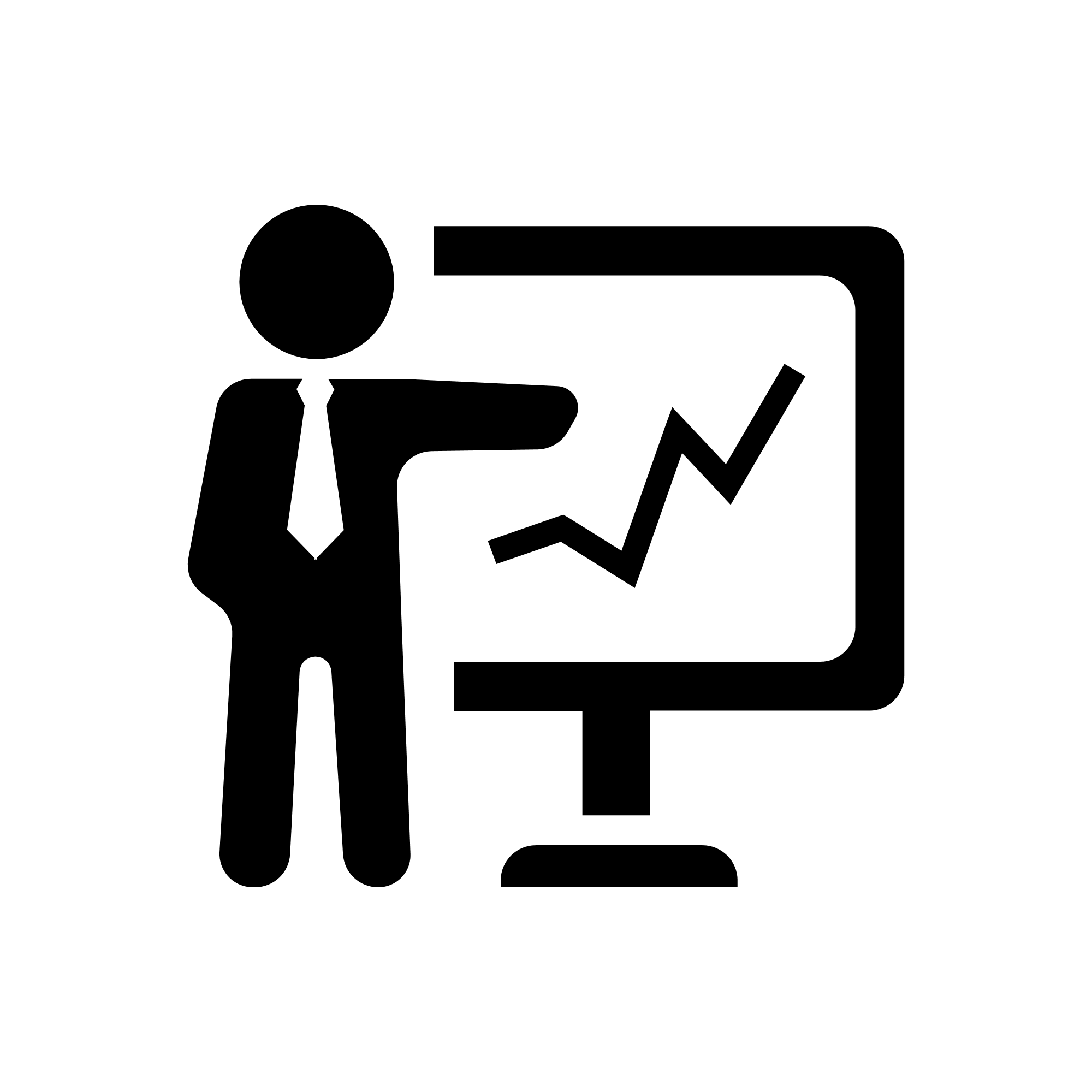 量产案例——上汽通用五菱-宝骏
Mass production examples
应用车型图片
产品图片
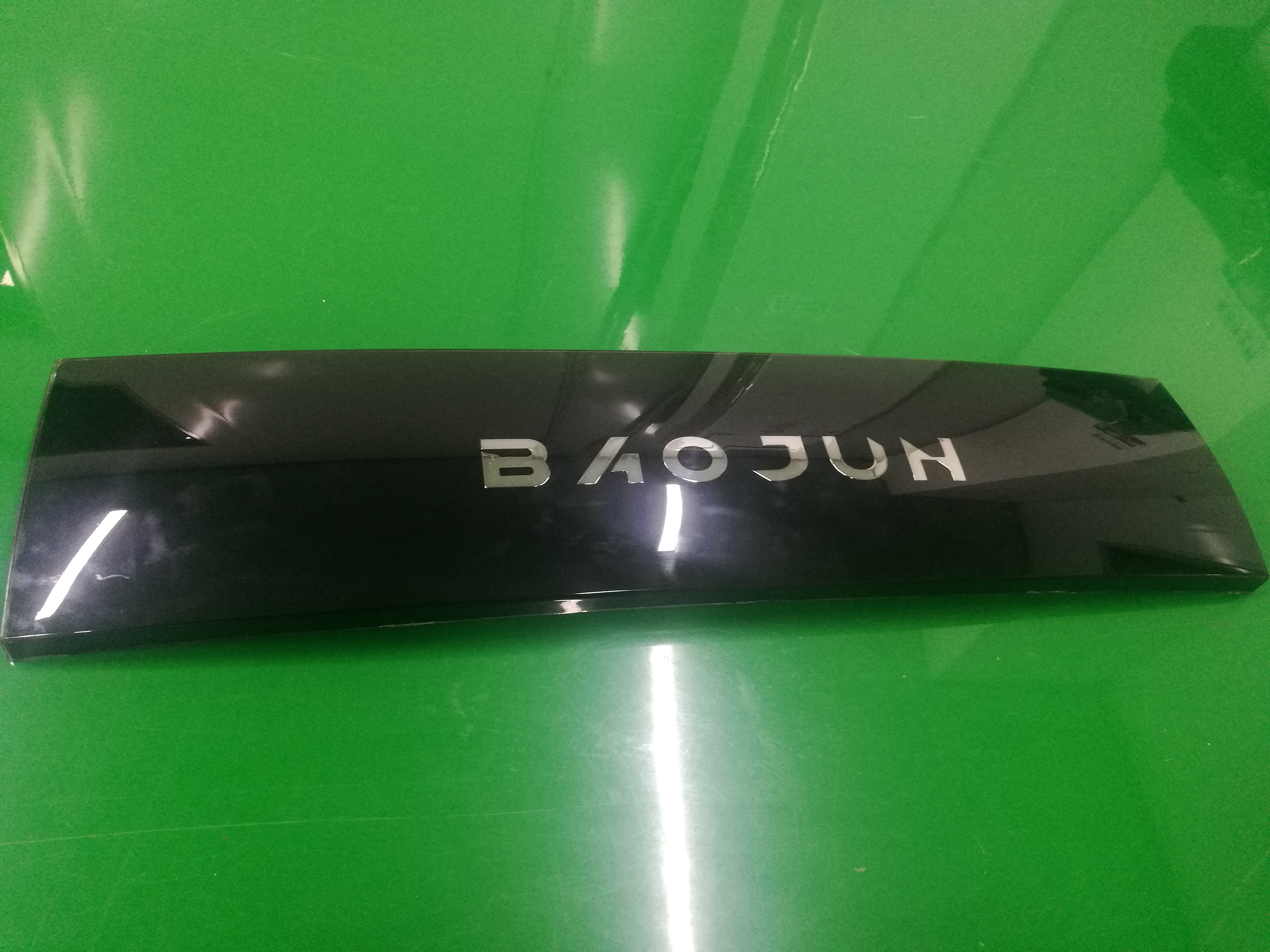 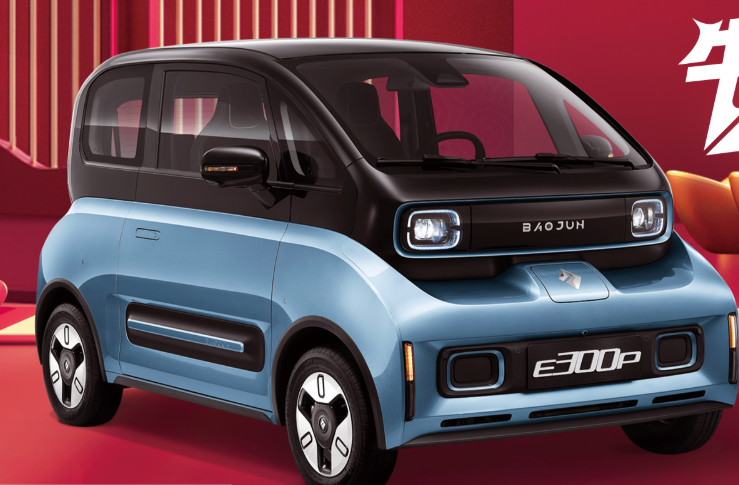 前大灯中间装饰板
宝骏E300
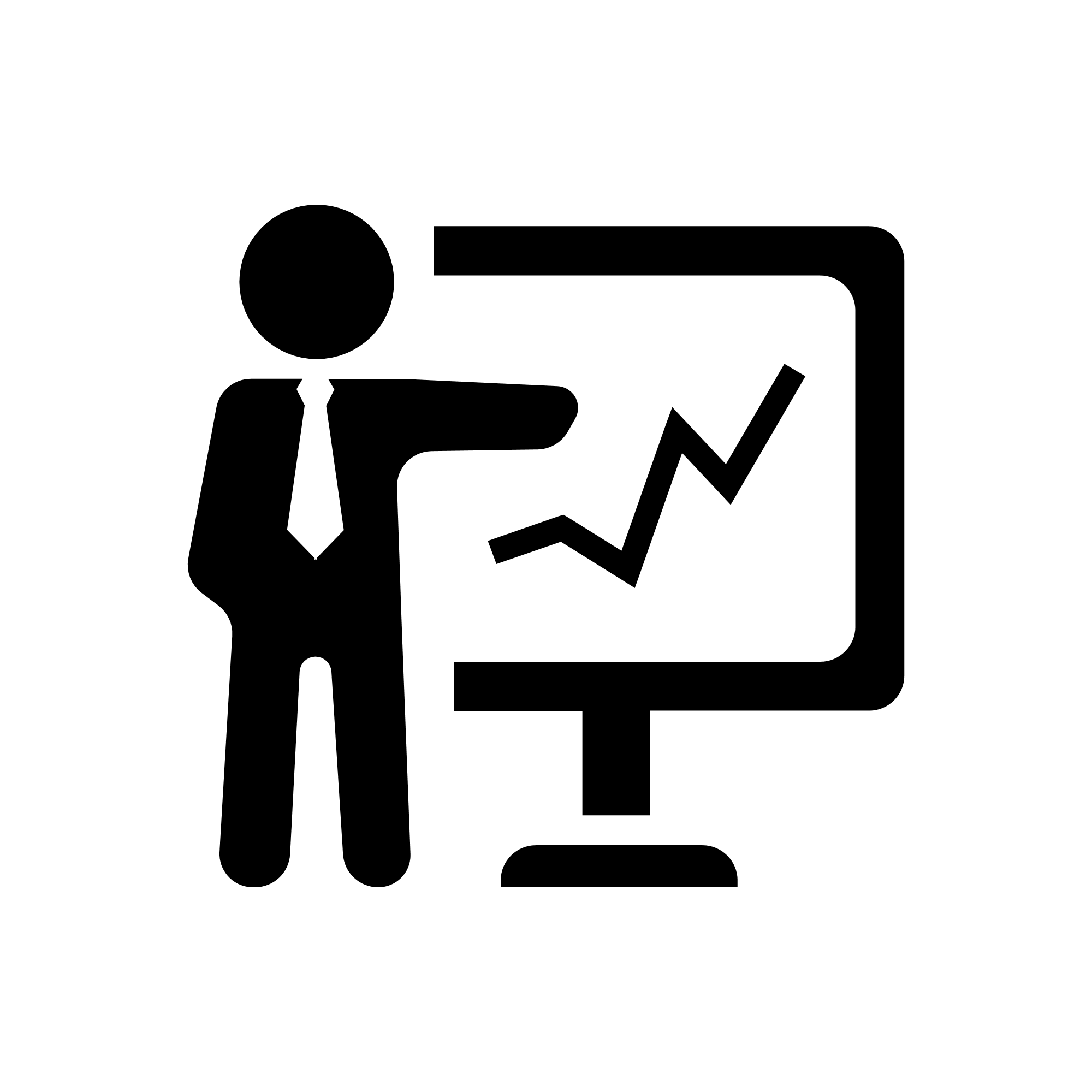 量产案例——上汽通用五菱E200
Mass production examples
应用车型图片
产品图片
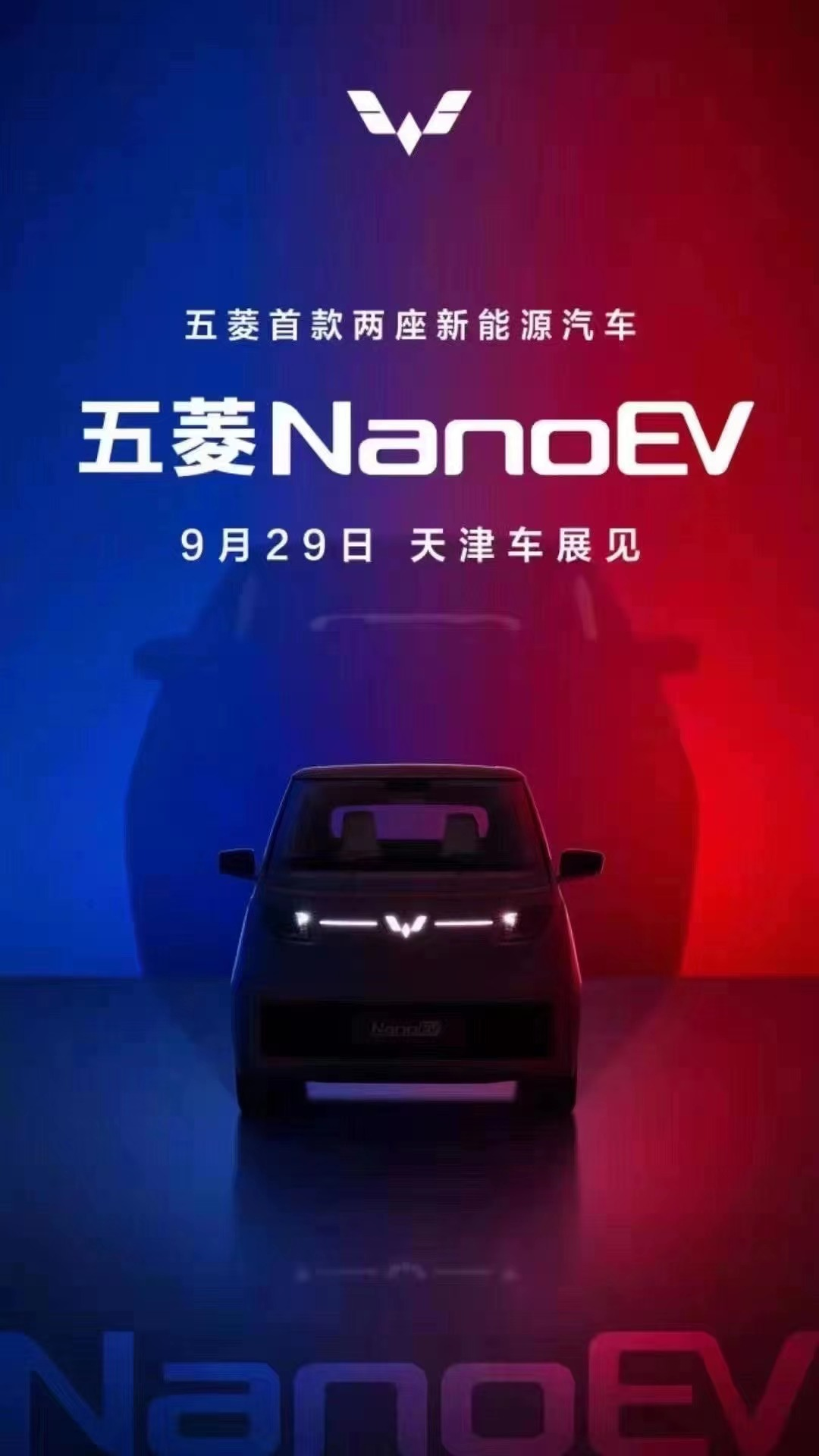 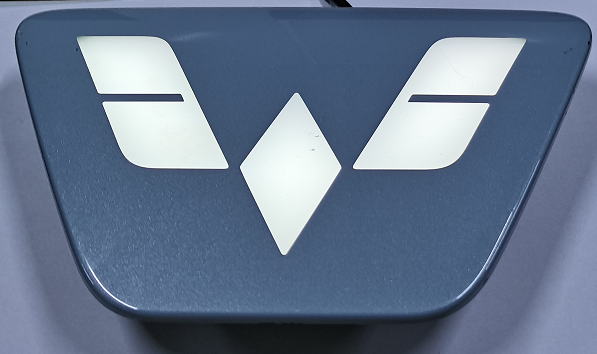 透光车标（欧风蓝、极地白、班尼迪克黄）
E200（欧风蓝、极地白、班尼迪克黄）
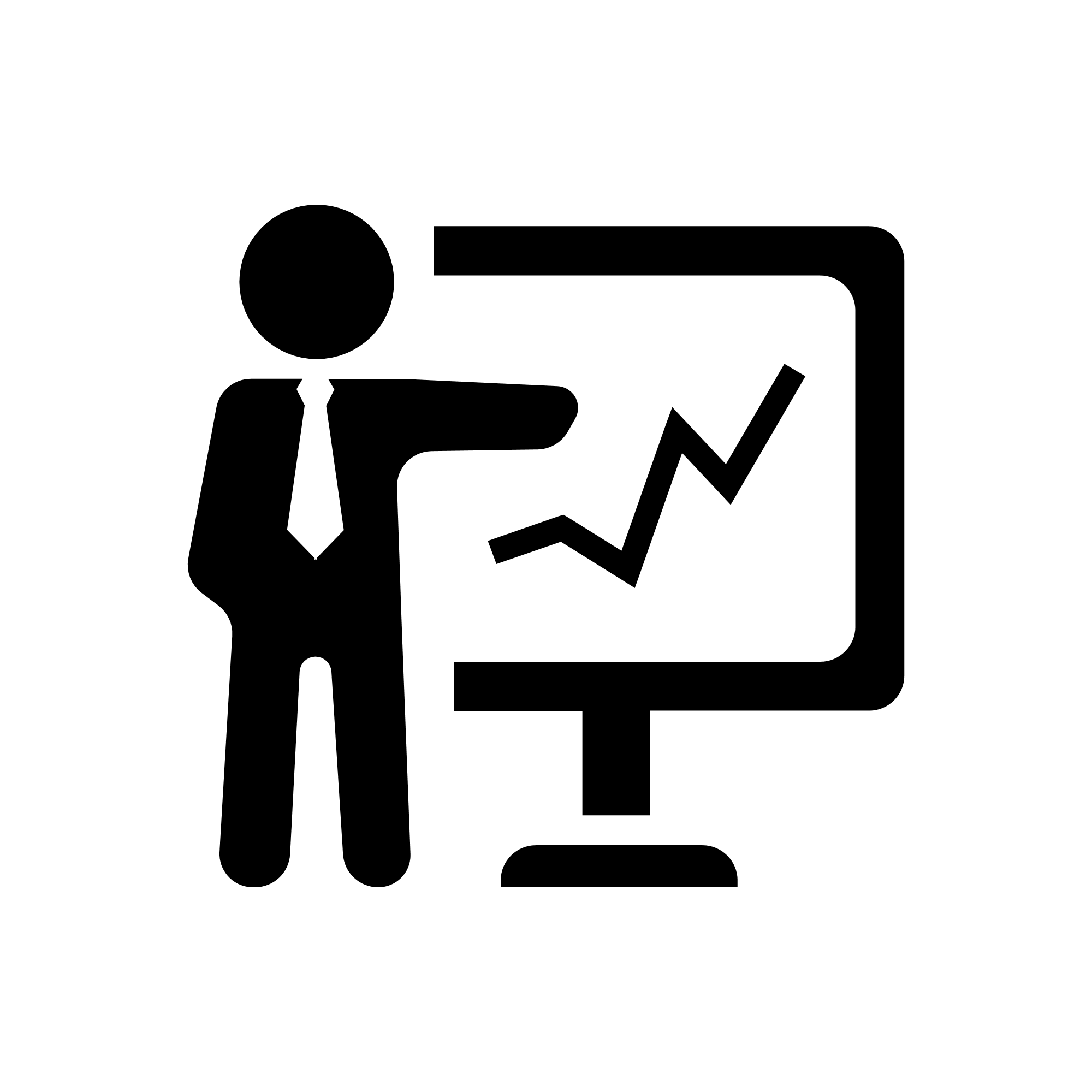 量产案例——广汽新能源-A29
Mass production examples
应用车型图片
产品图片
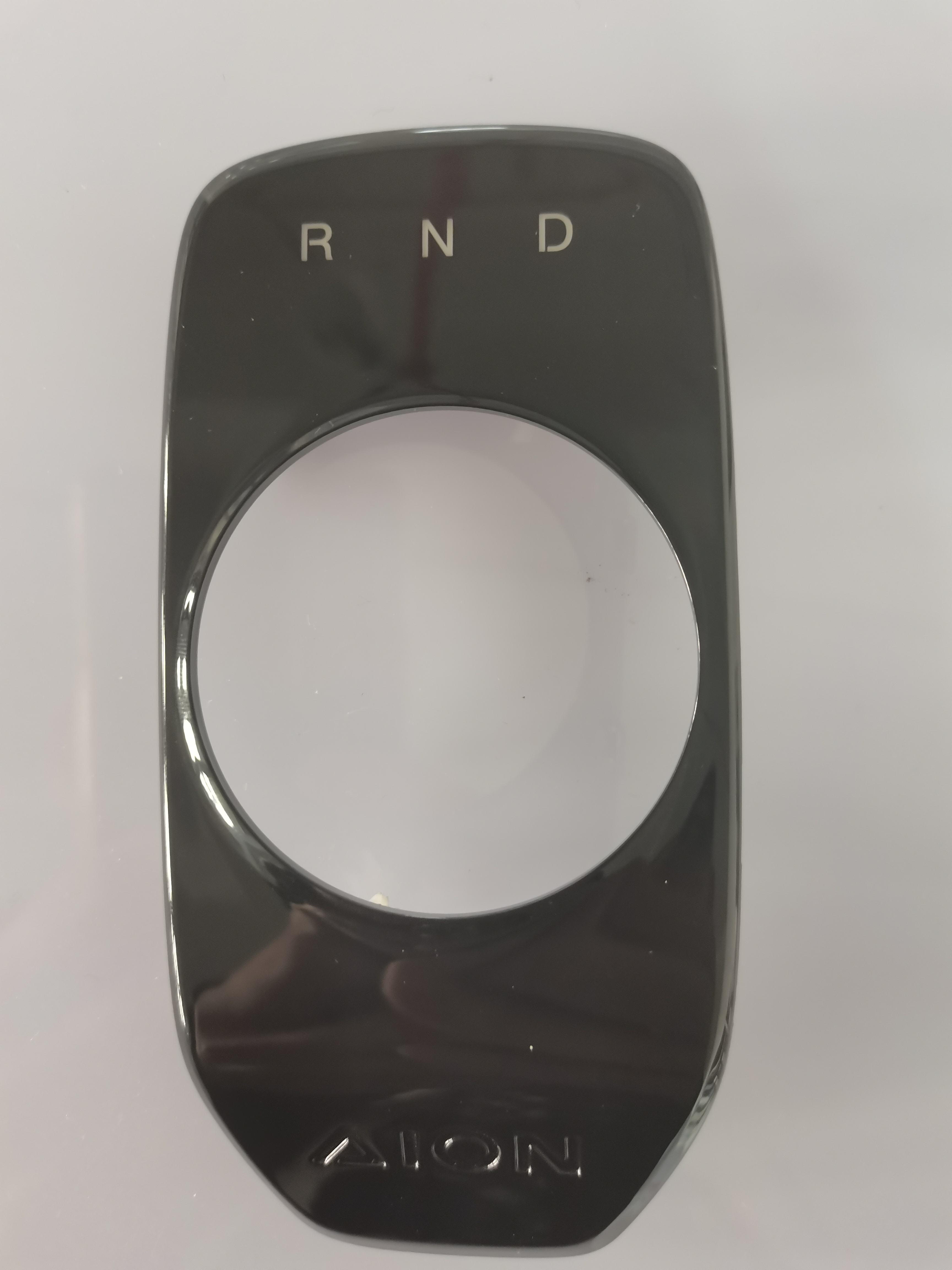 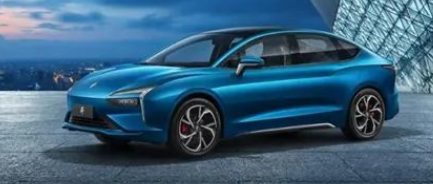 字母面板
广汽A29
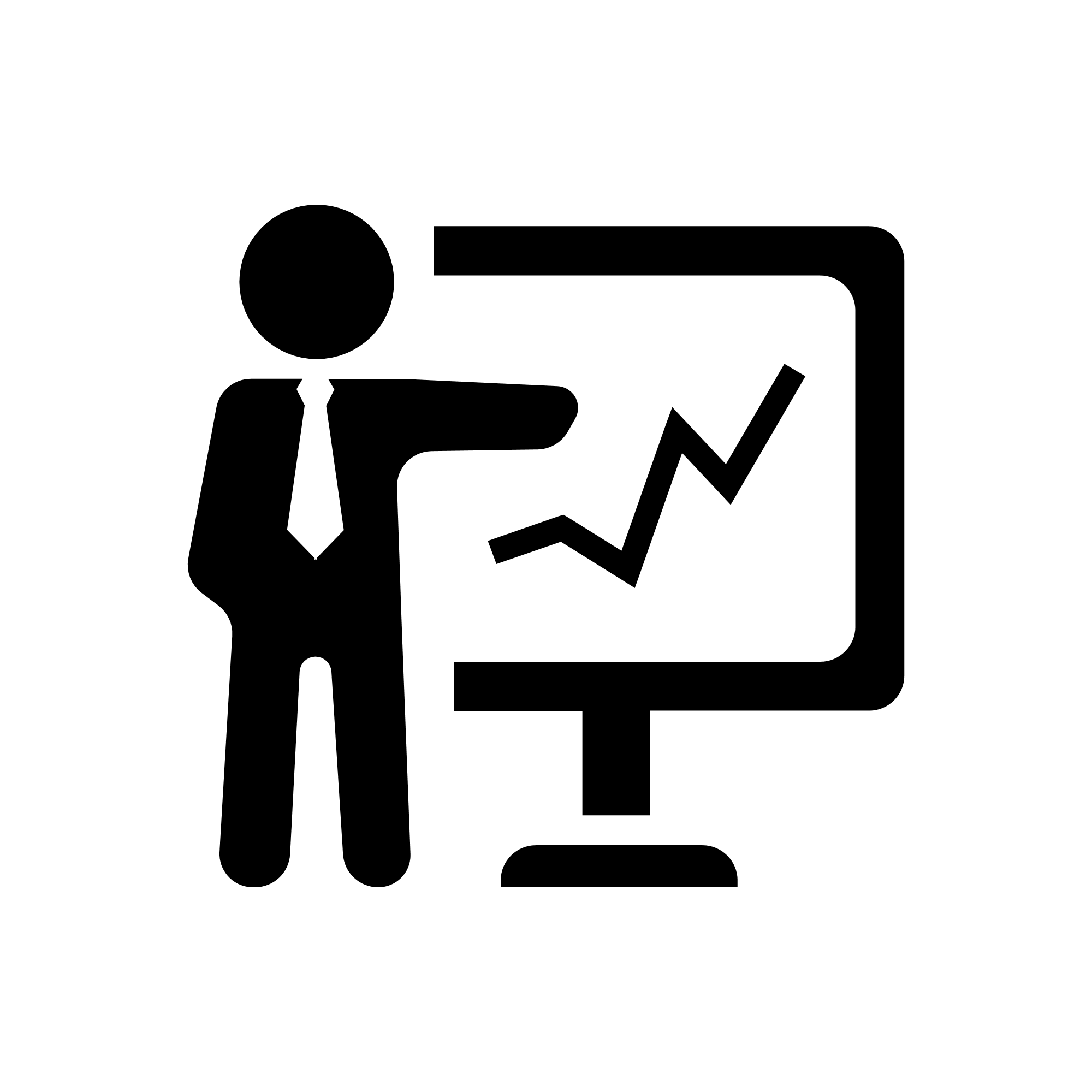 量产案例——长城汽车-WEY
Mass production examples
应用车型图片
产品图片
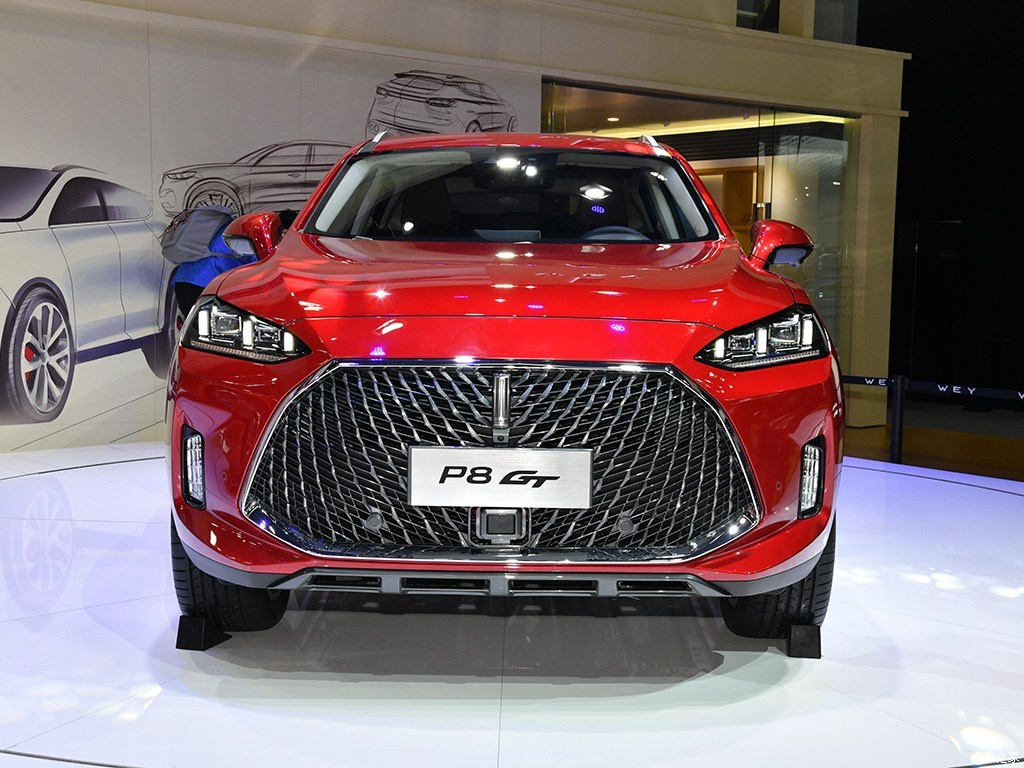 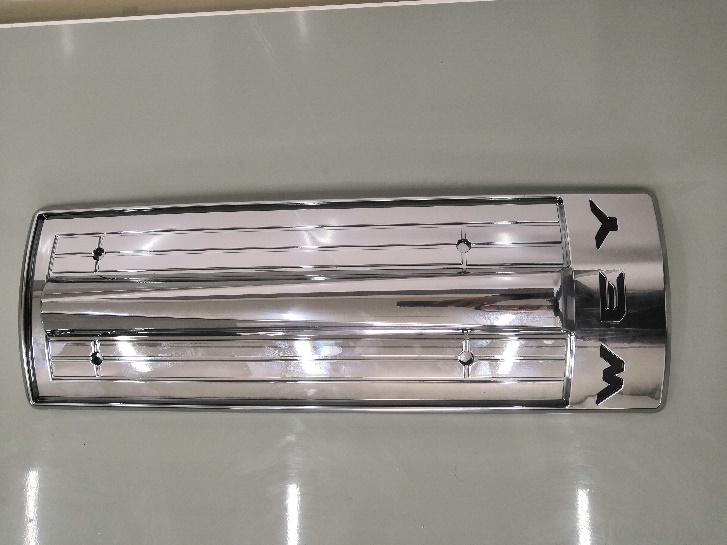 WEY-P8充电桩壳体
WEY-P8
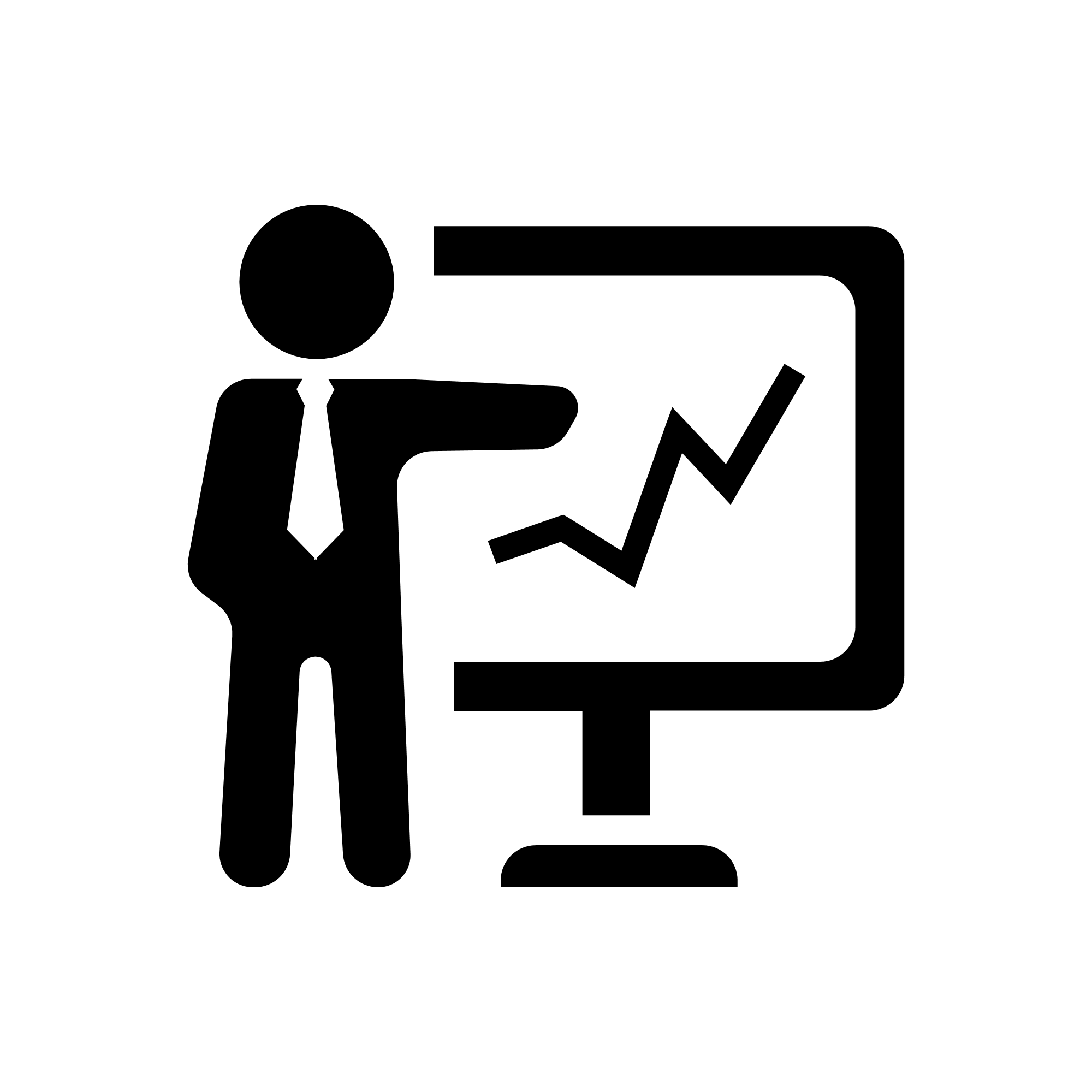 量产案例——广汽蔚来
Mass production examples
应用车型图片
产品图片
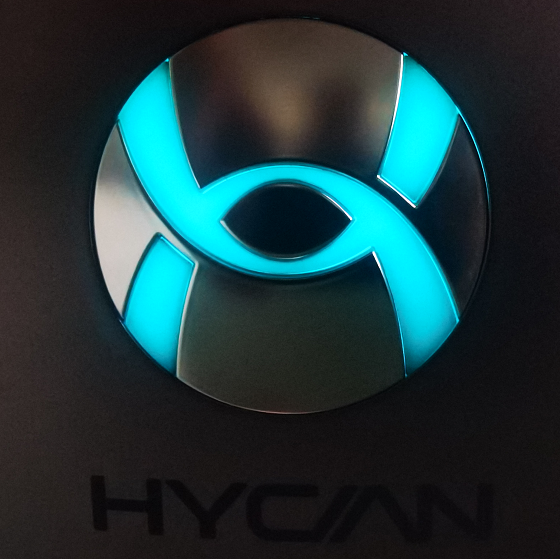 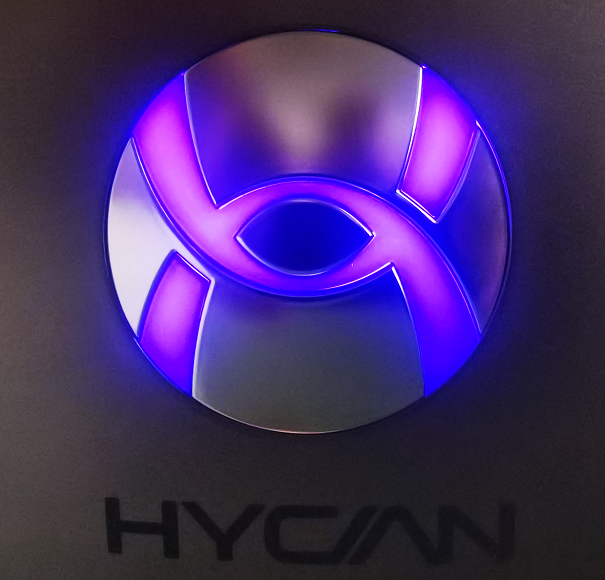 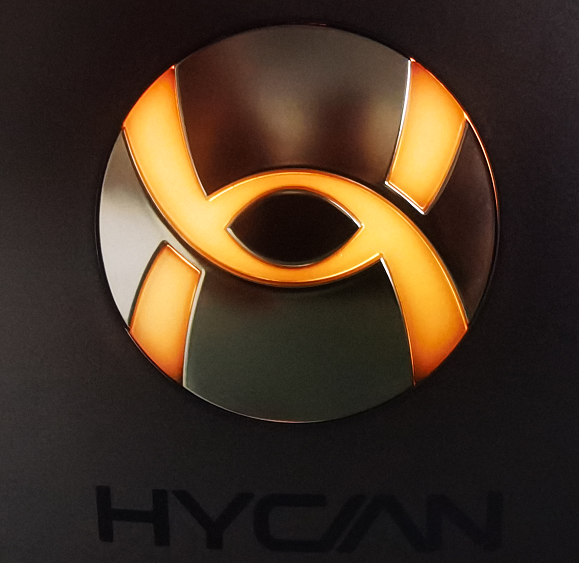 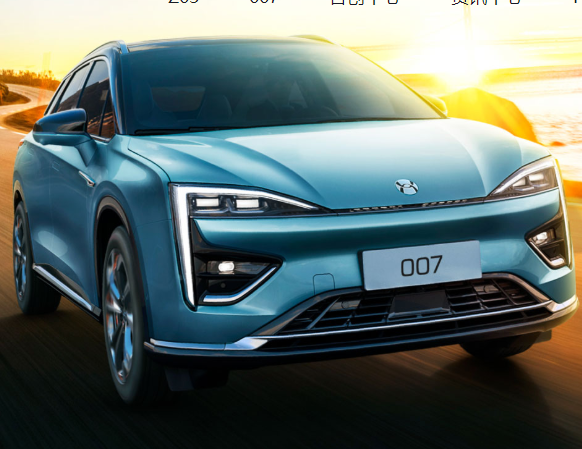 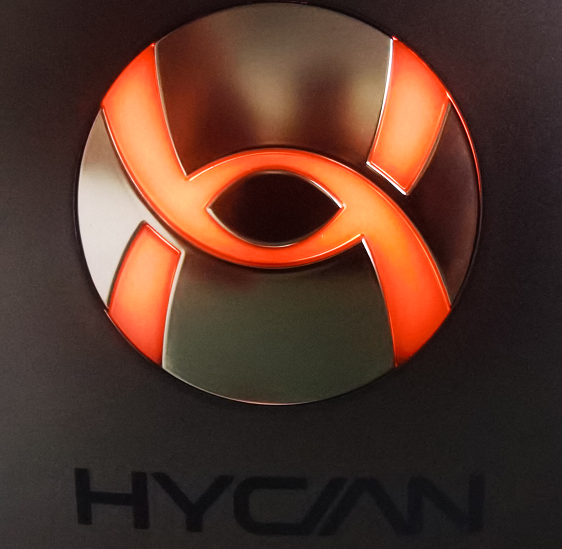 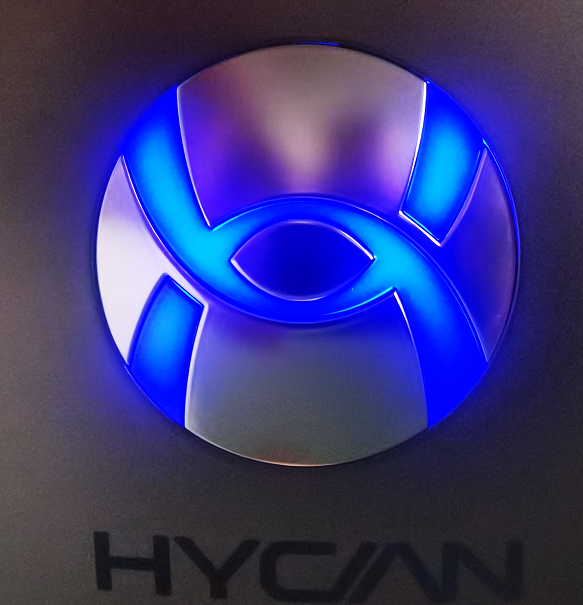 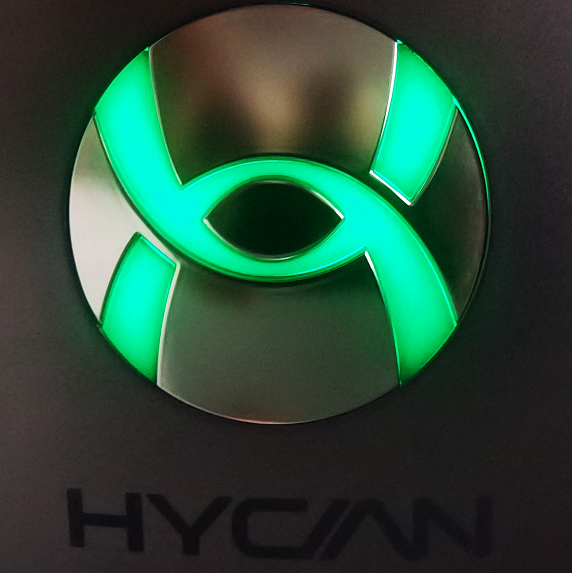 广蔚合创车标
广蔚汽车
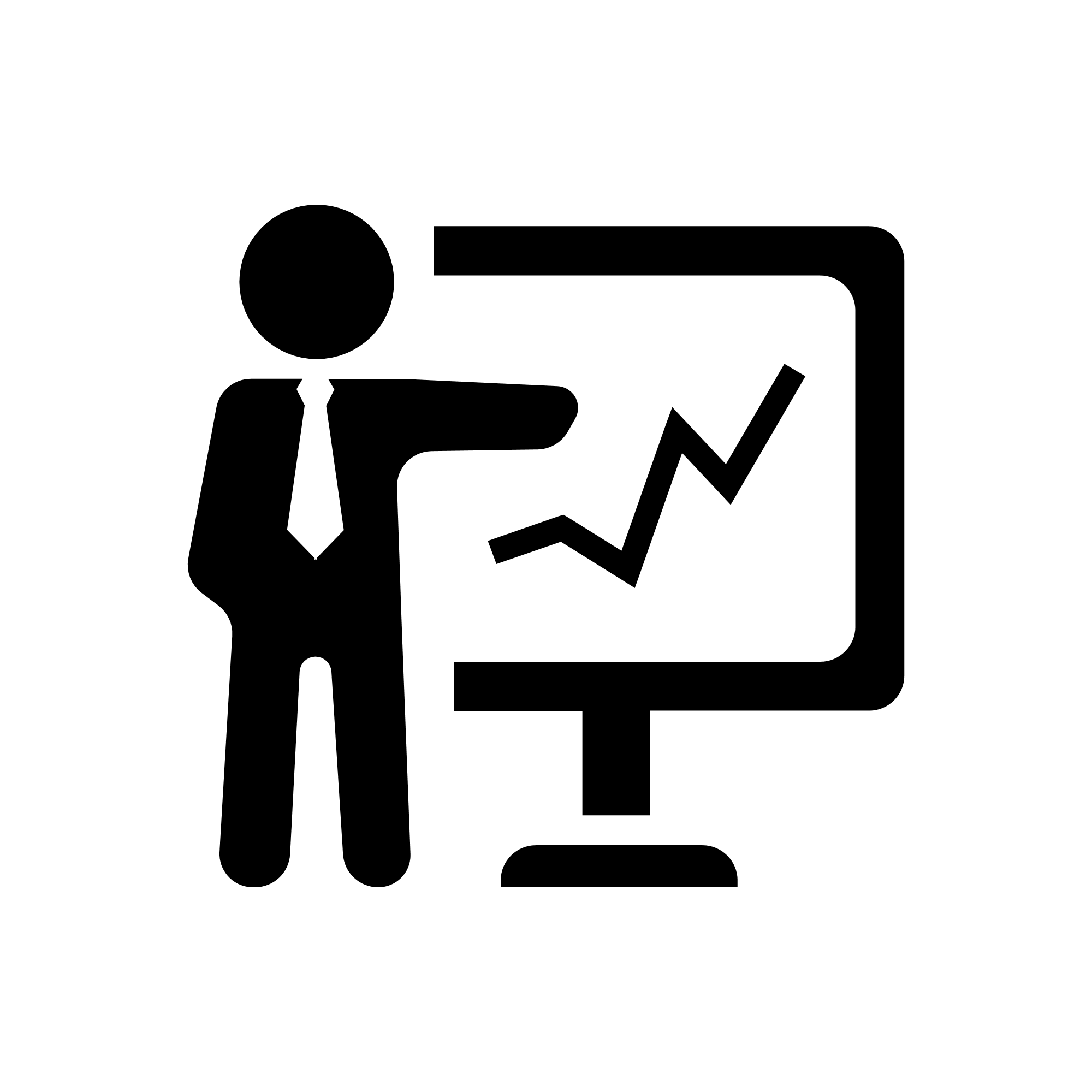 量产案例——吉利汽车-VX11
Mass production examples
应用车型图片
产品图片
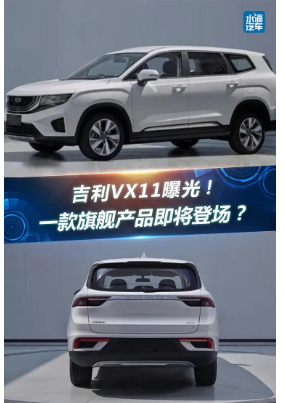 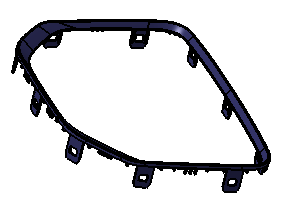 换挡面板装饰亮条
吉利VX11
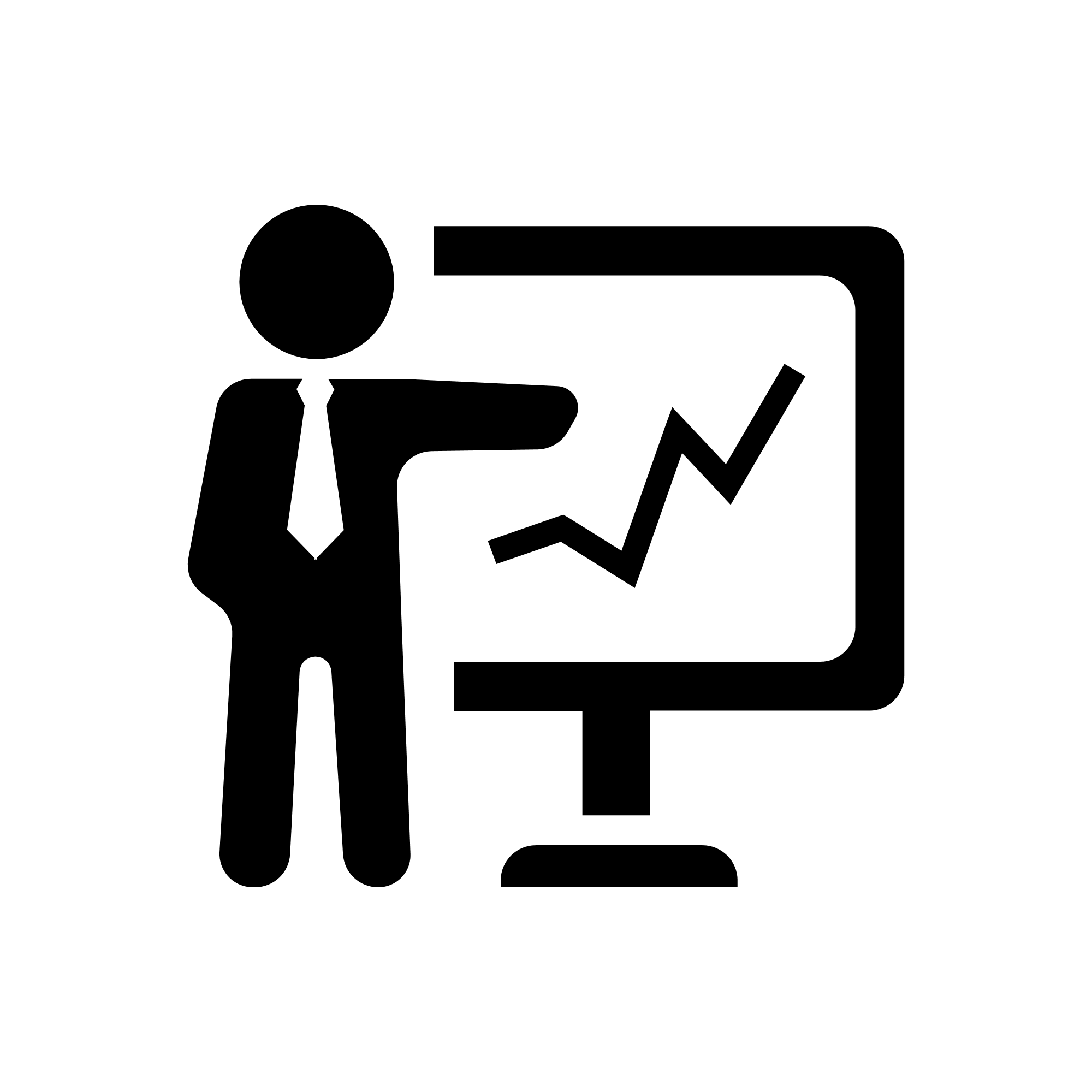 量产案例——吉利汽车-VX11
Mass production examples
应用车型图片
产品图片
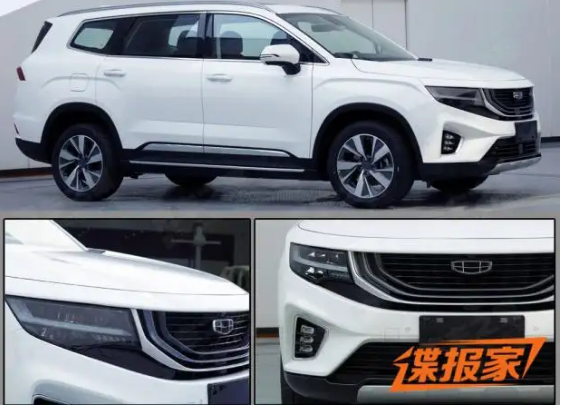 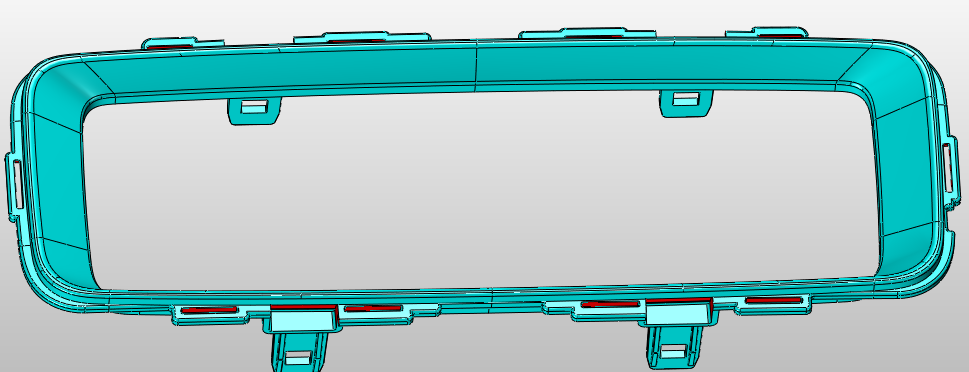 副仪表板出风口饰条
吉利VX11
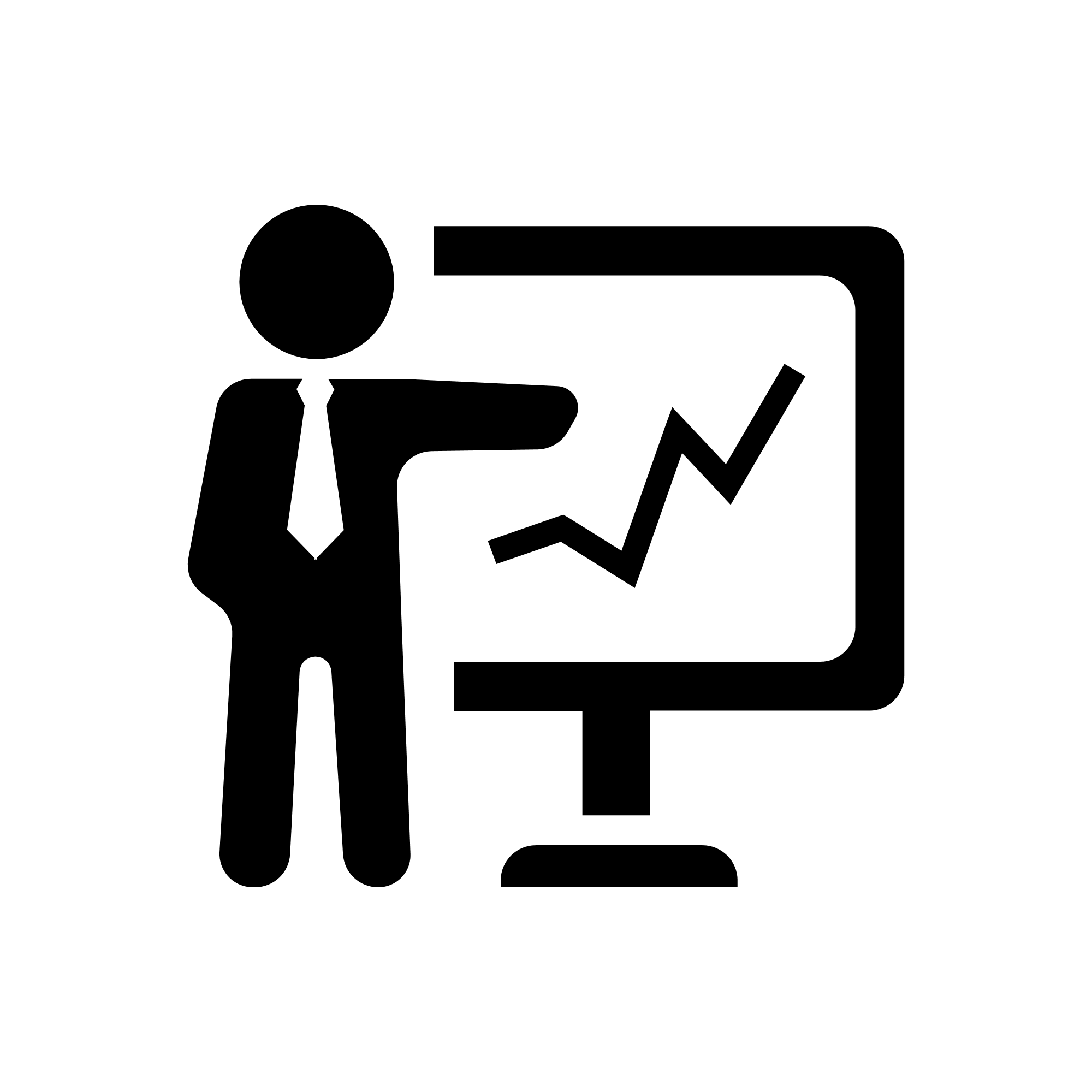 量产案例——比亚迪汽车-EKEA（海豹）
Mass production examples
应用车型图片
产品图片
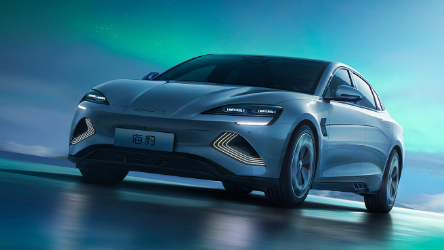 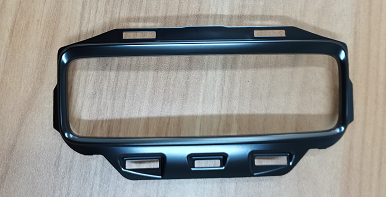 副仪表板出风口面板装饰板
比亚迪EKEA（海豹）
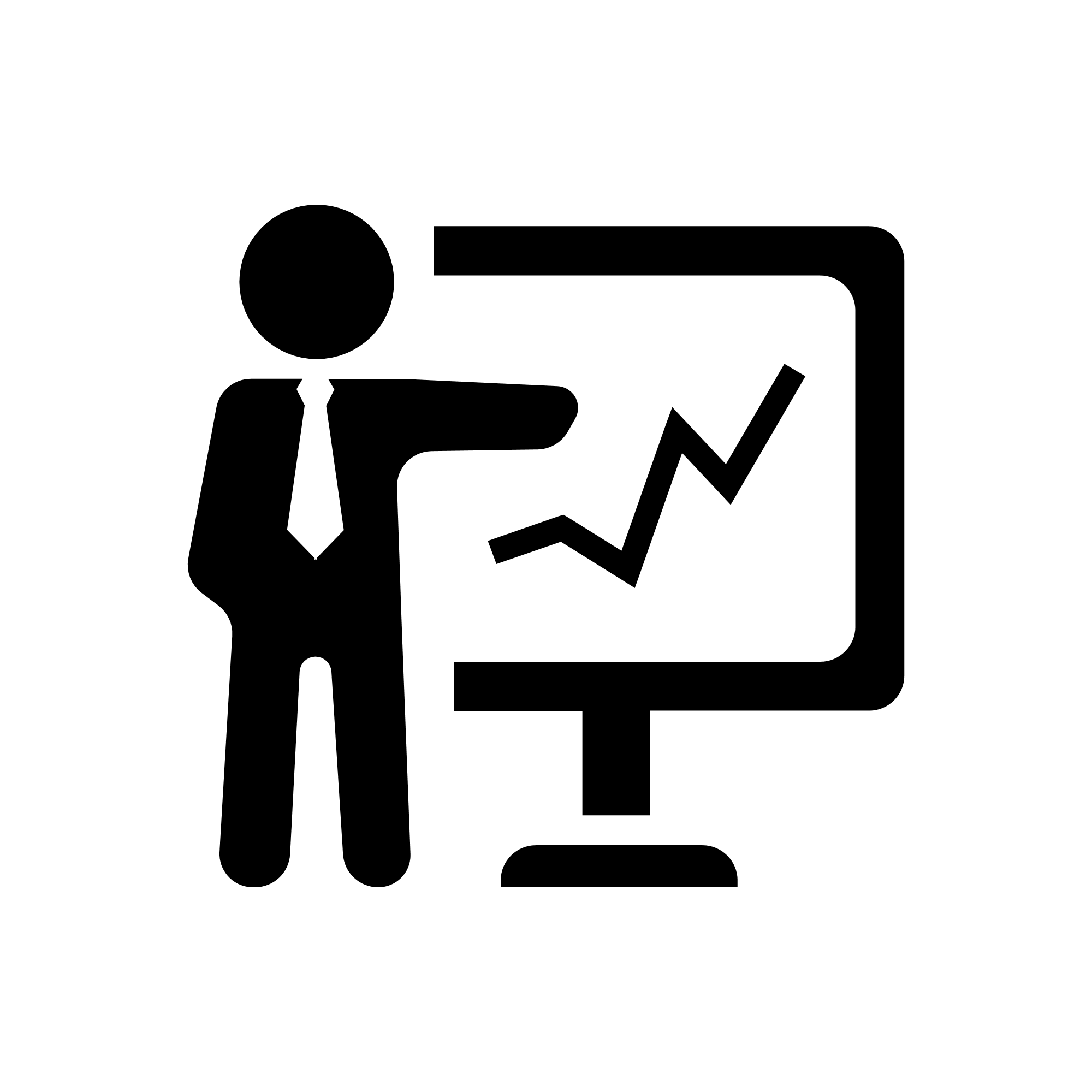 量产案例——比亚迪汽车-EKEA（海豹）
Mass production examples
应用车型图片
产品图片
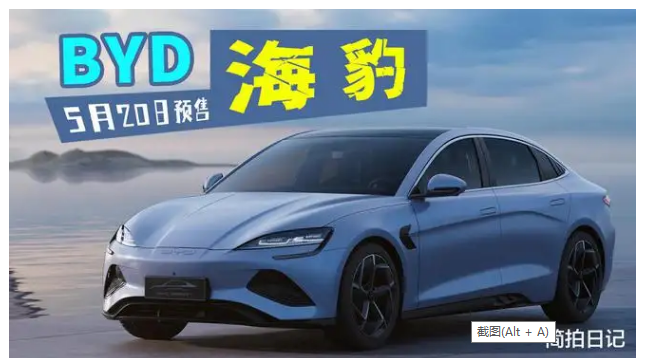 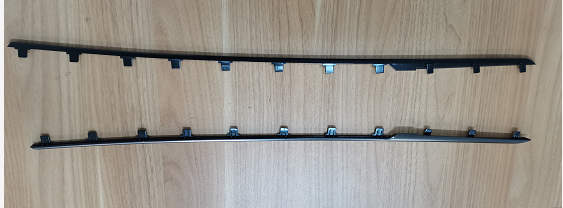 仪表板右装饰面板电镀条
比亚迪EKEA（海豹）
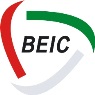 拓展方向
PART 5
拓展方向
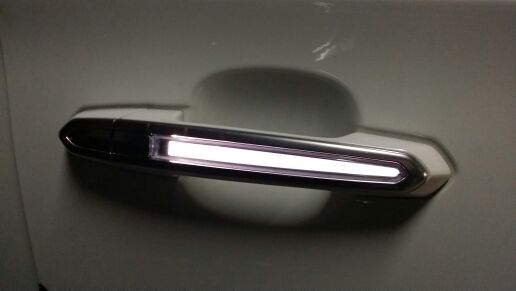 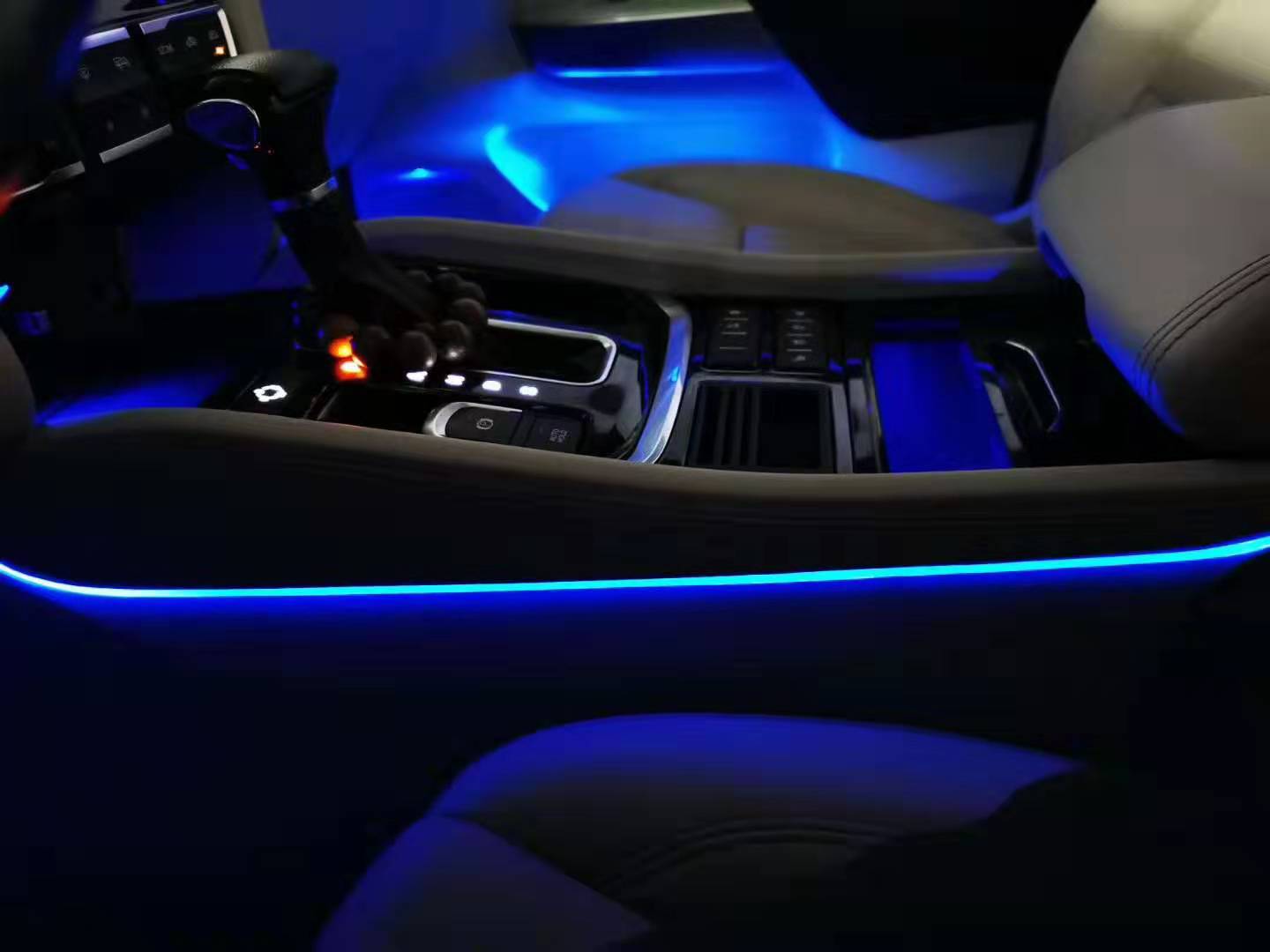 Development Plan
01将透光应用于更汽车领域
（例右图透光门把手和透光车内外饰条）
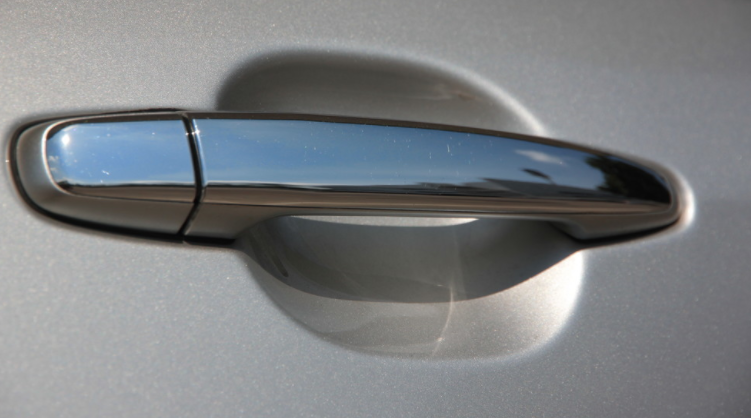 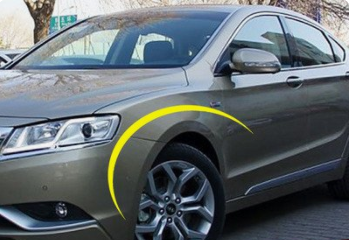 02应用于更多种类的汽车材料表面处理案（例右图PP料电镀-车翼子板和
  尼龙料电镀-车把手）
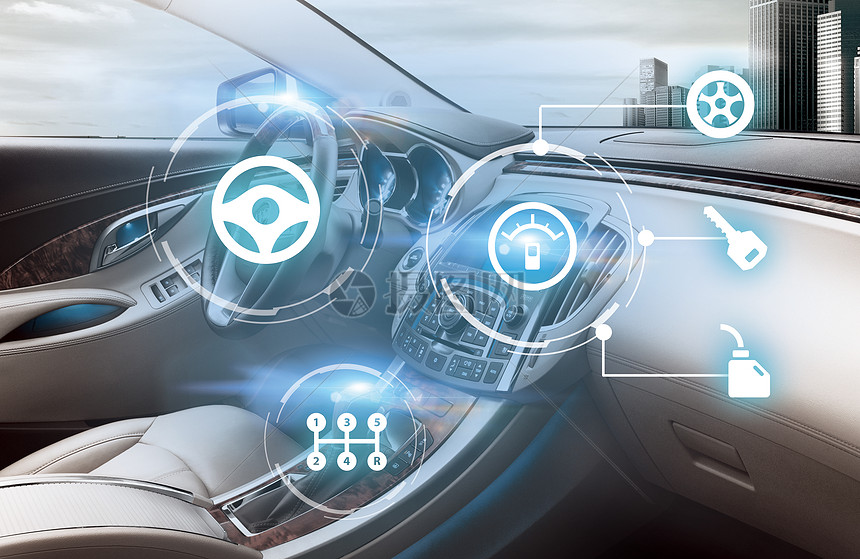 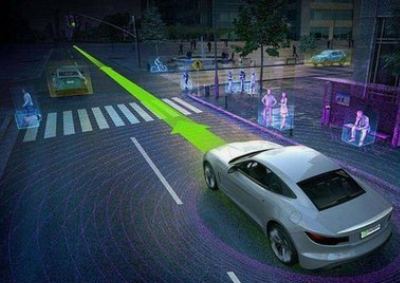 03充分利用信号可通过性，应用于汽车智能
（如右图所示）
Thank  You！